Statistics and Data Analysis in MATLABLecture 5:Model accuracyKendrick KayWashington University in St. LouisMarch 21, 2014
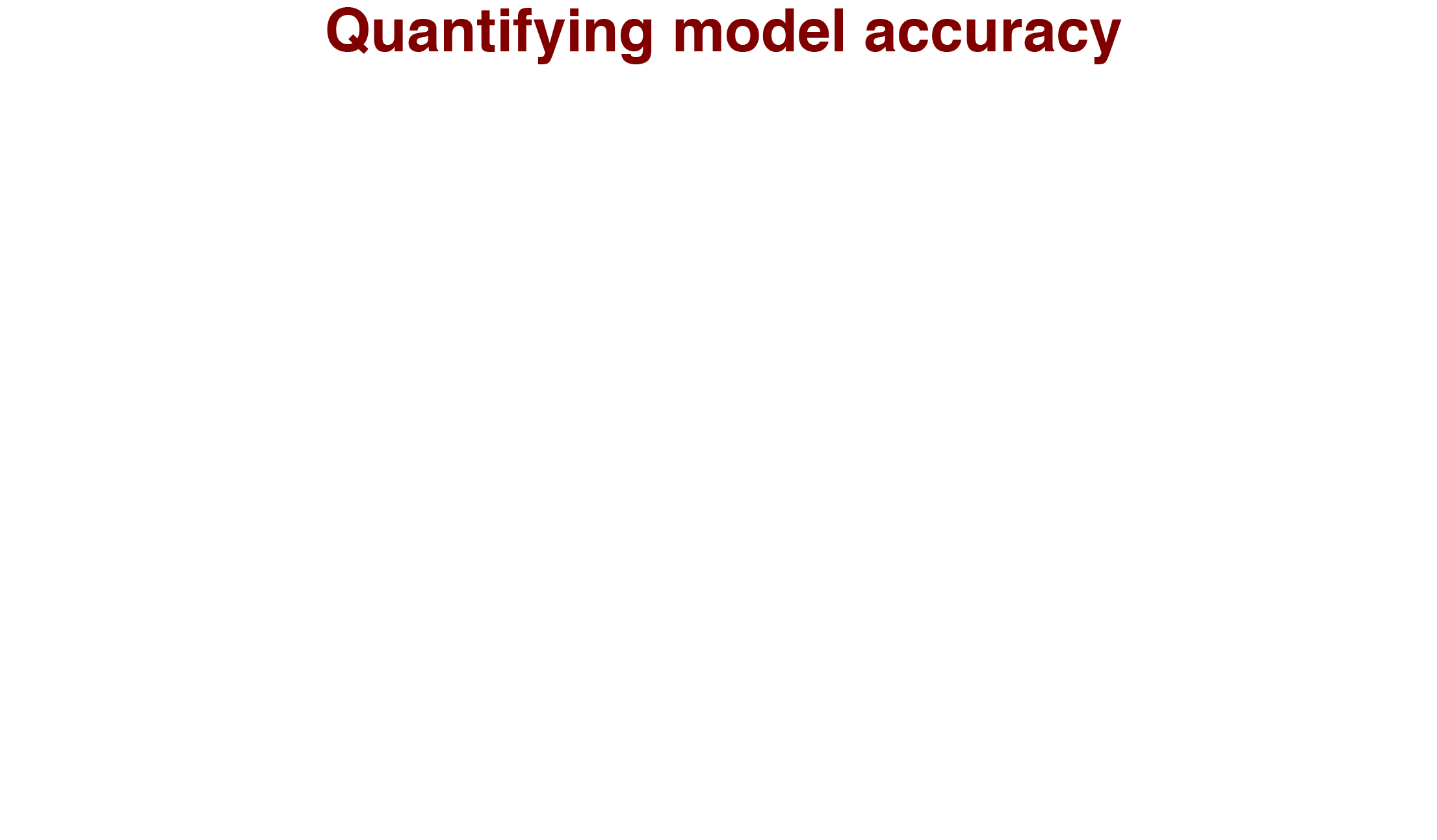 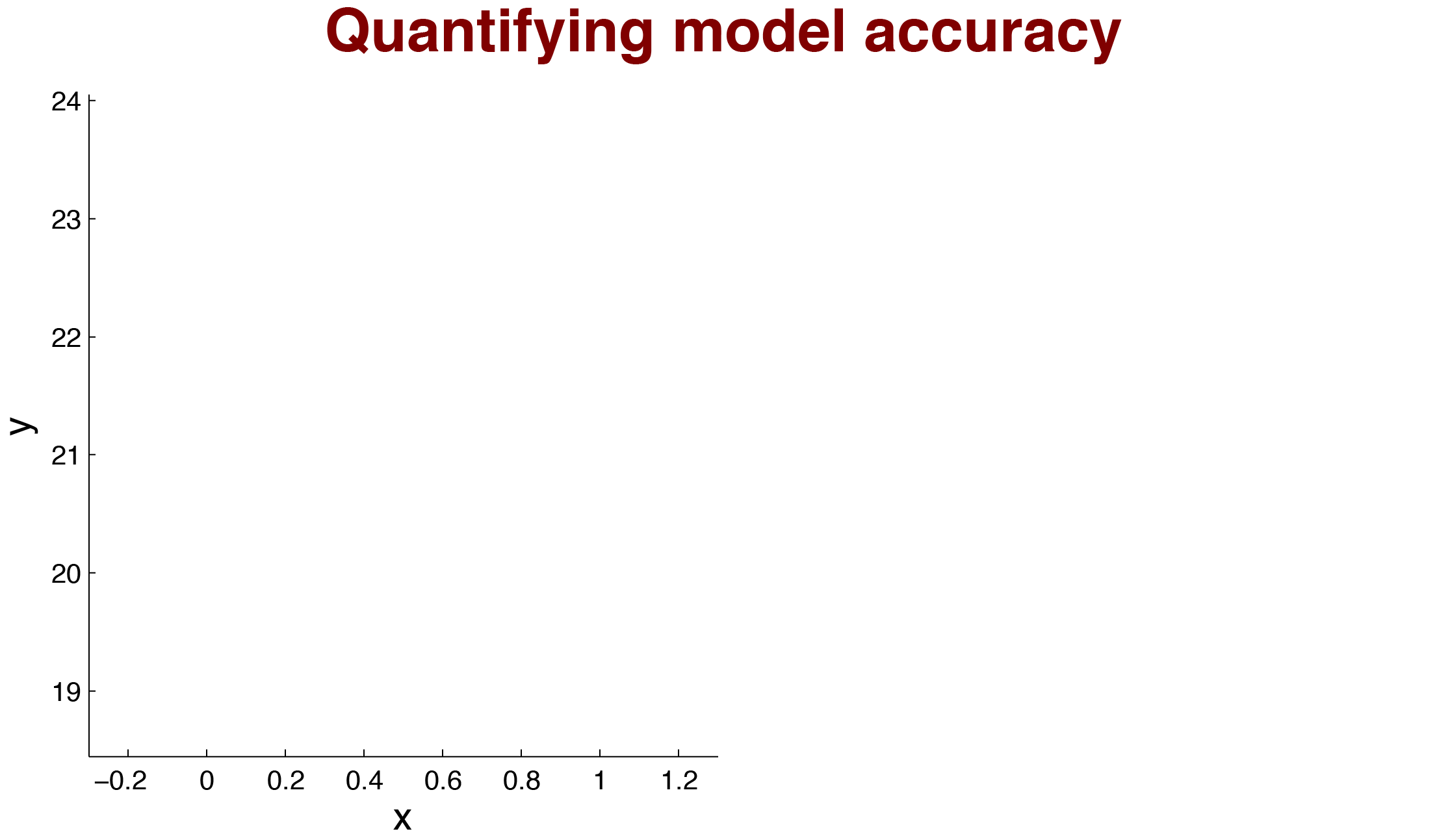 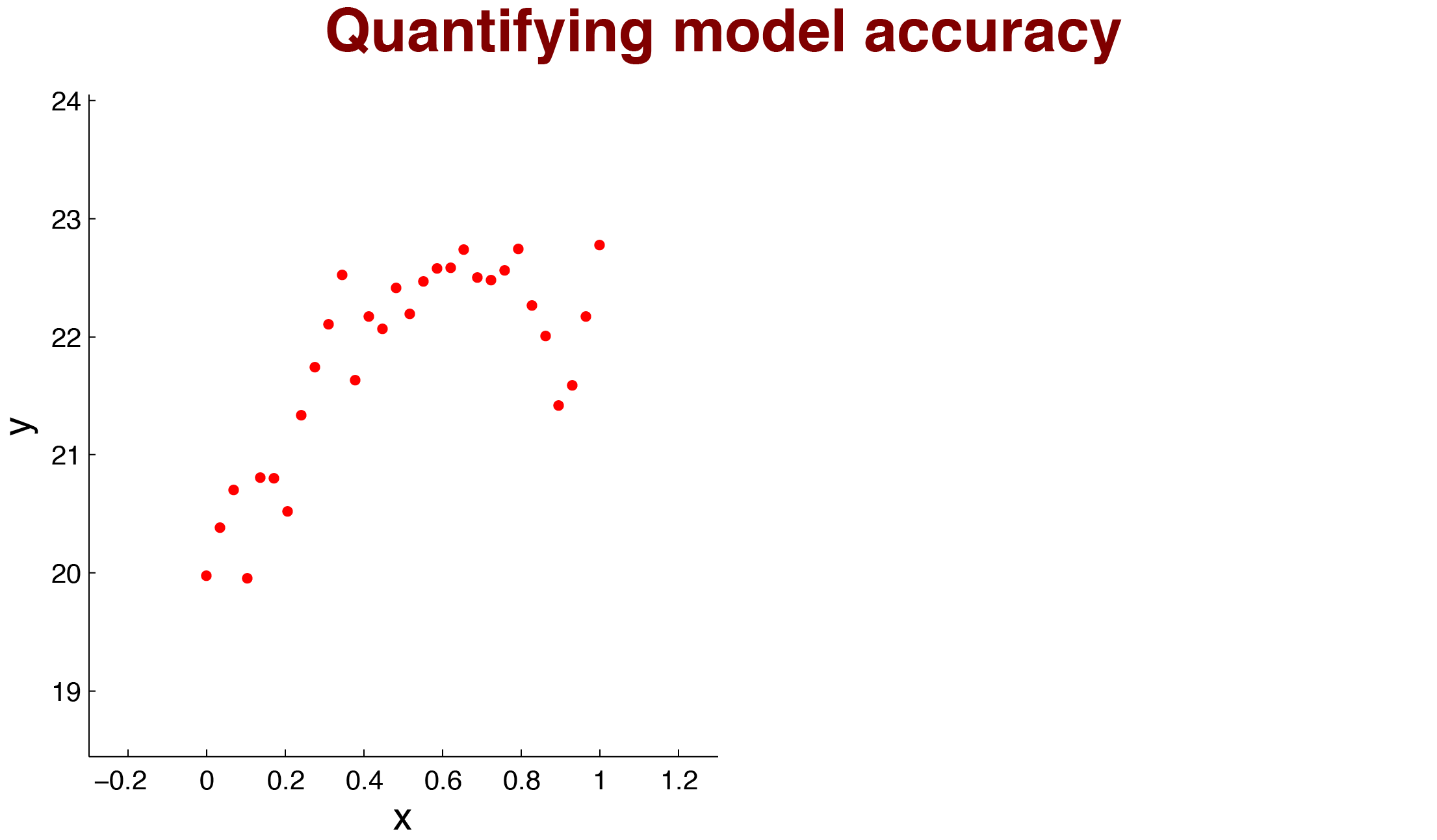 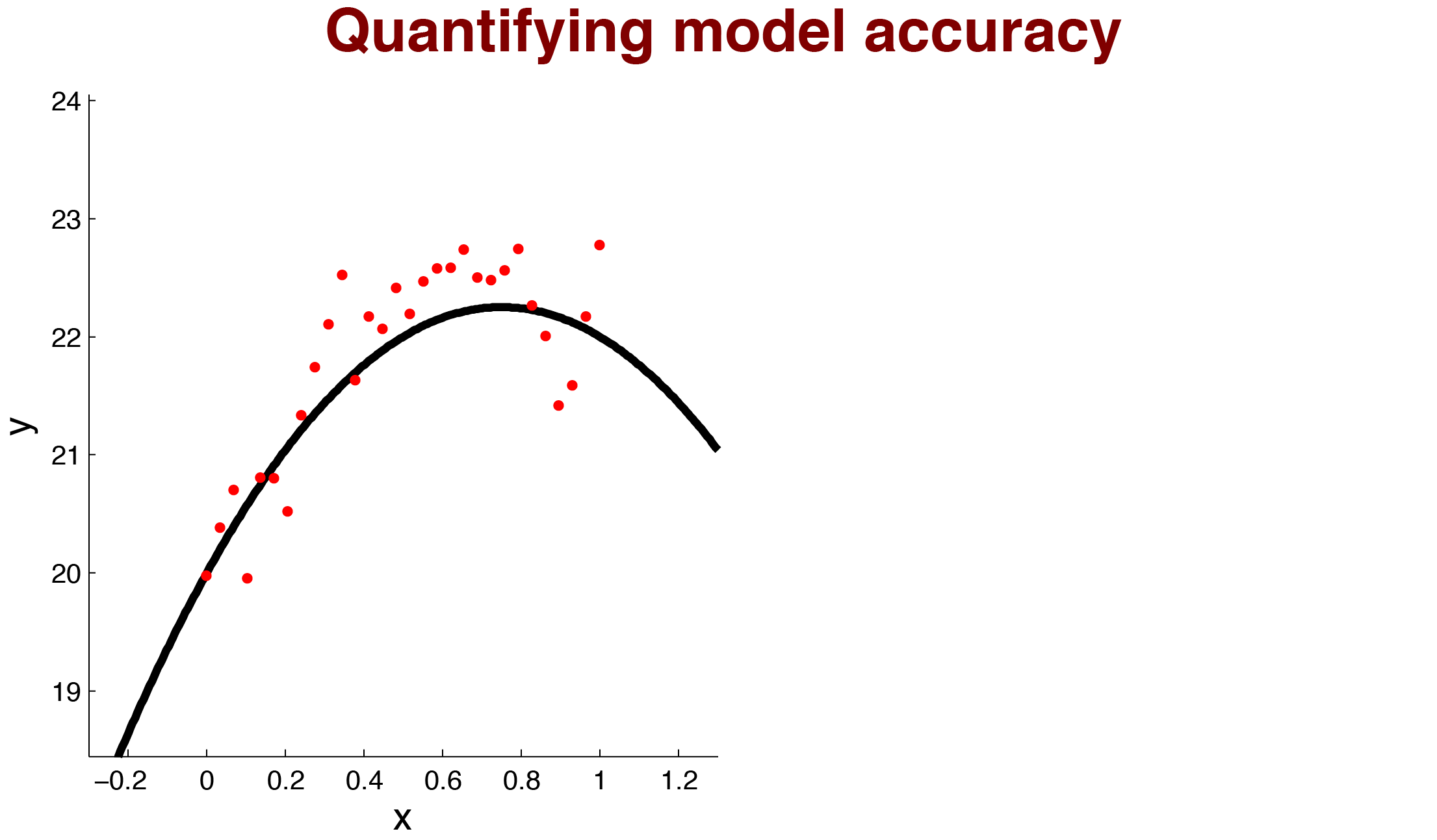 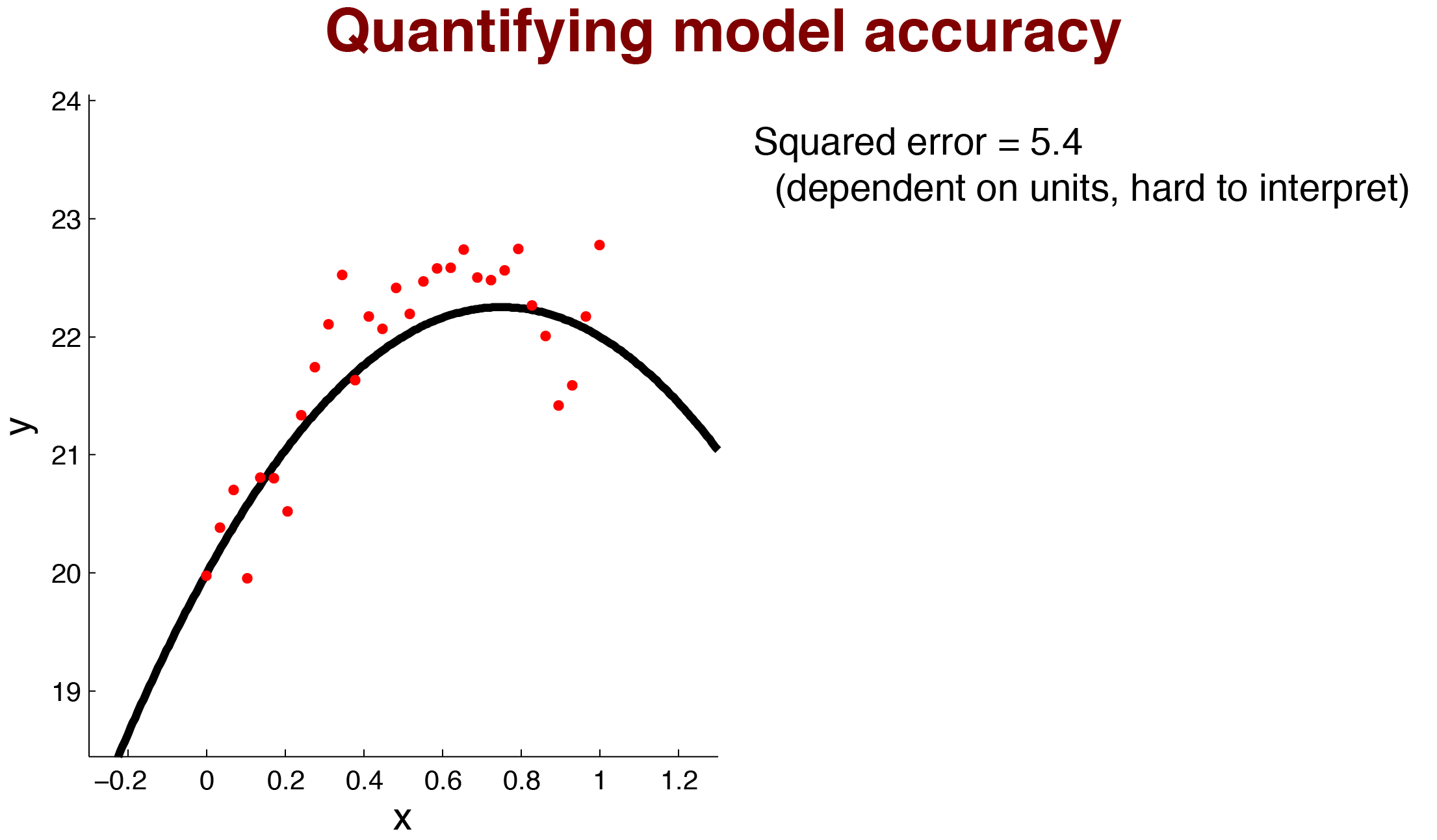 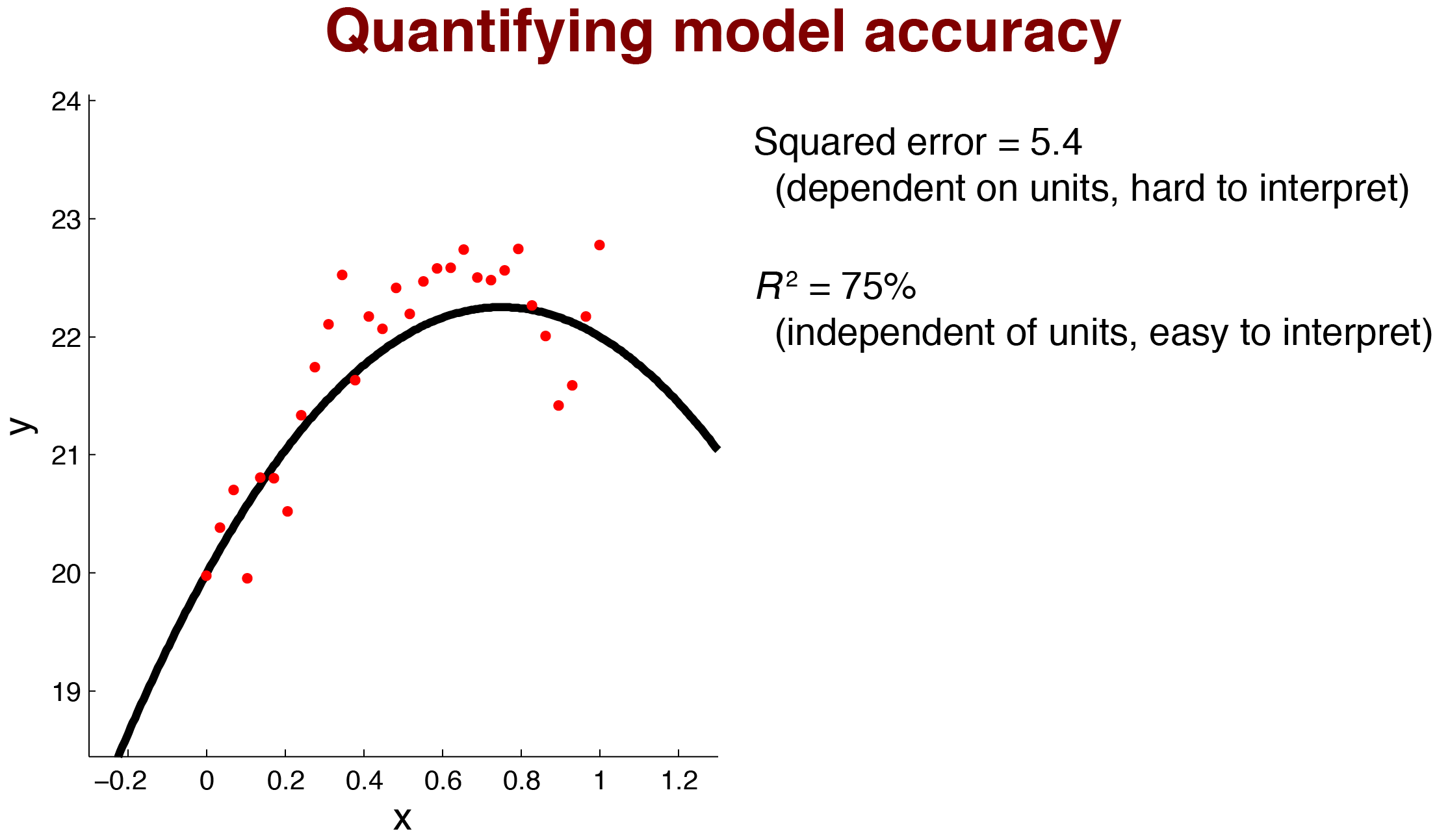 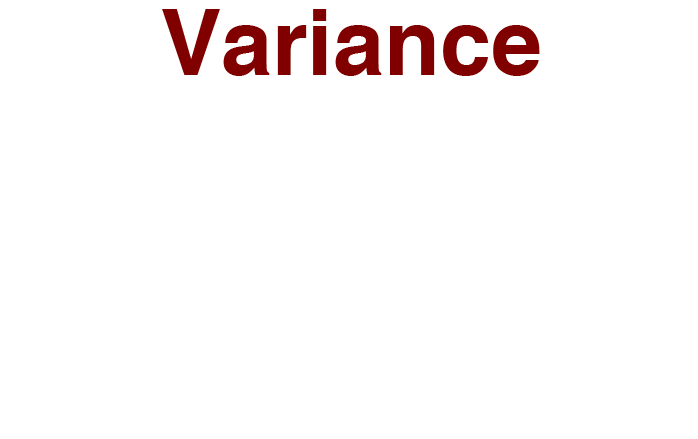 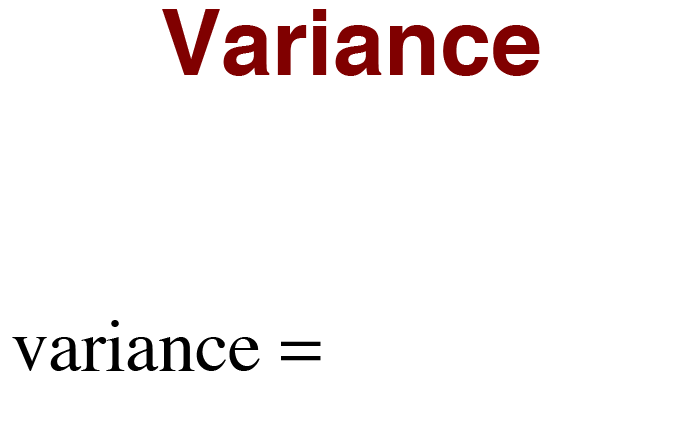 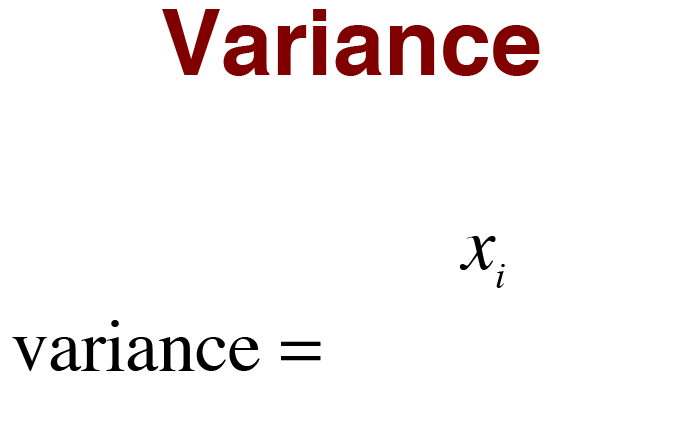 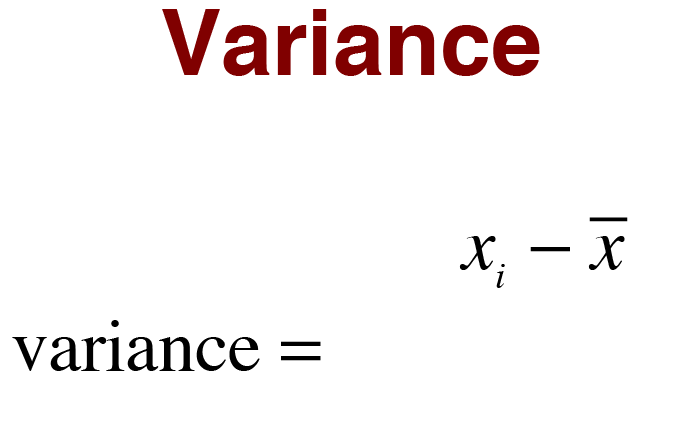 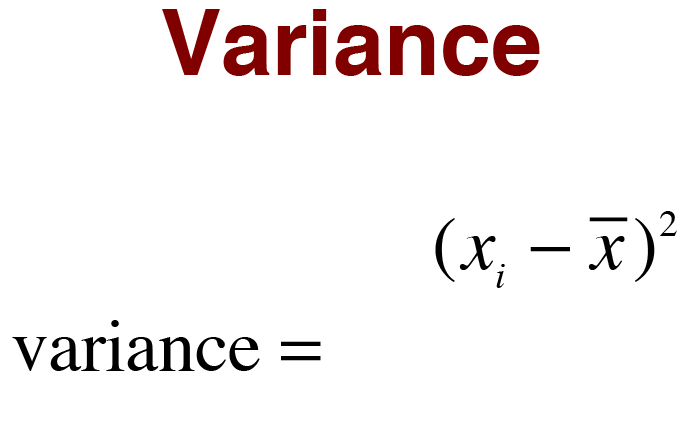 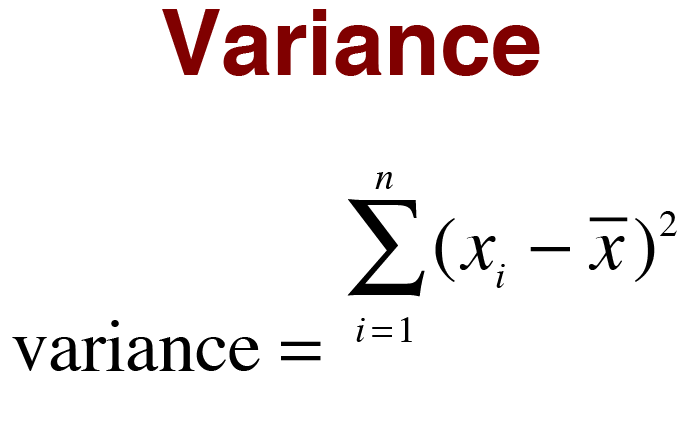 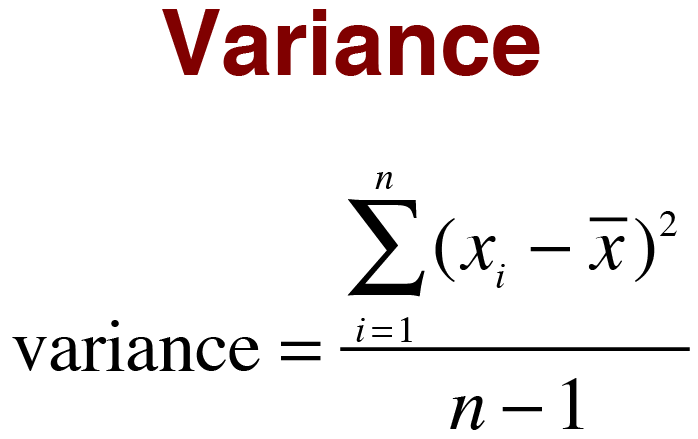 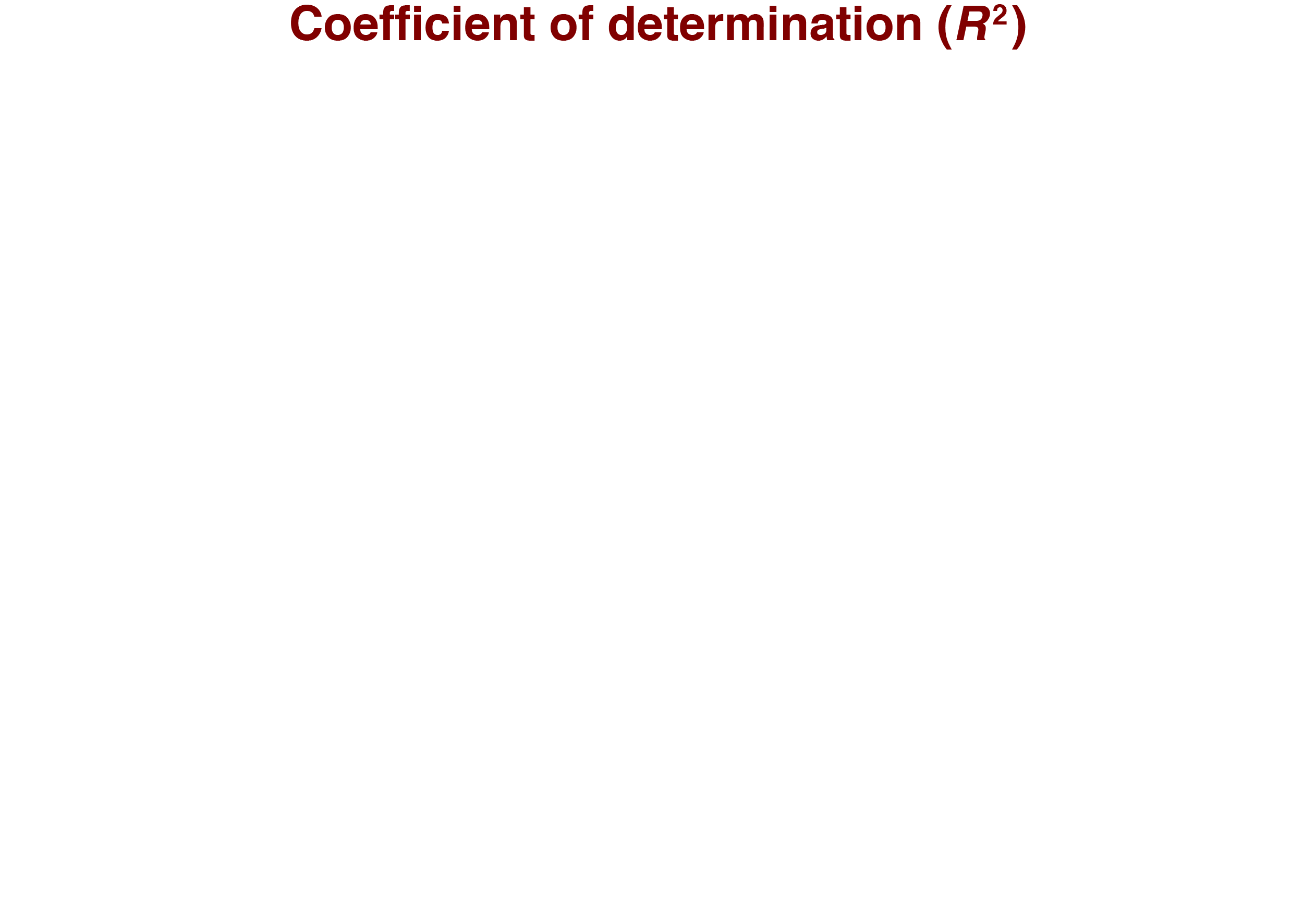 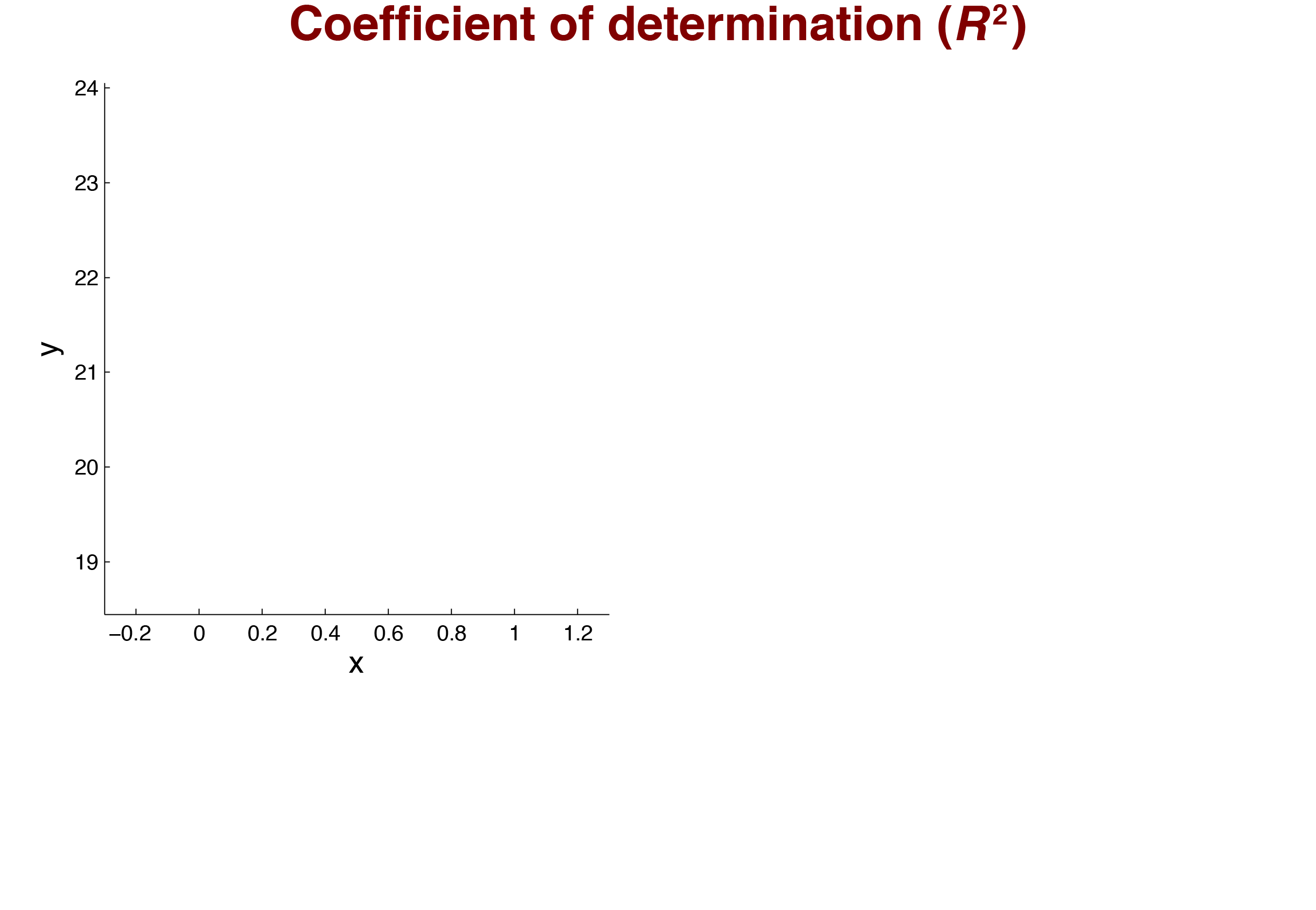 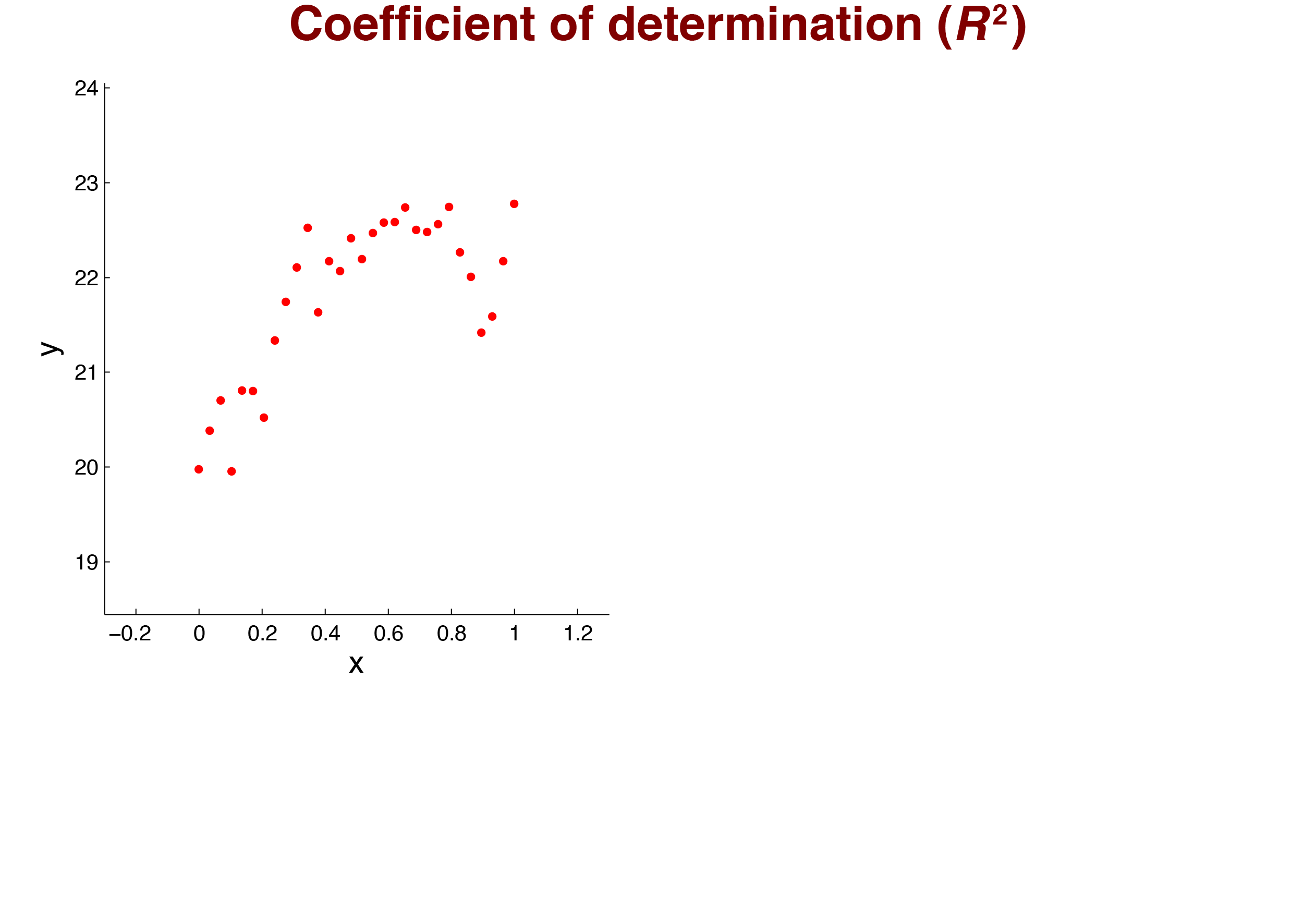 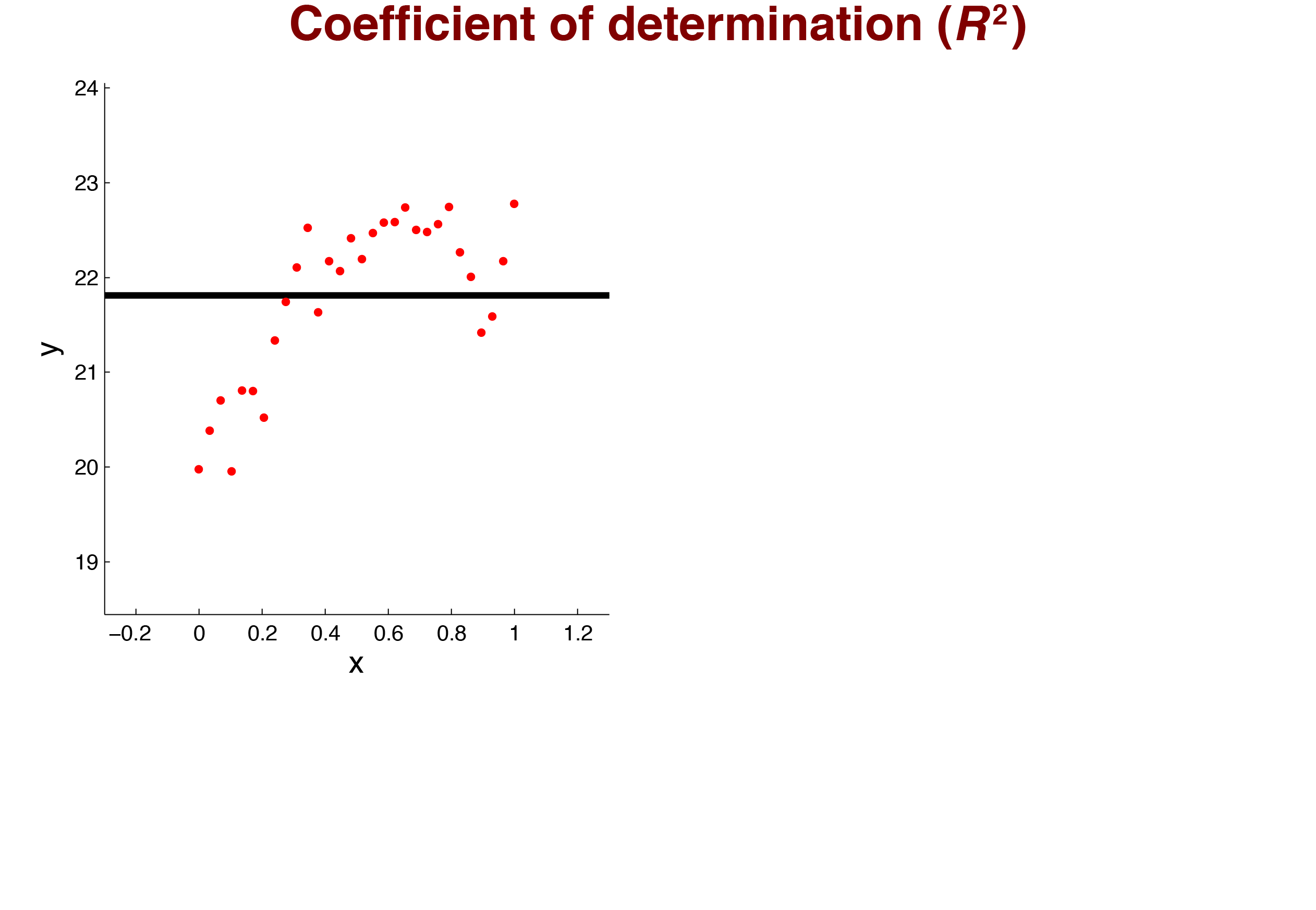 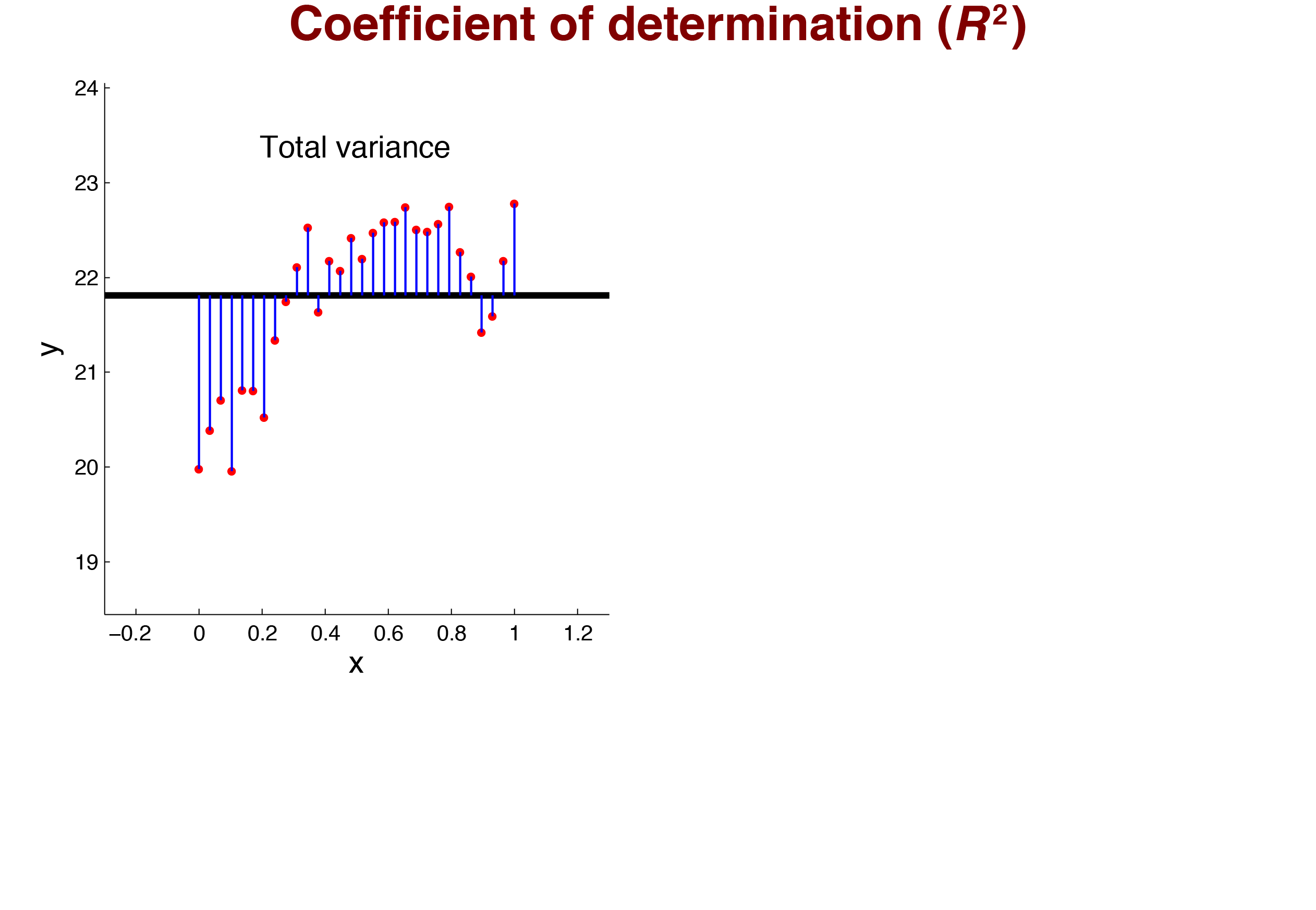 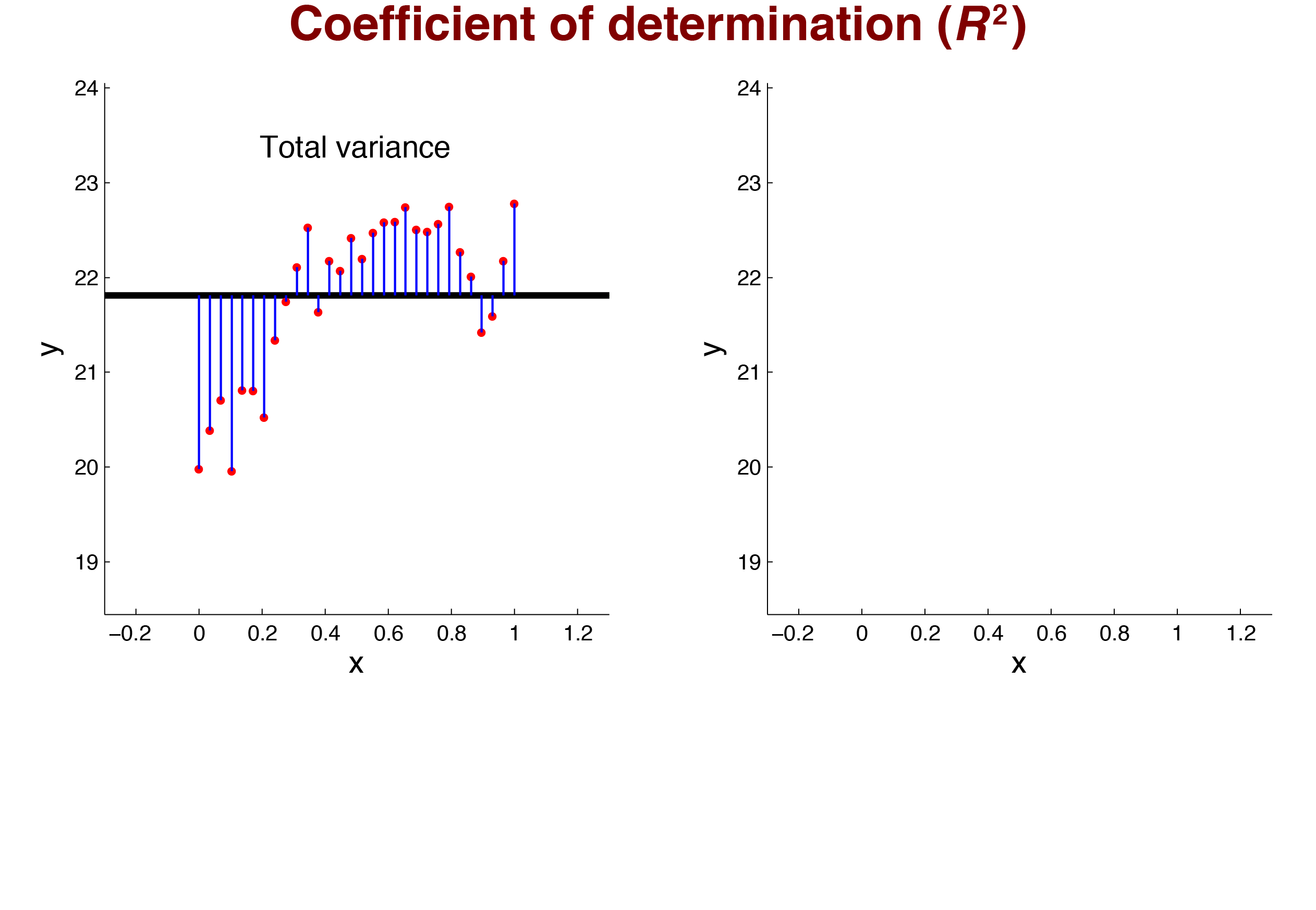 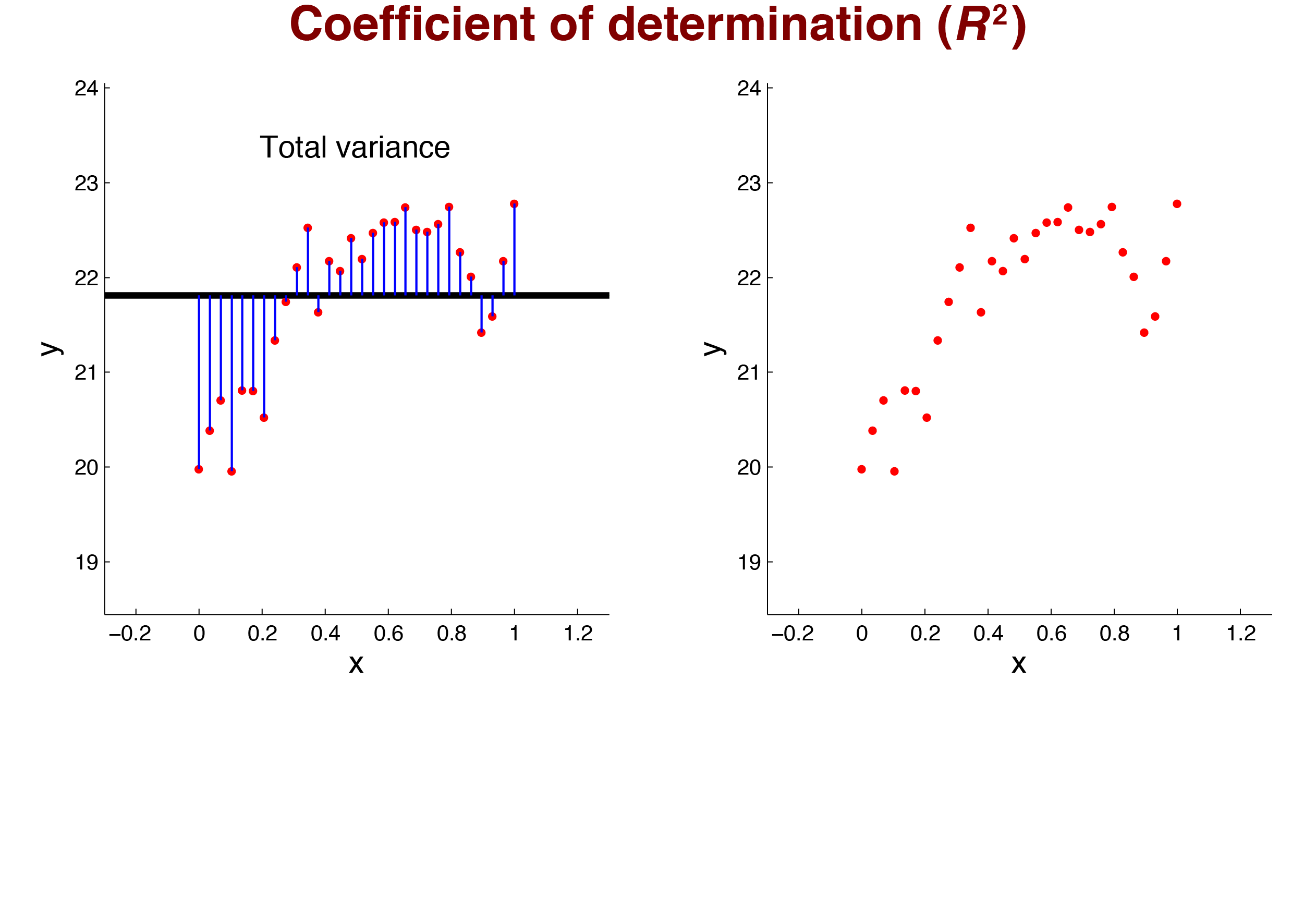 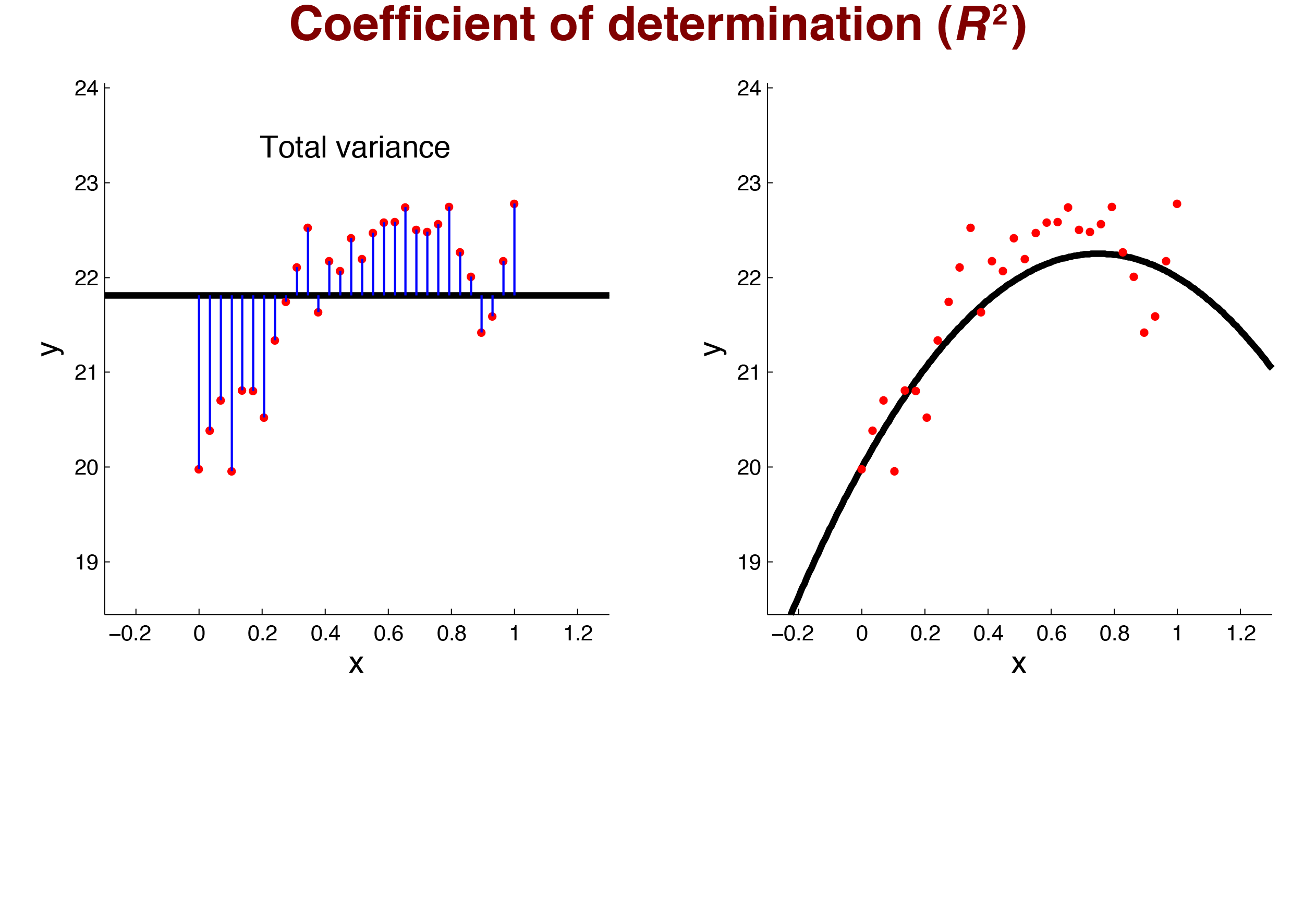 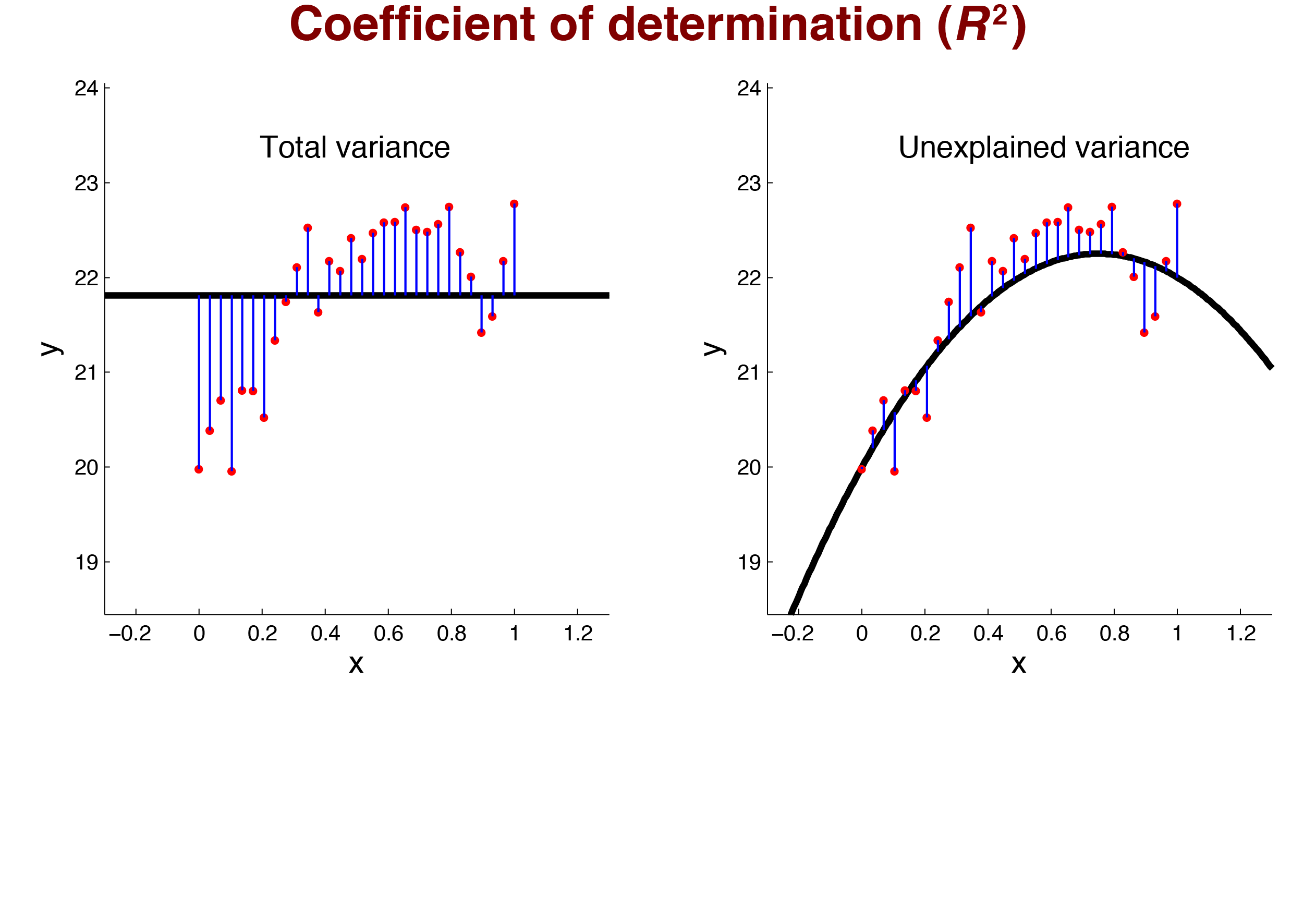 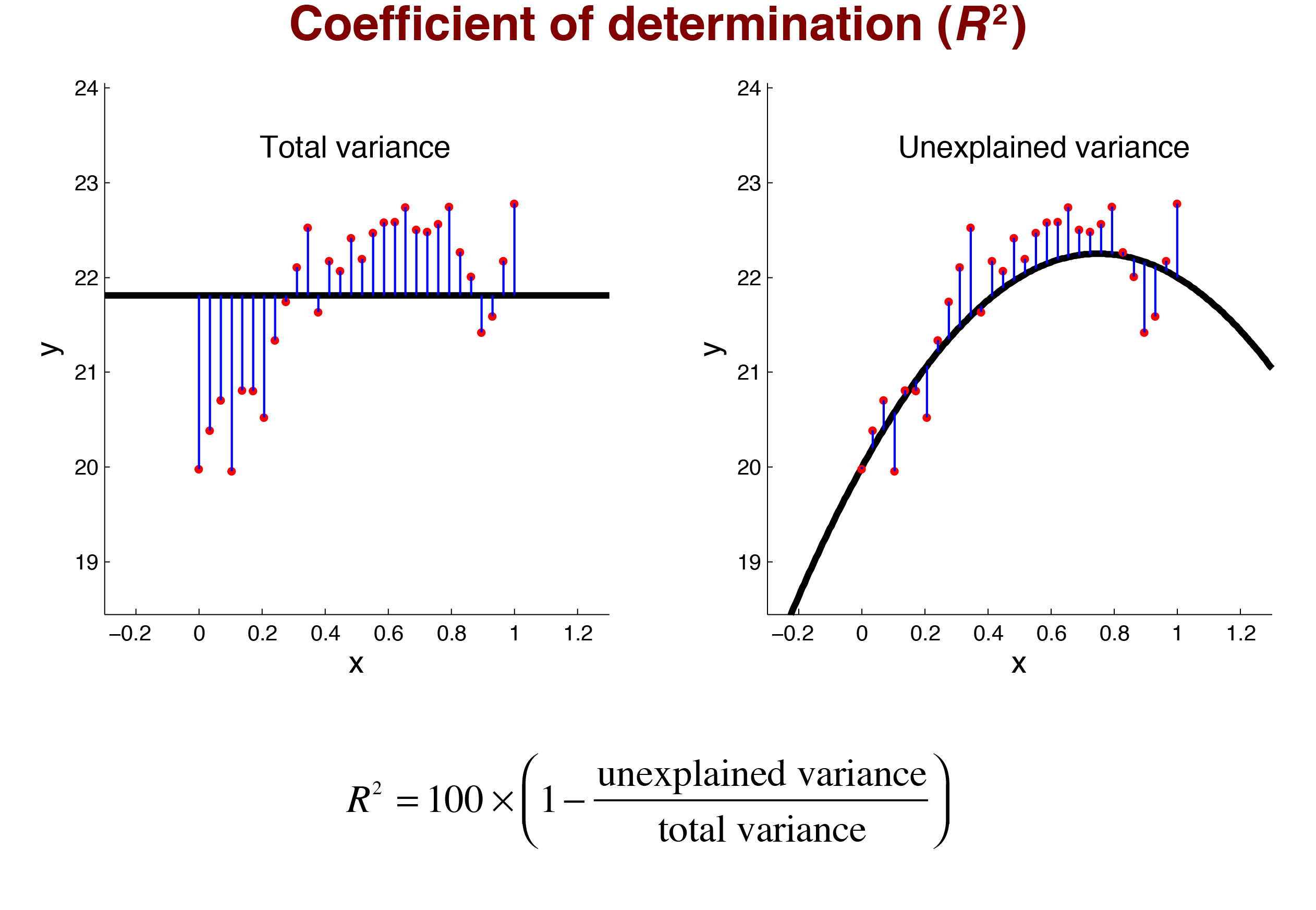 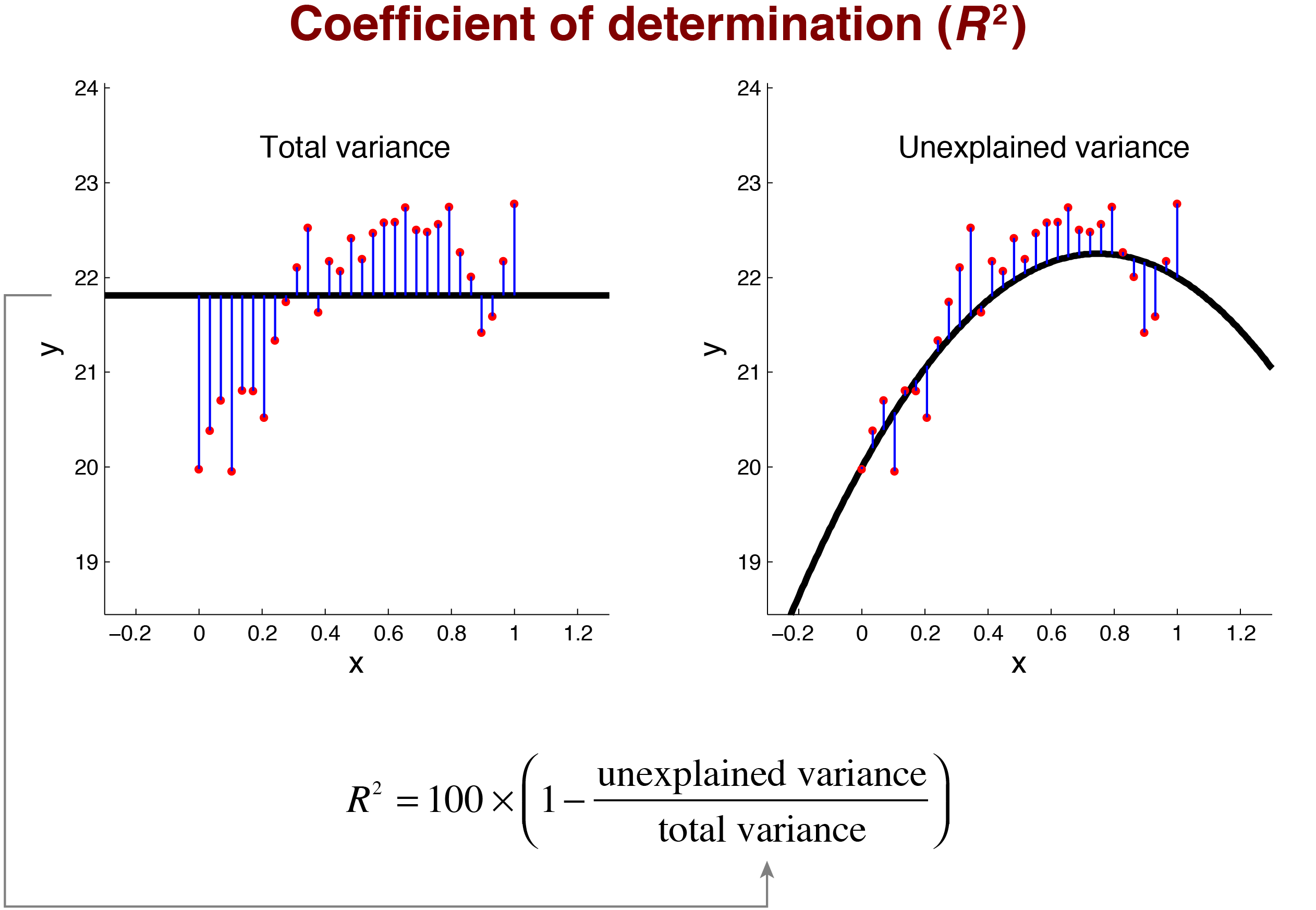 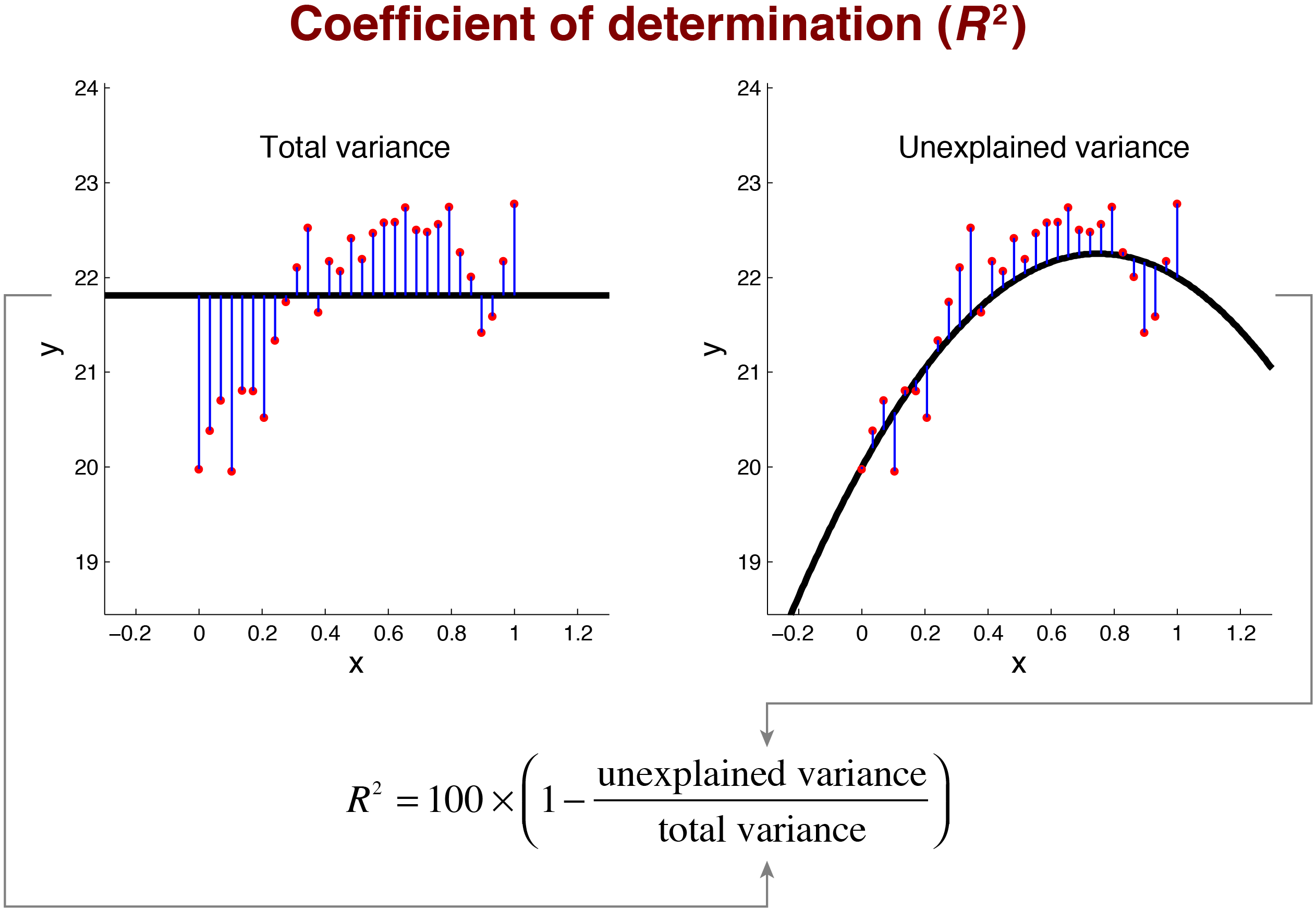 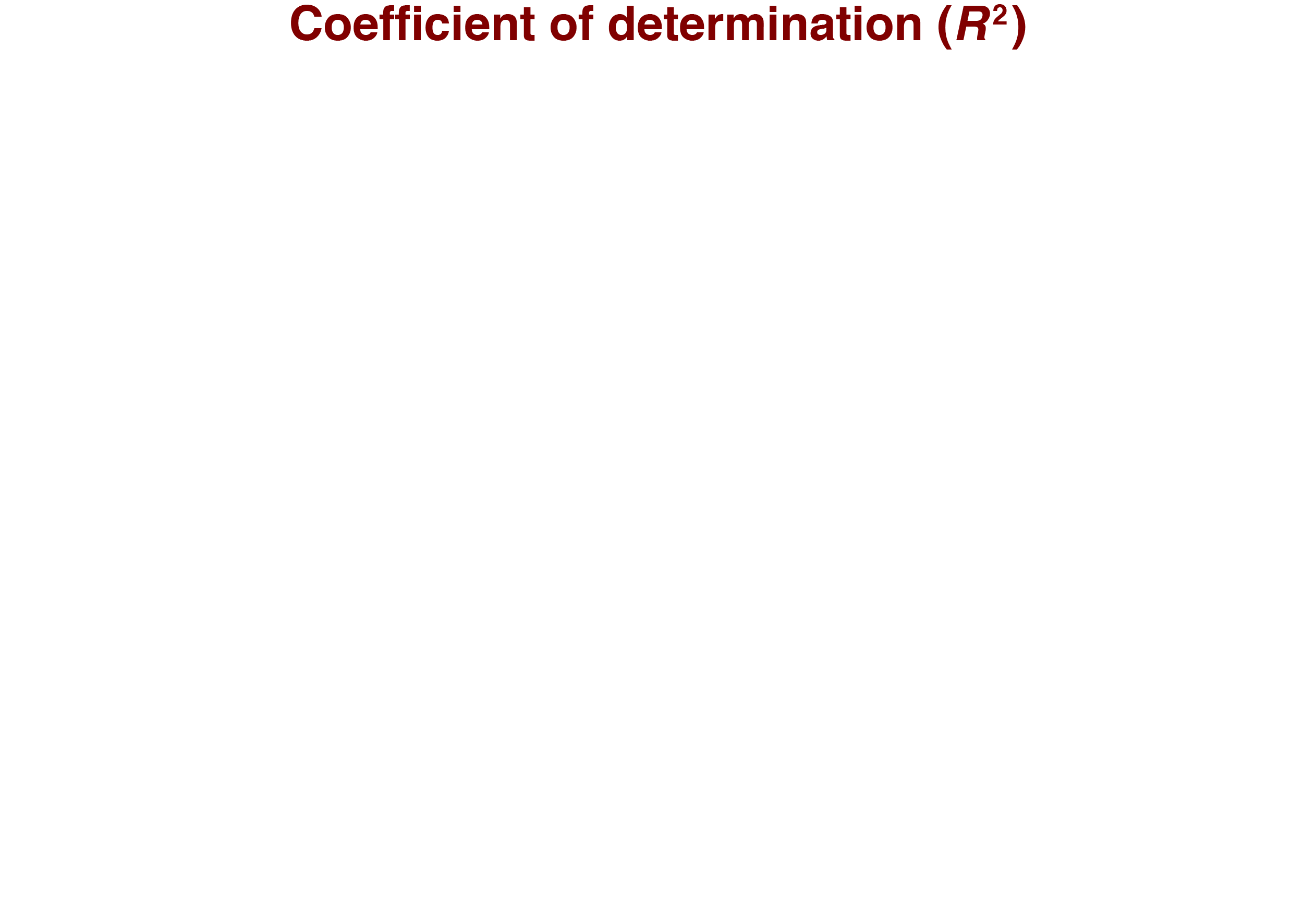 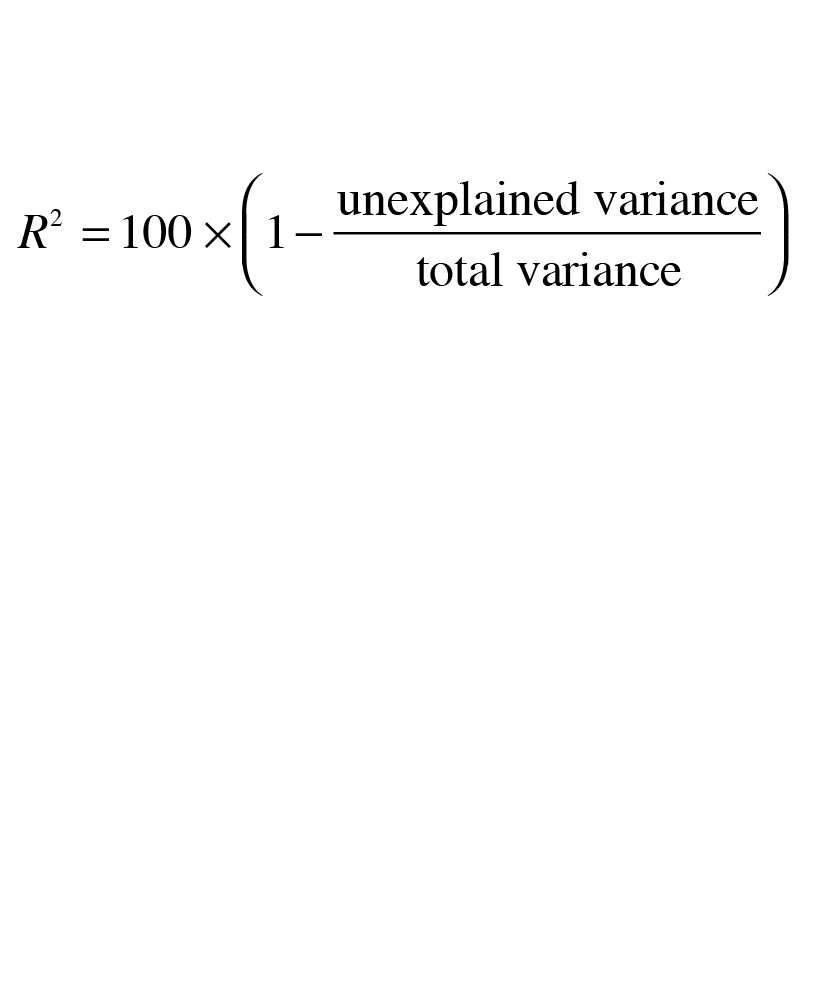 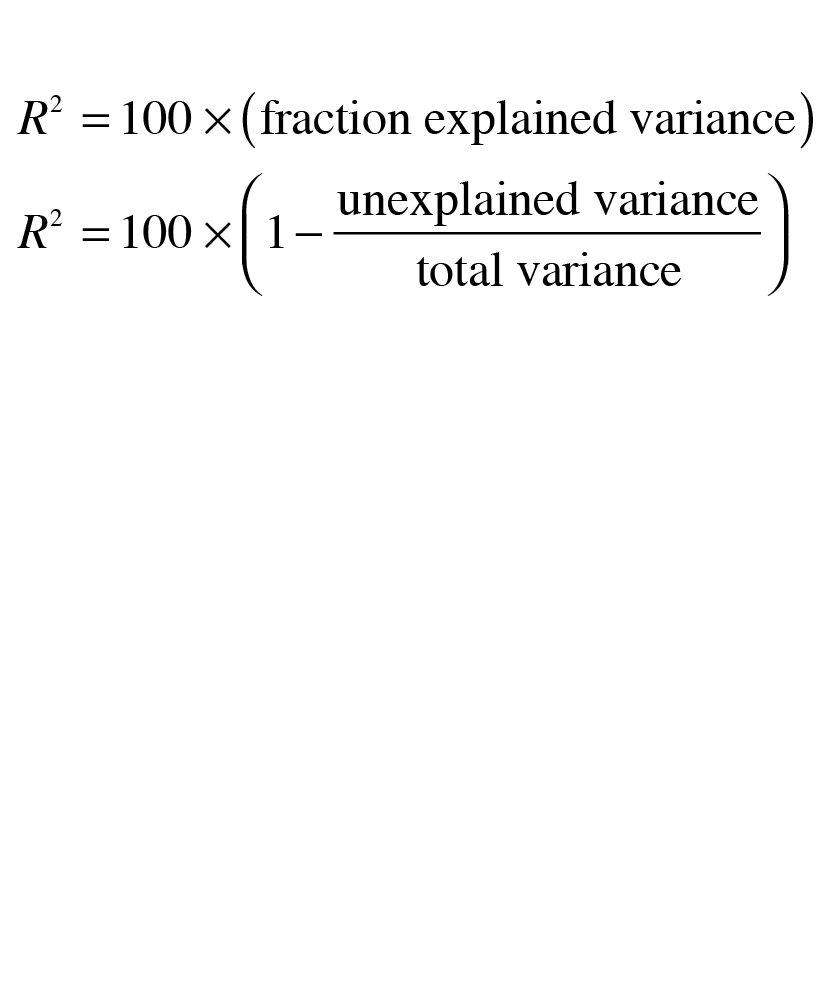 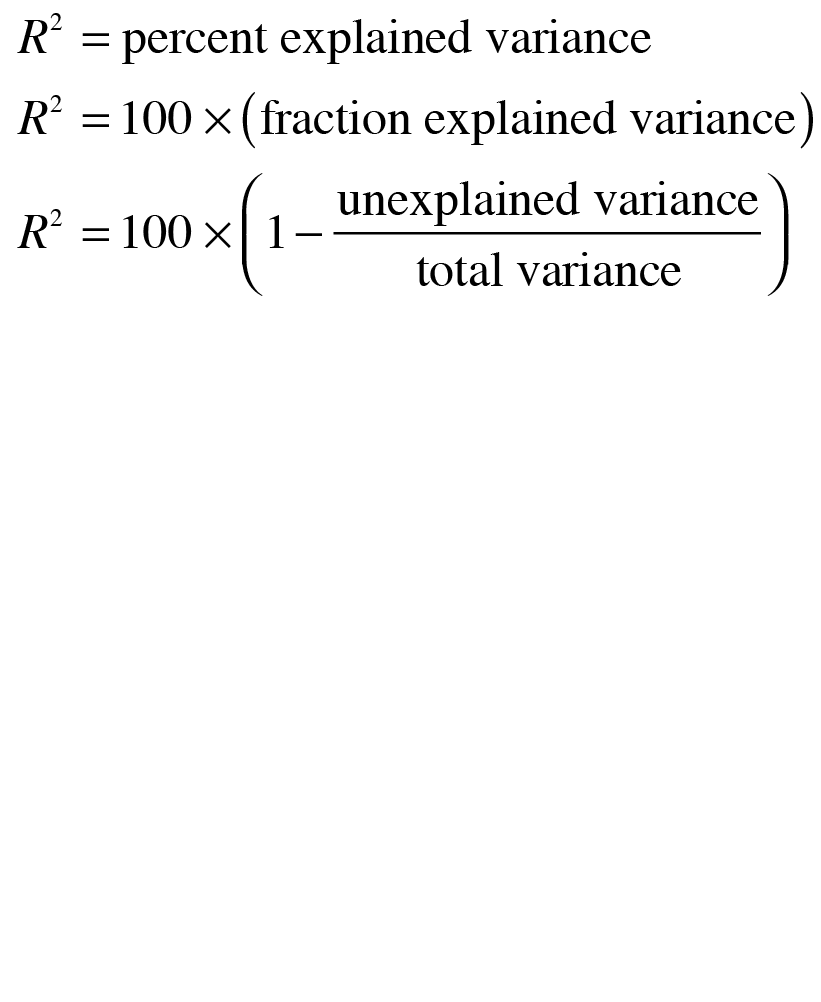 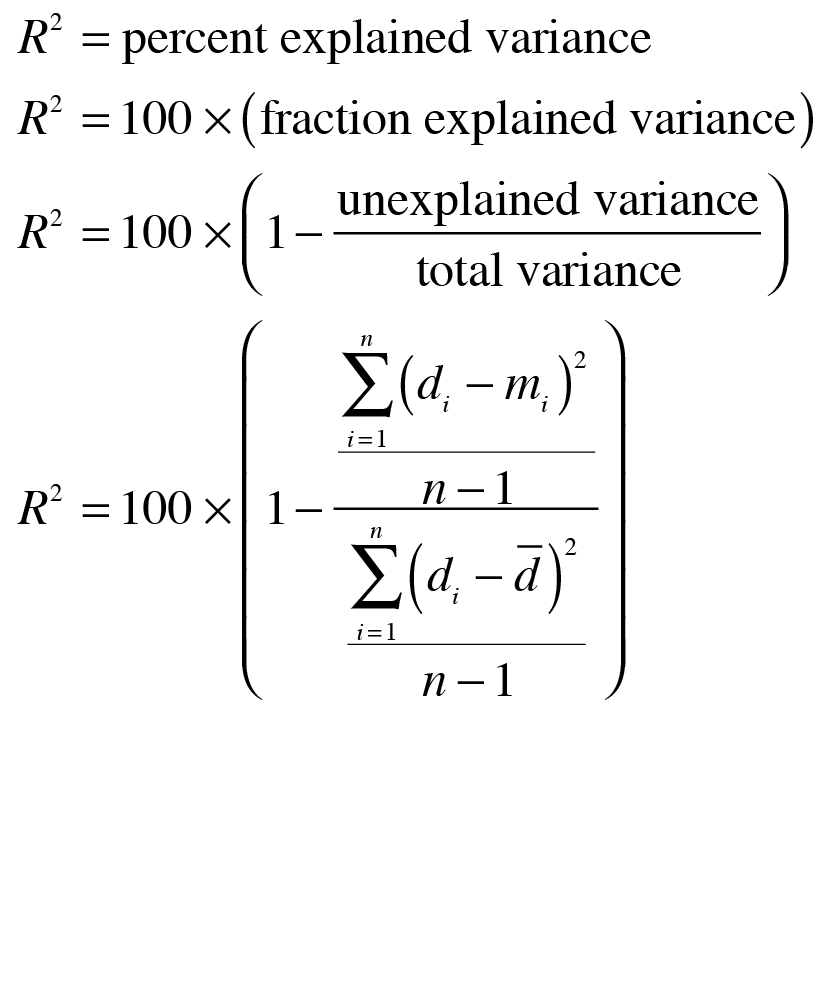 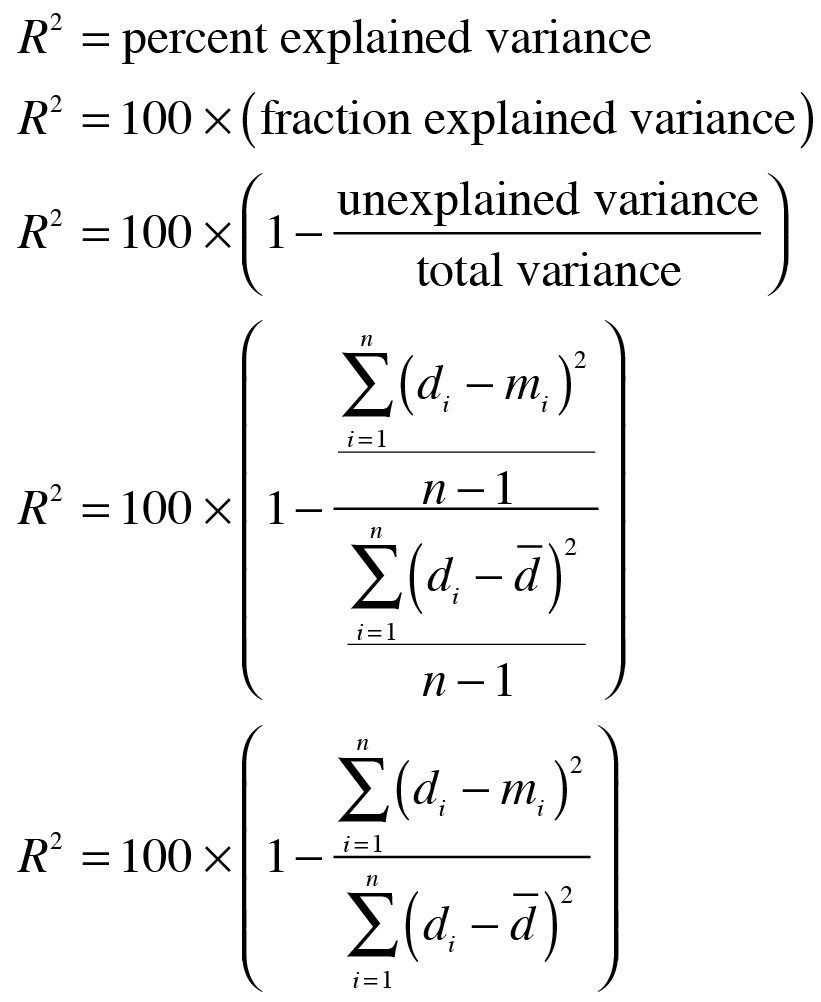 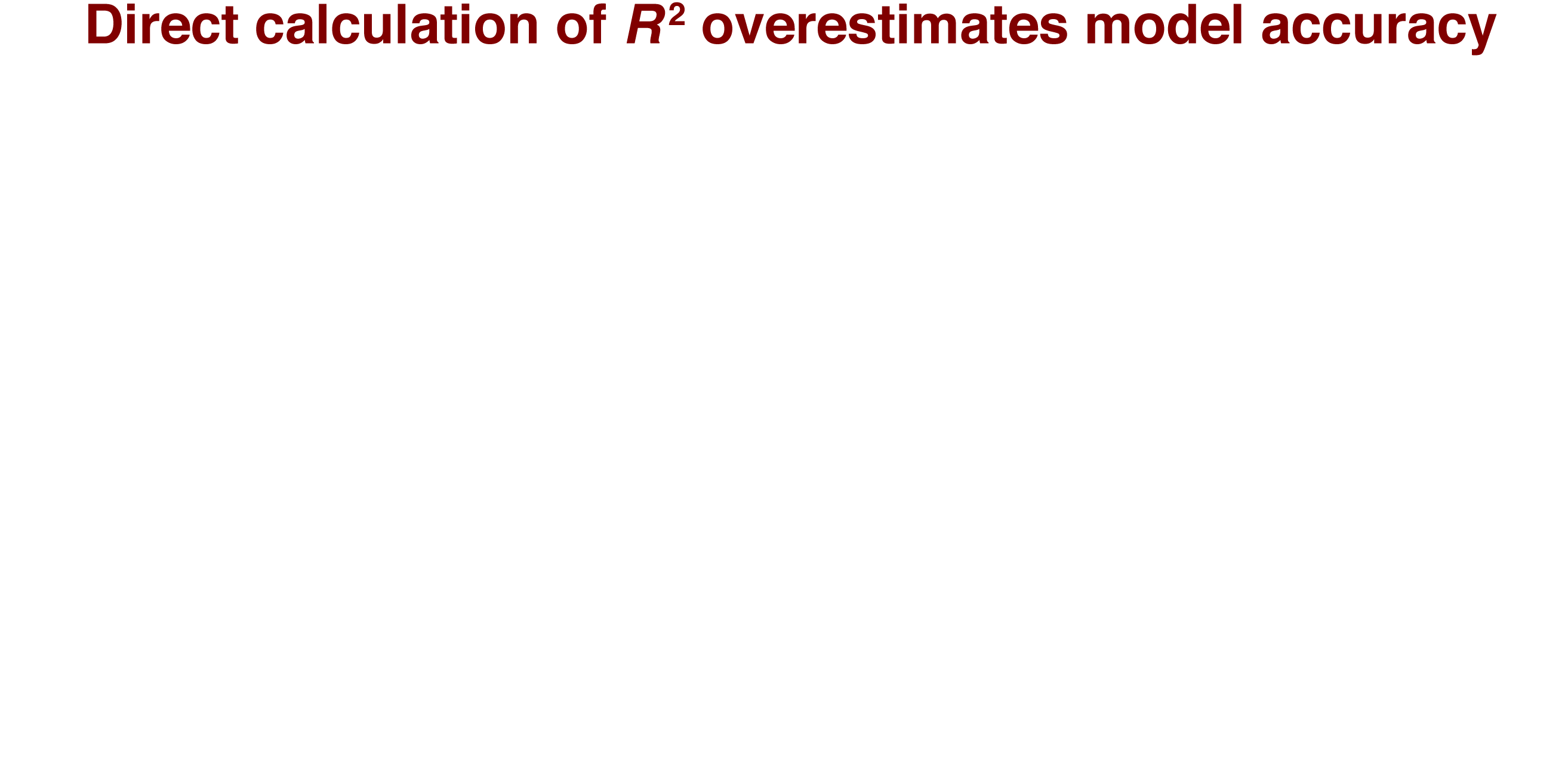 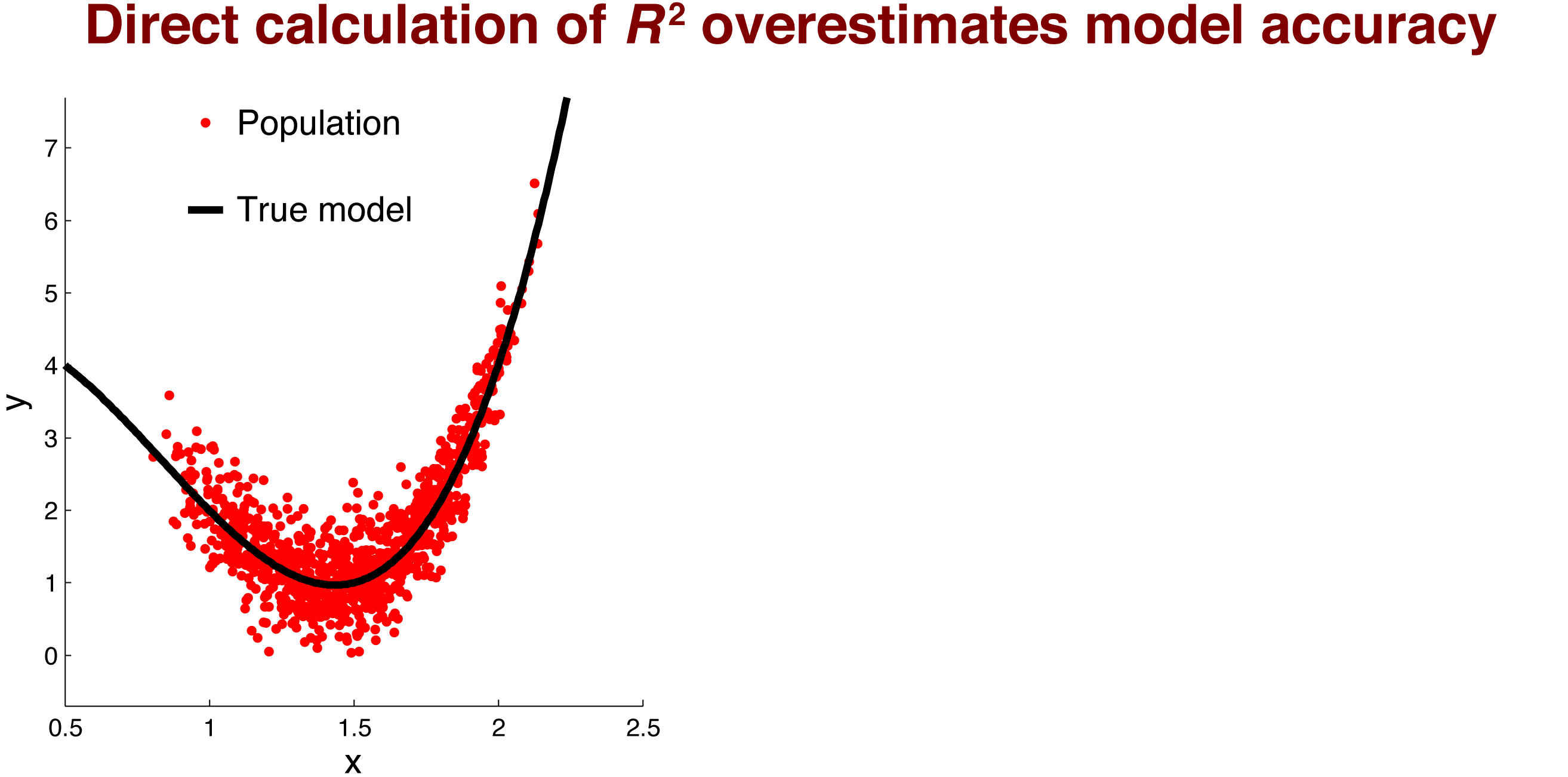 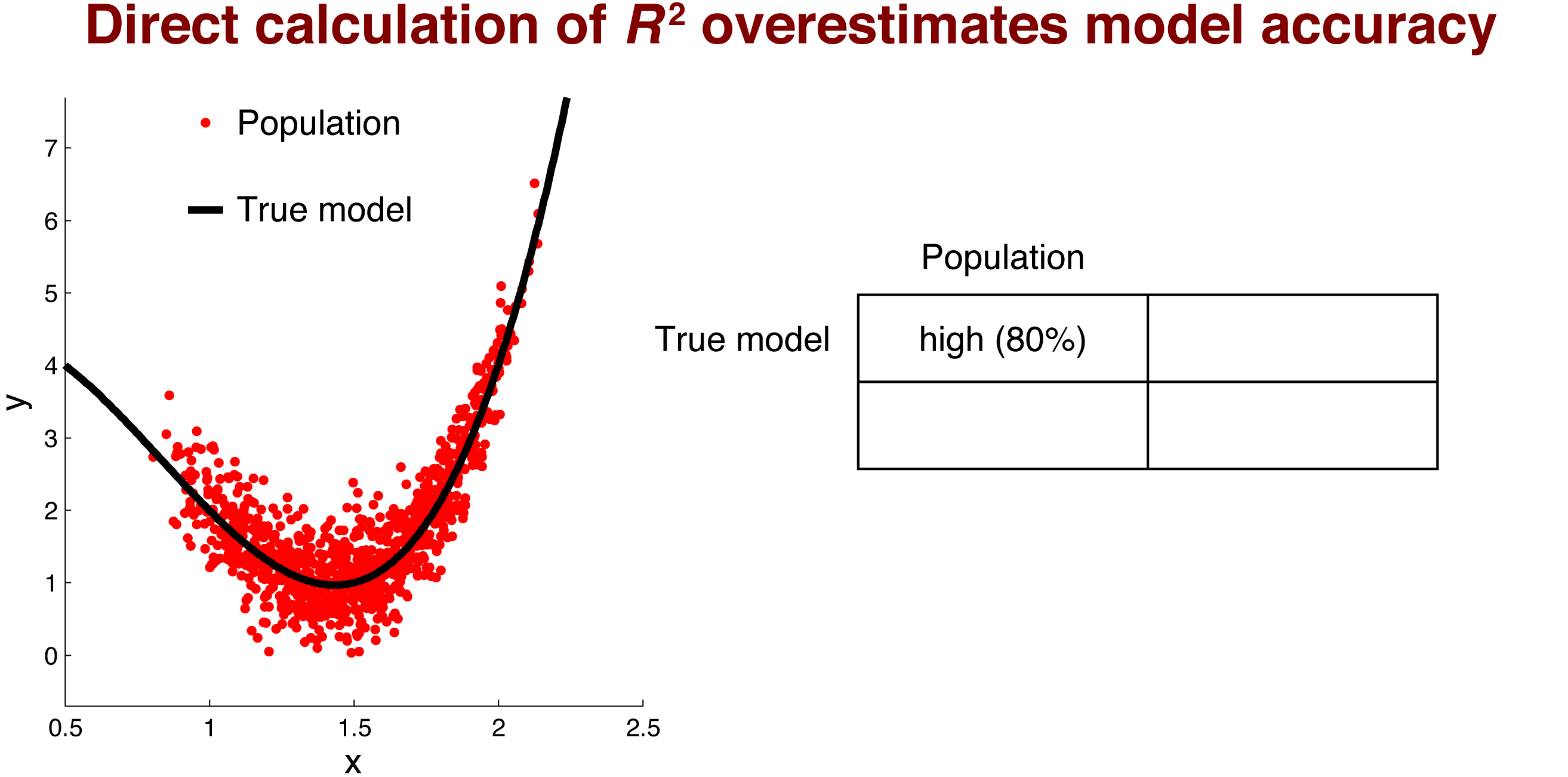 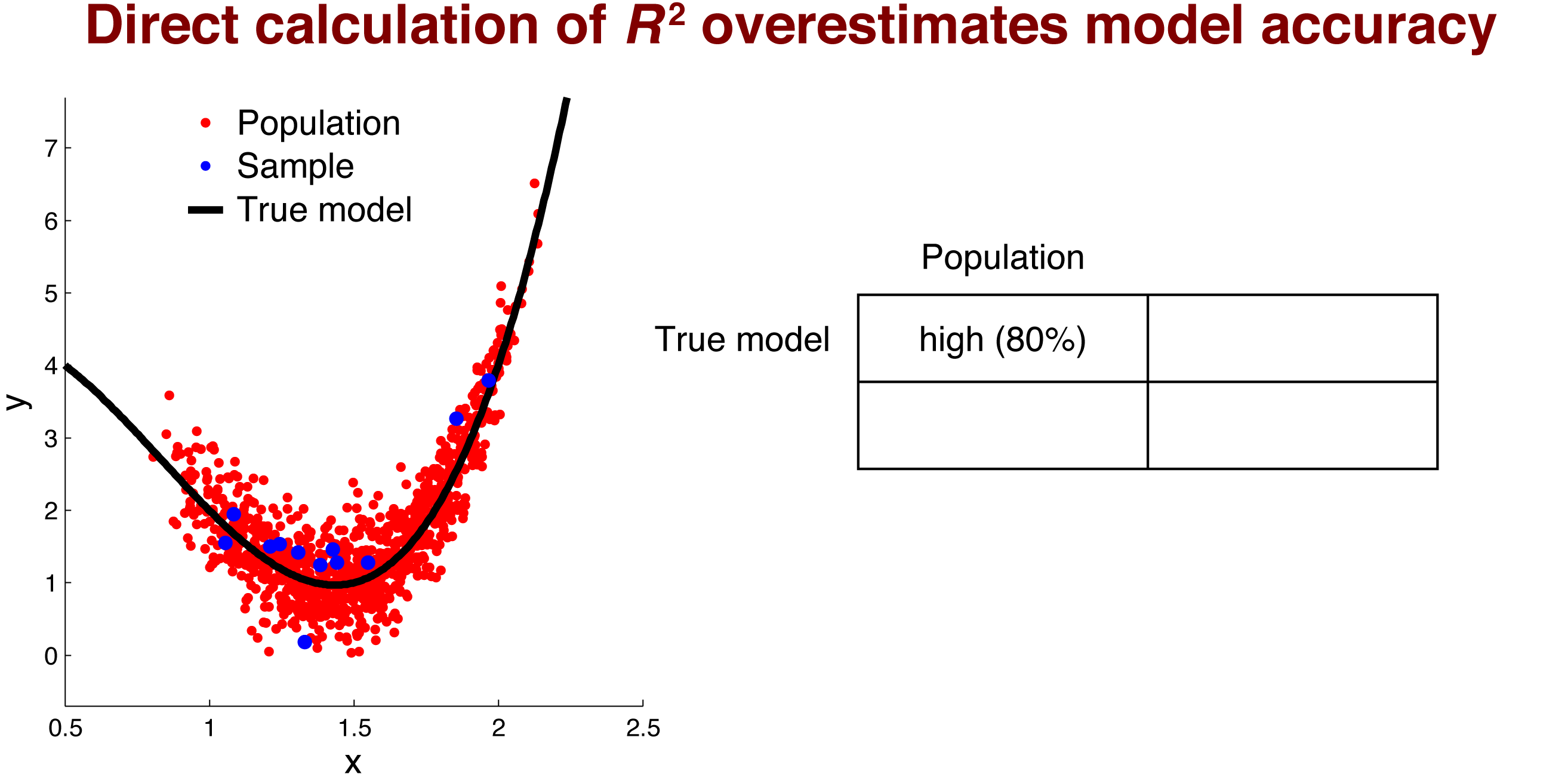 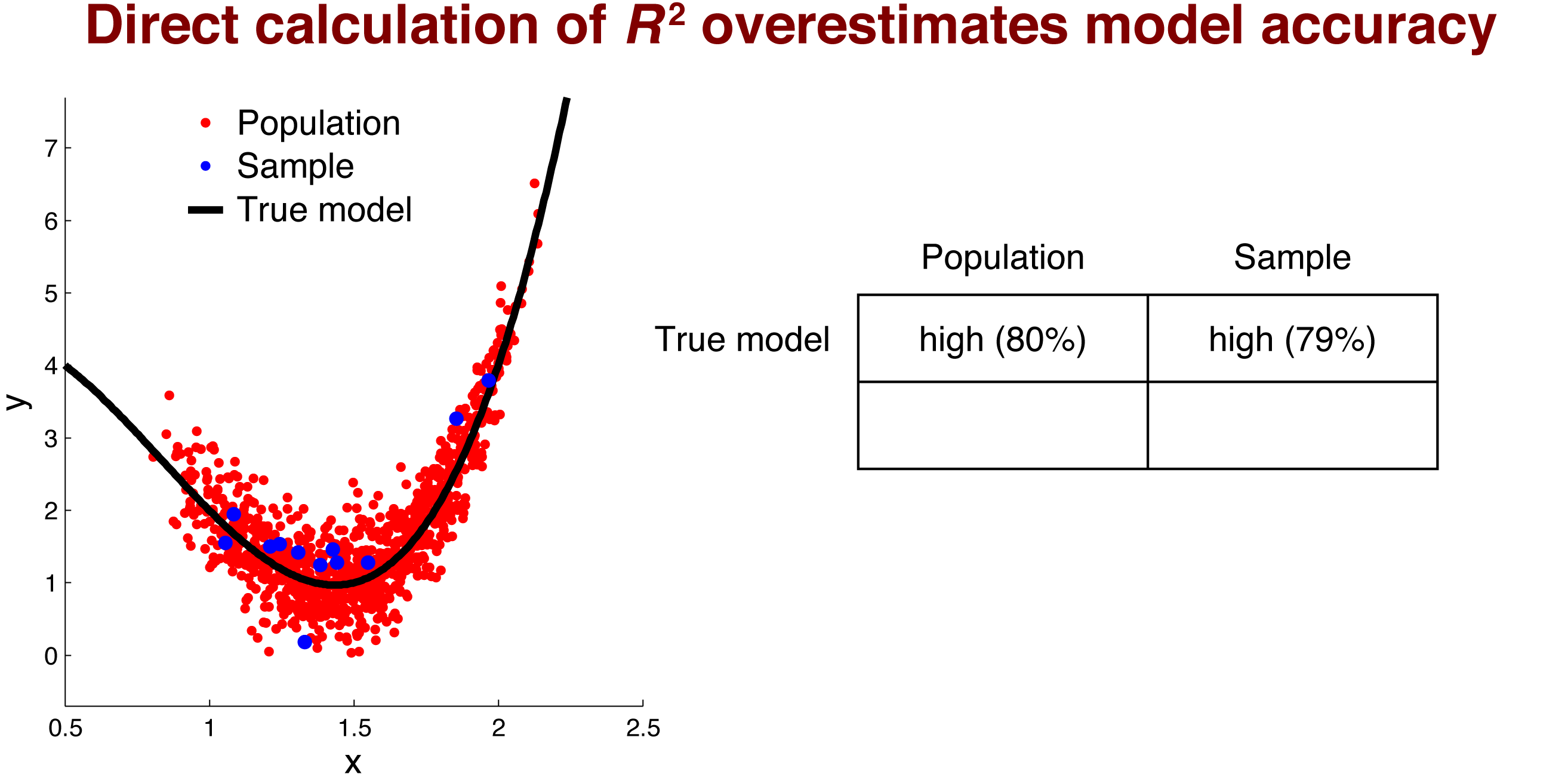 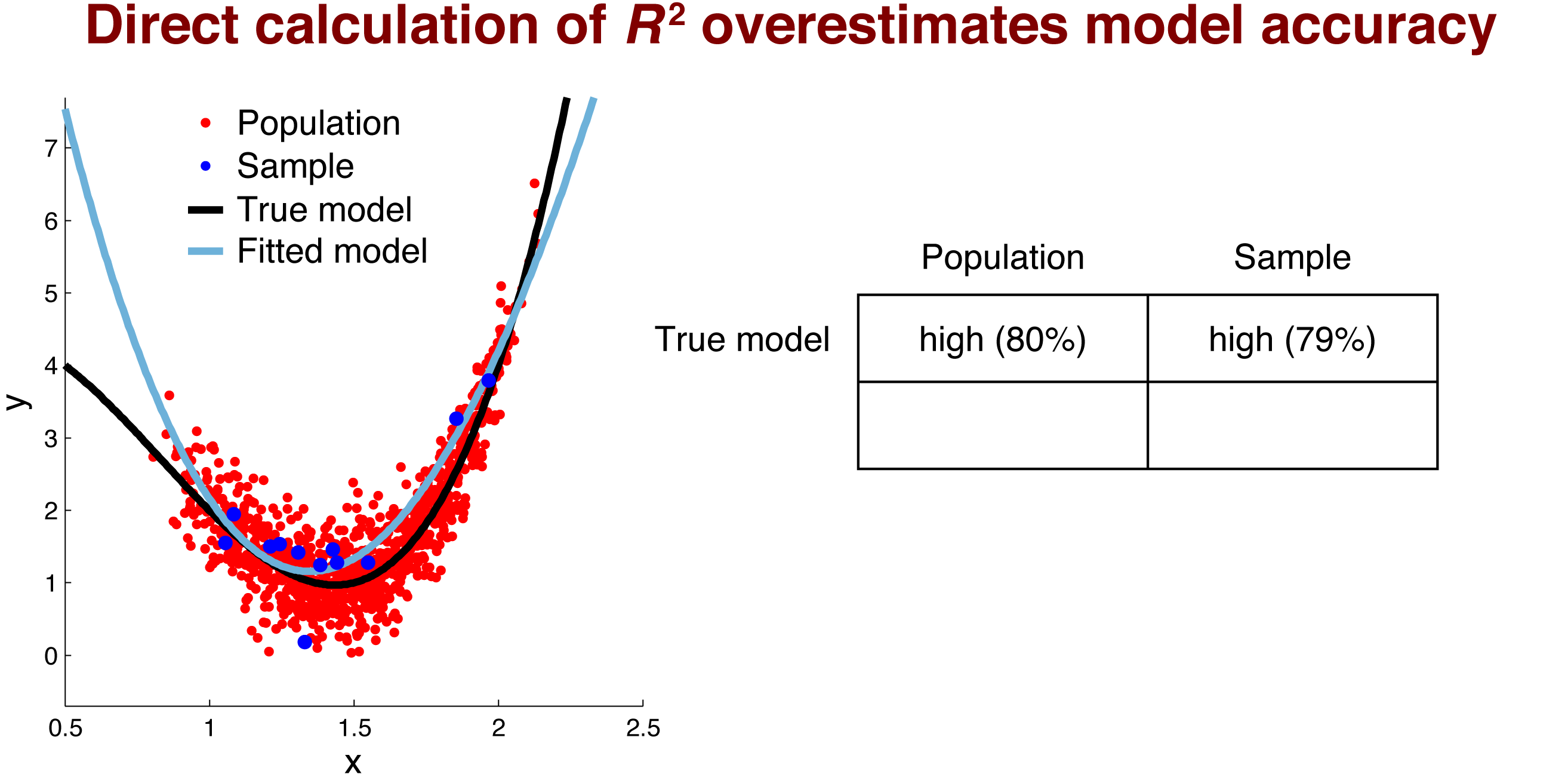 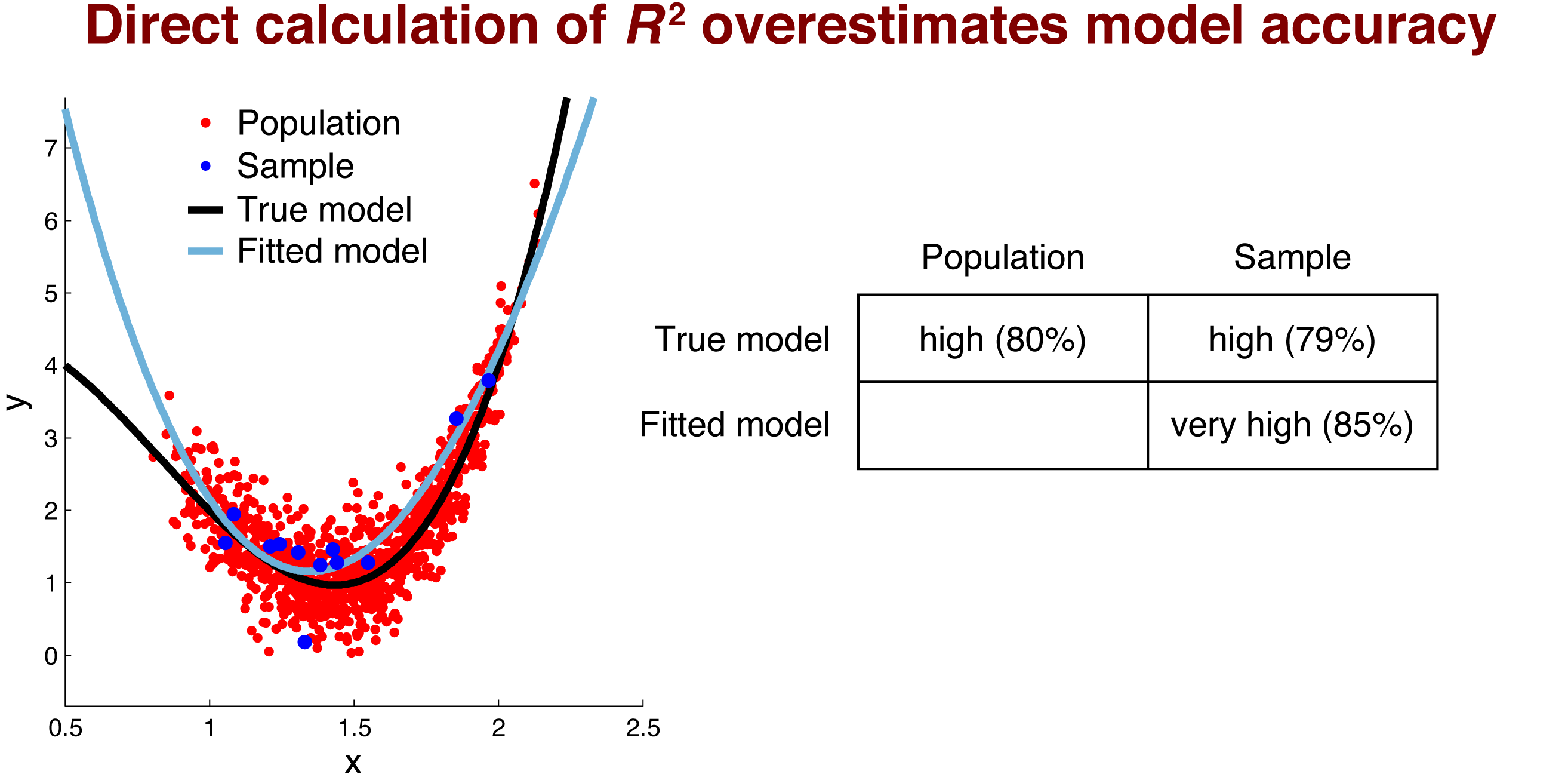 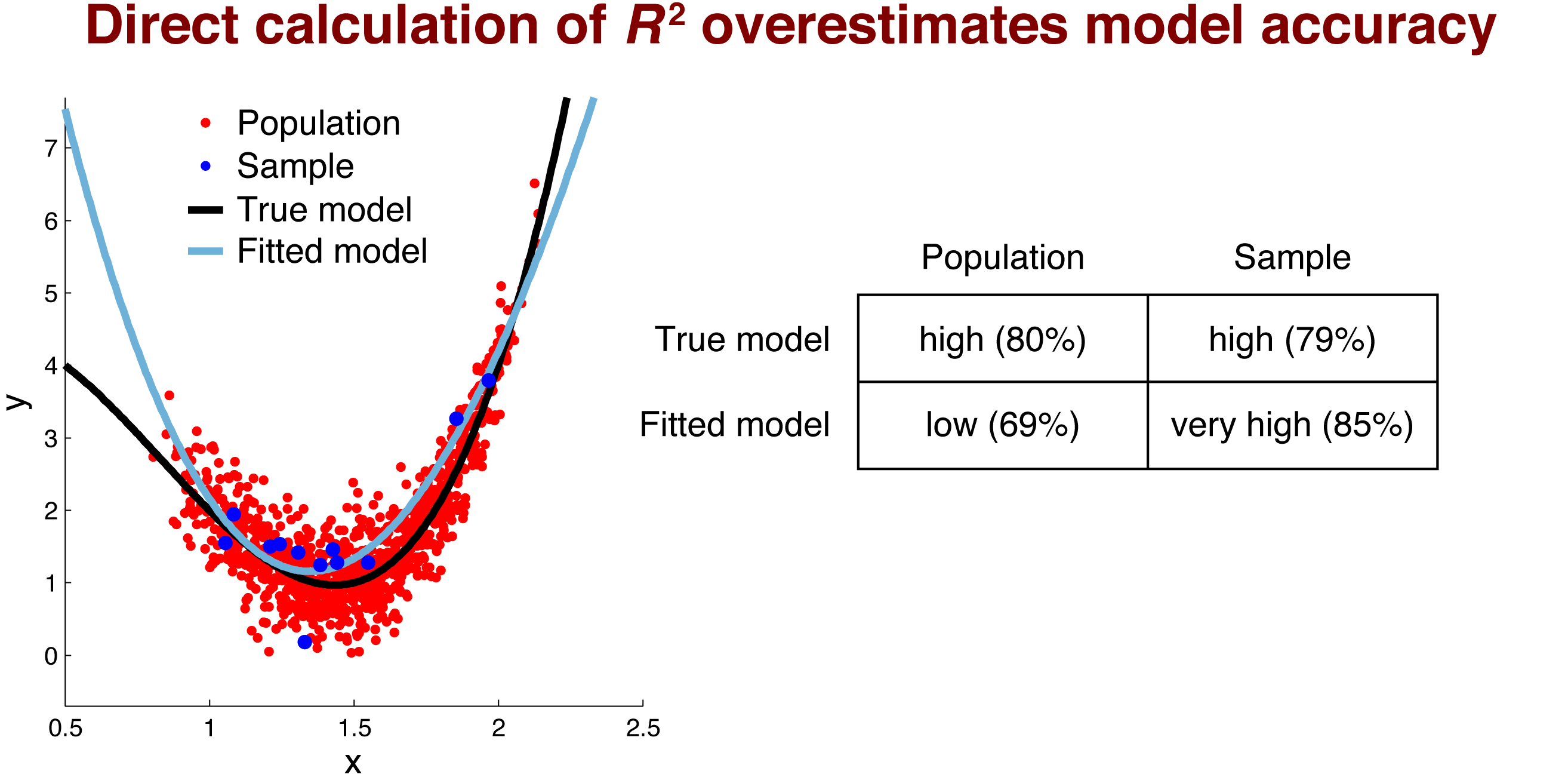 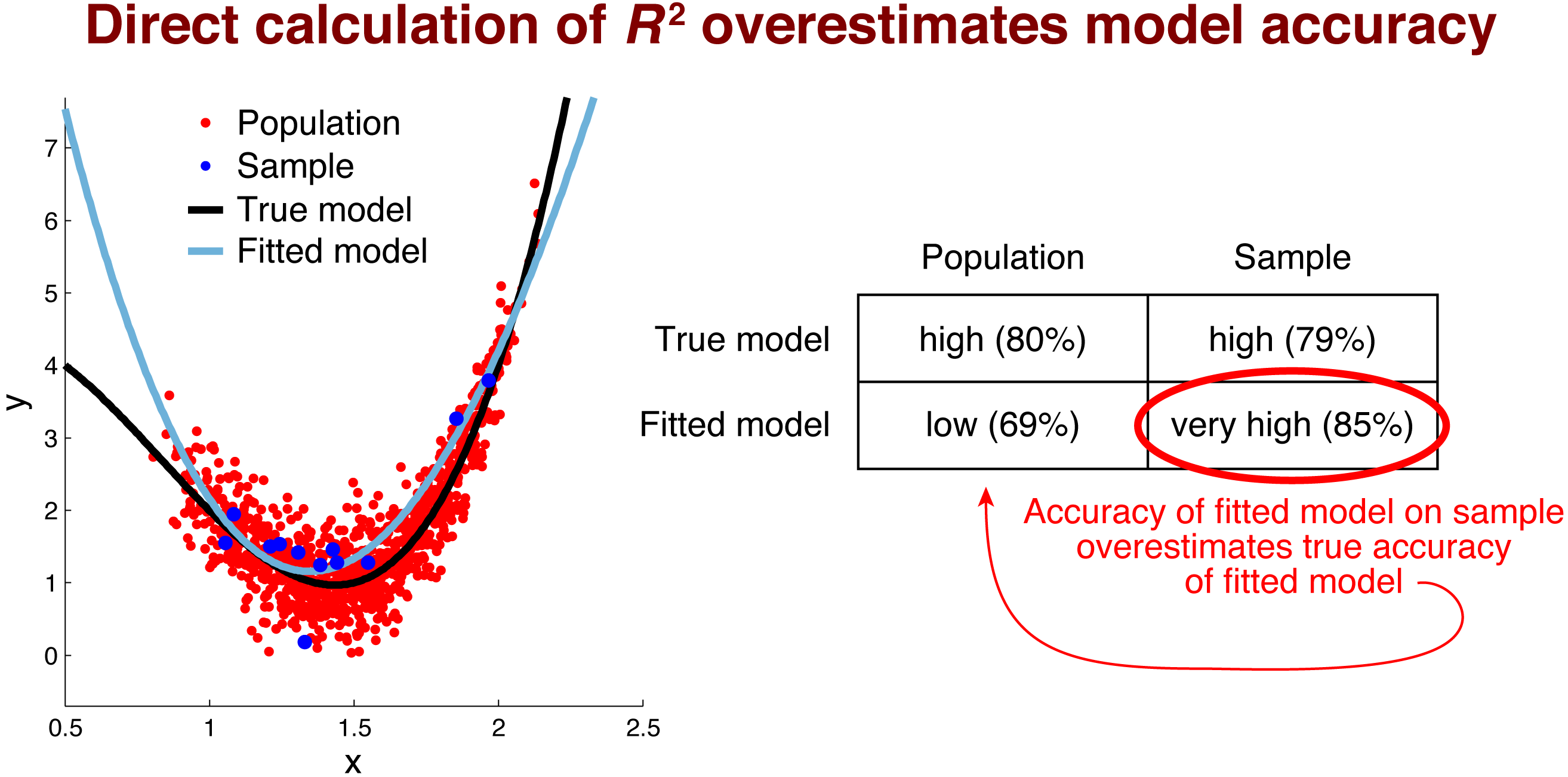 Cross-validation
Goal: estimate true accuracy of a model
Approach:  Leave some data out  Fit model  Evaluate model on left-out data
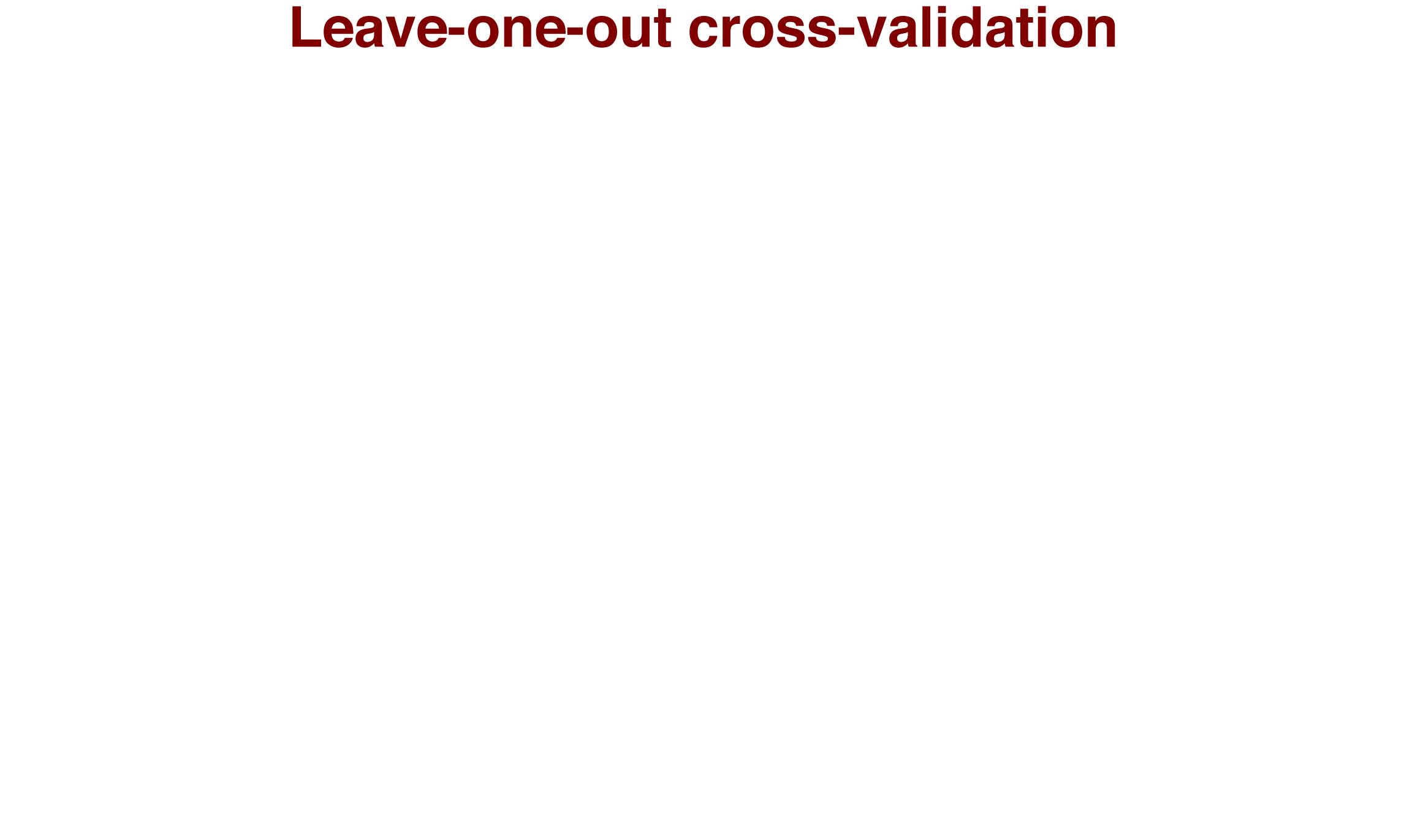 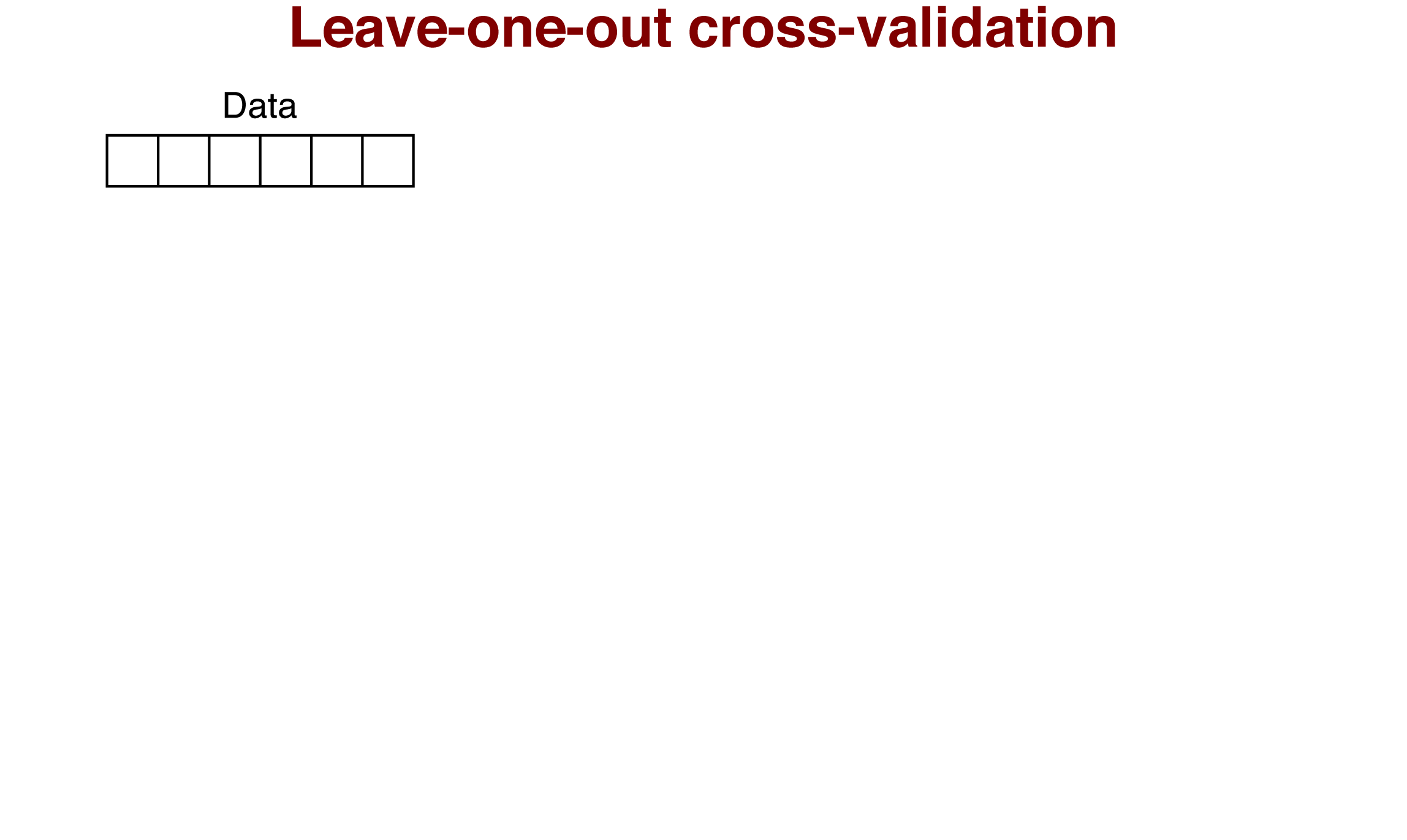 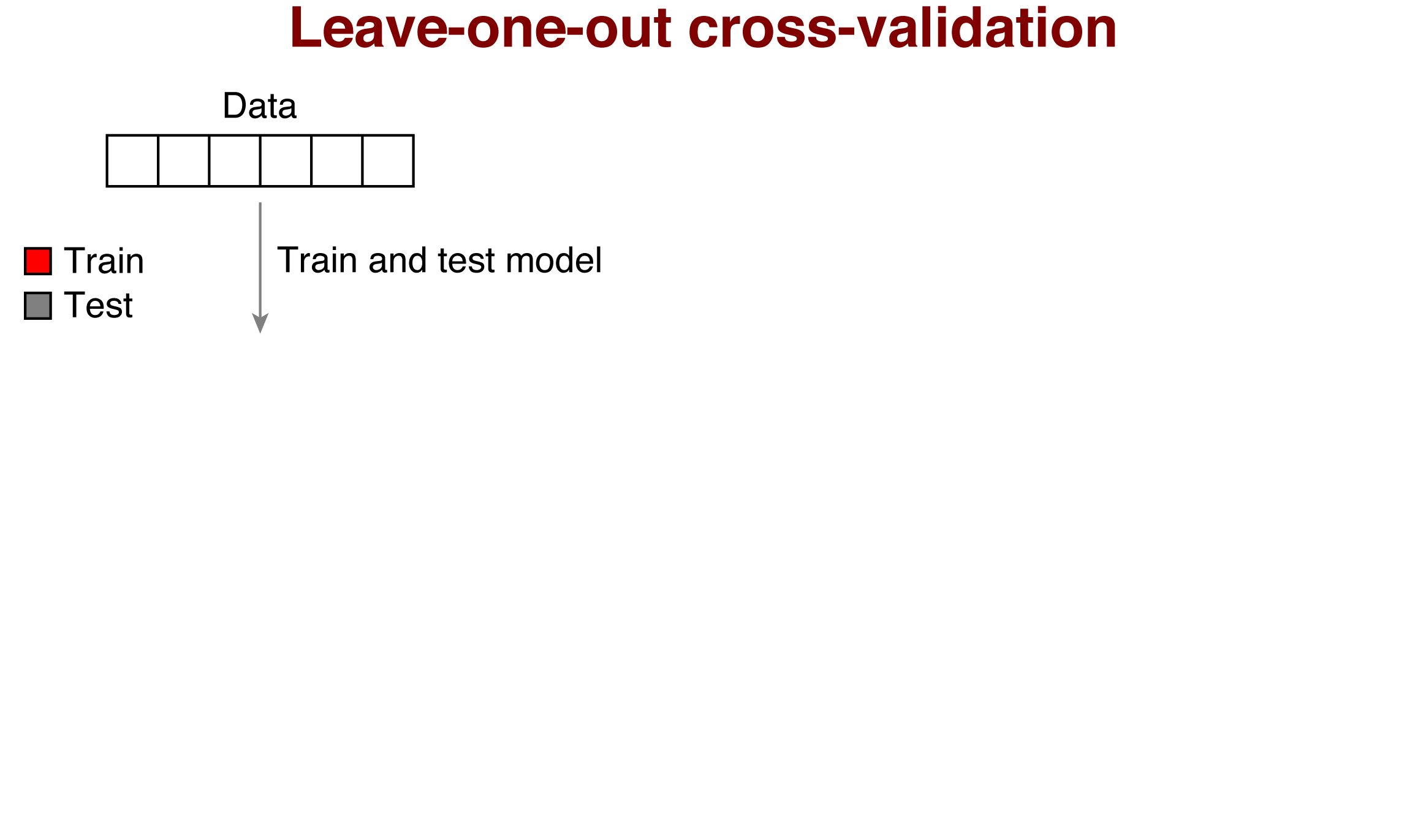 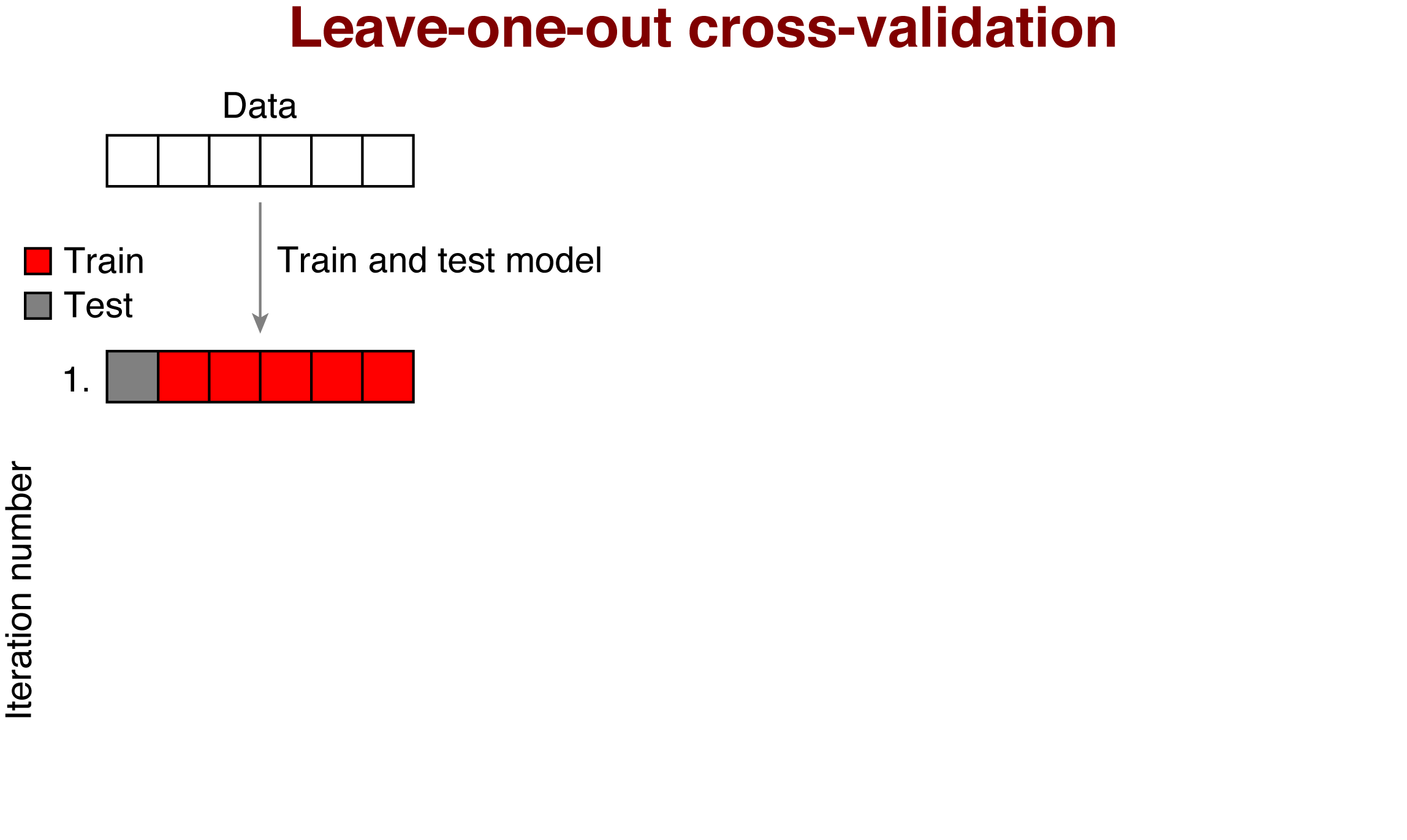 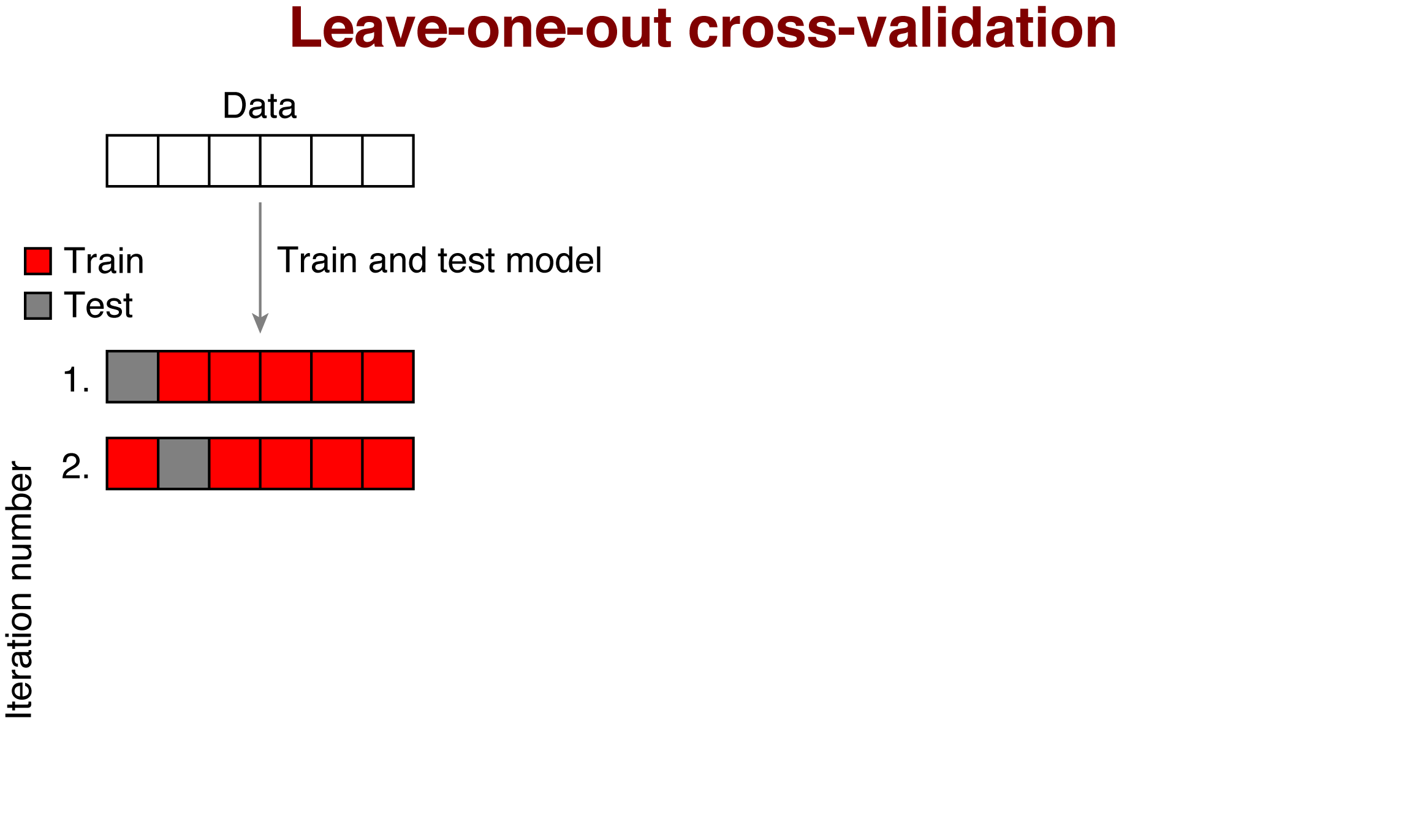 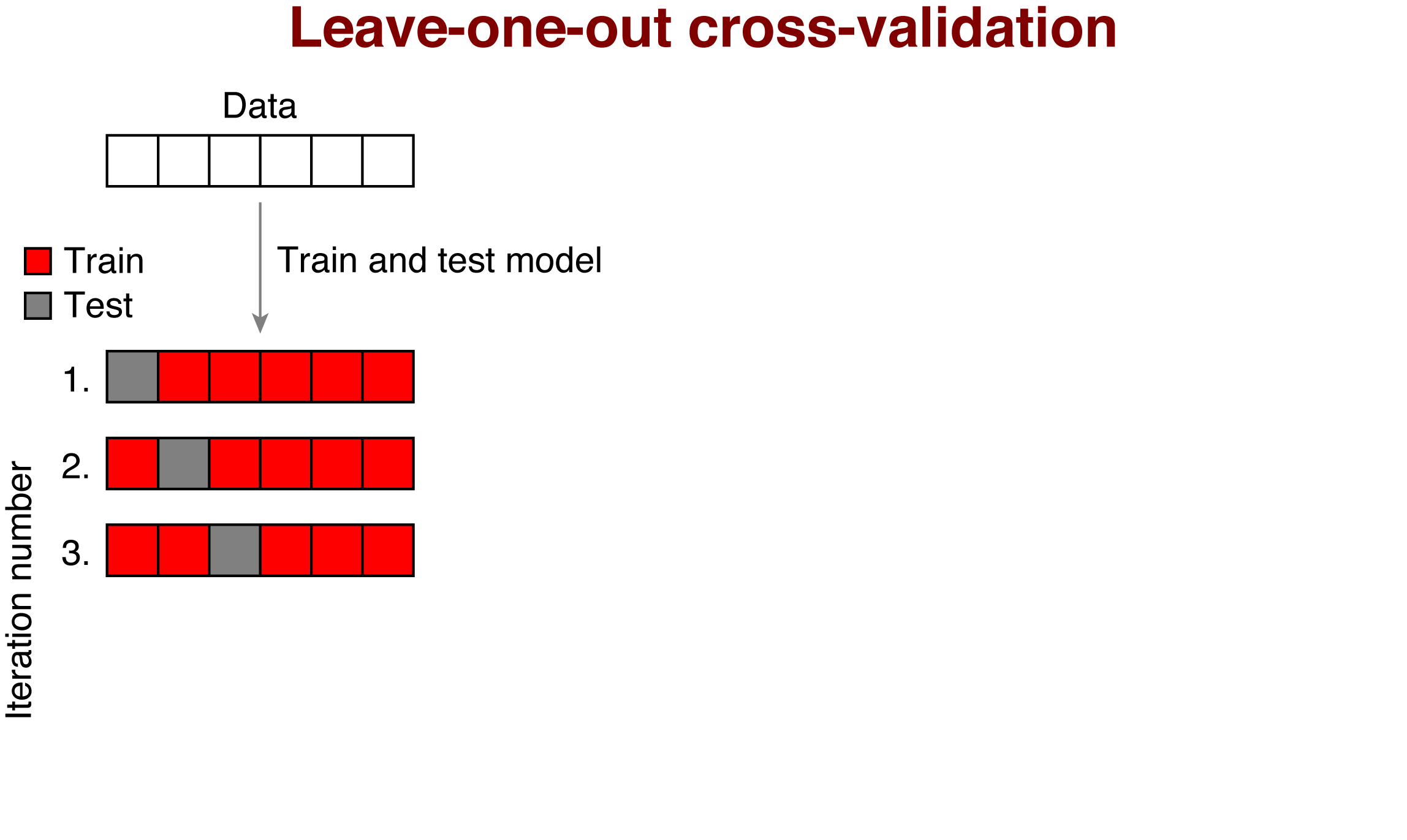 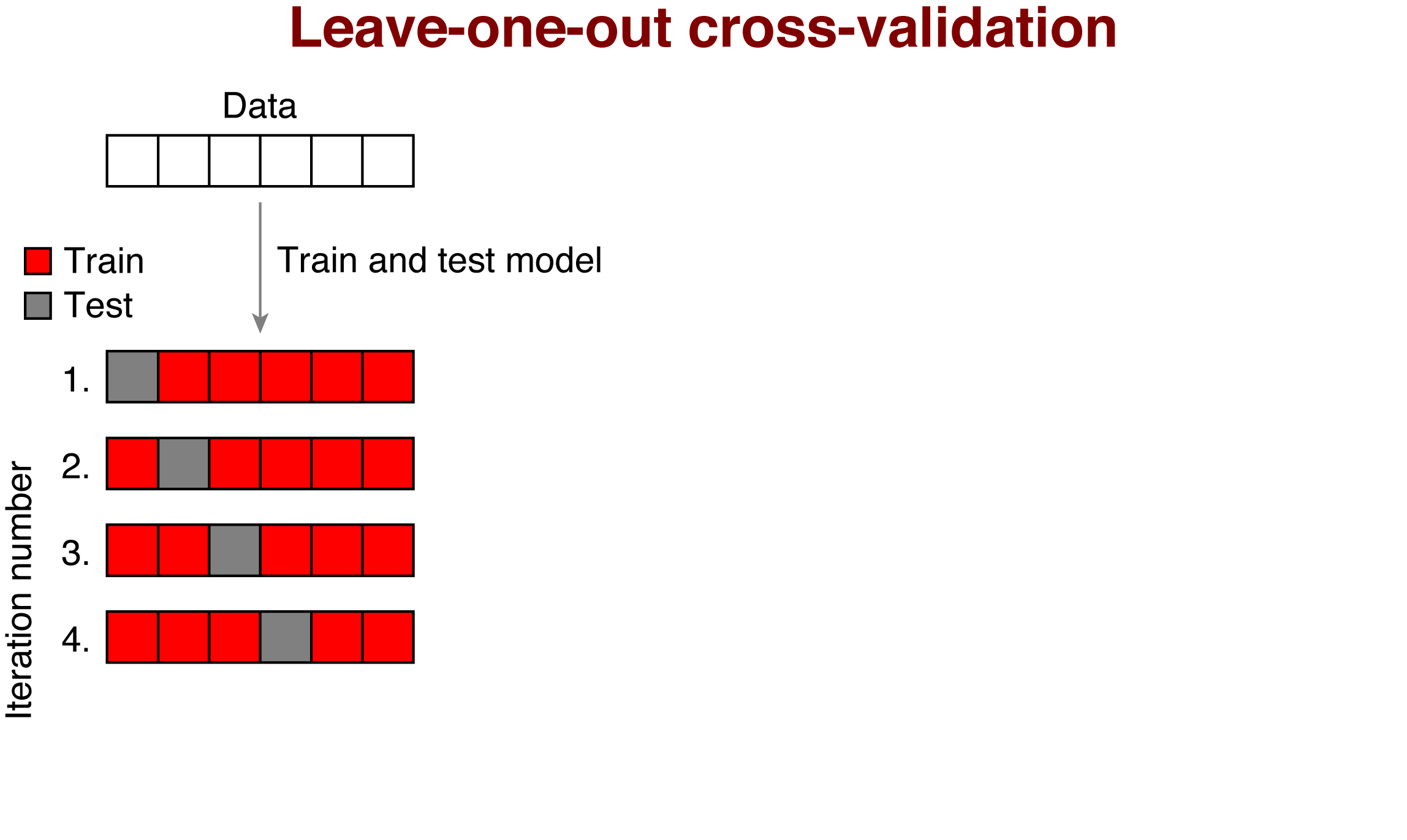 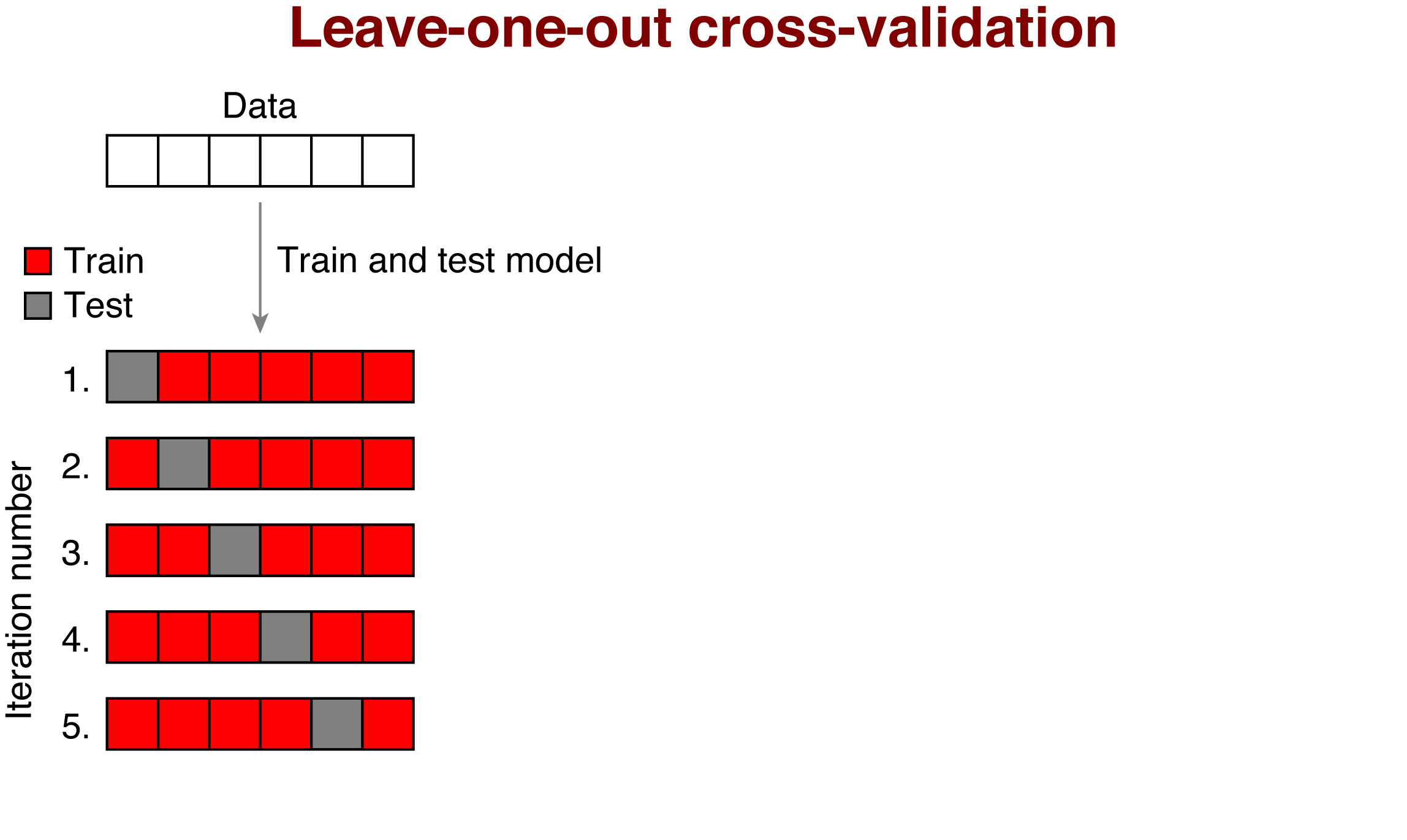 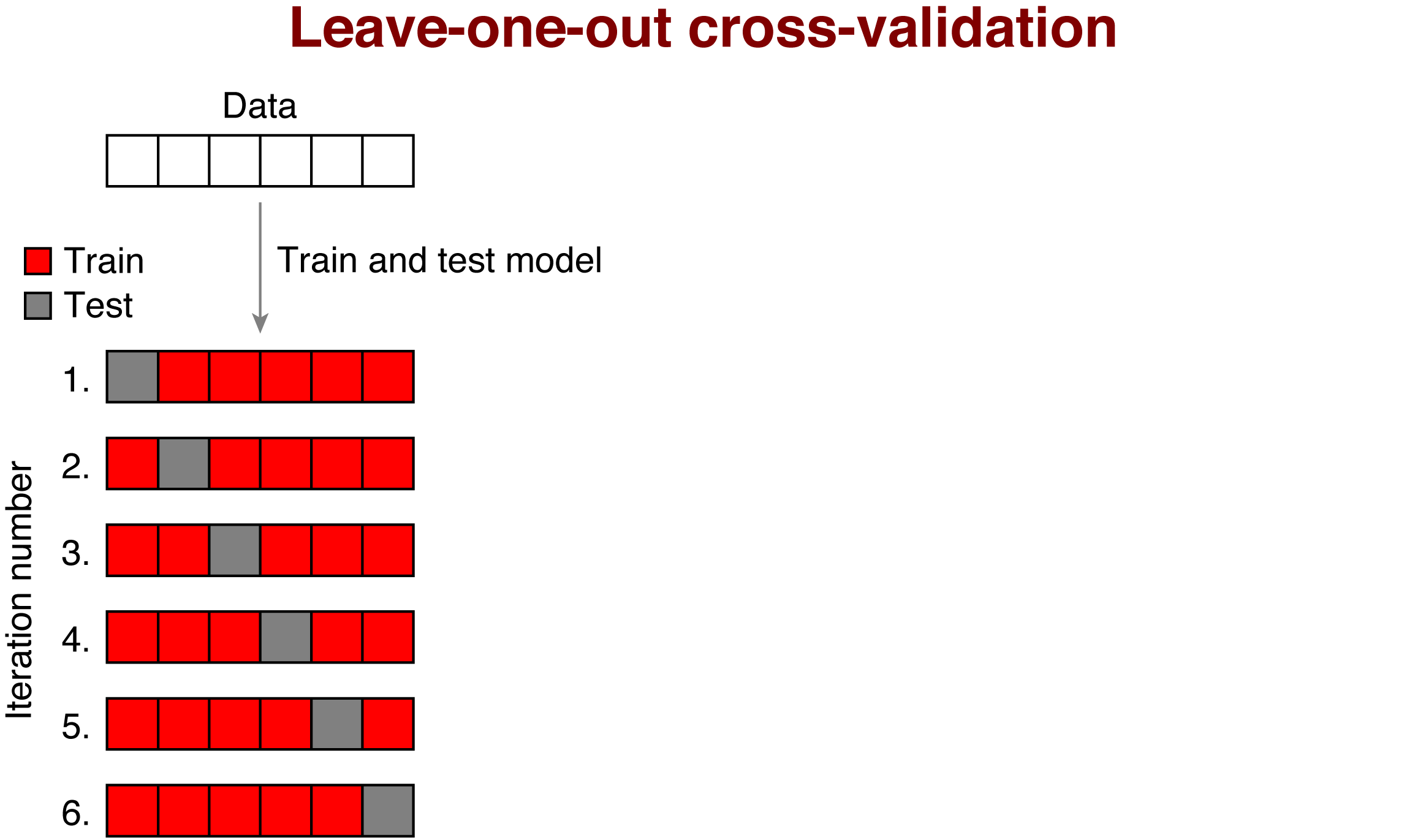 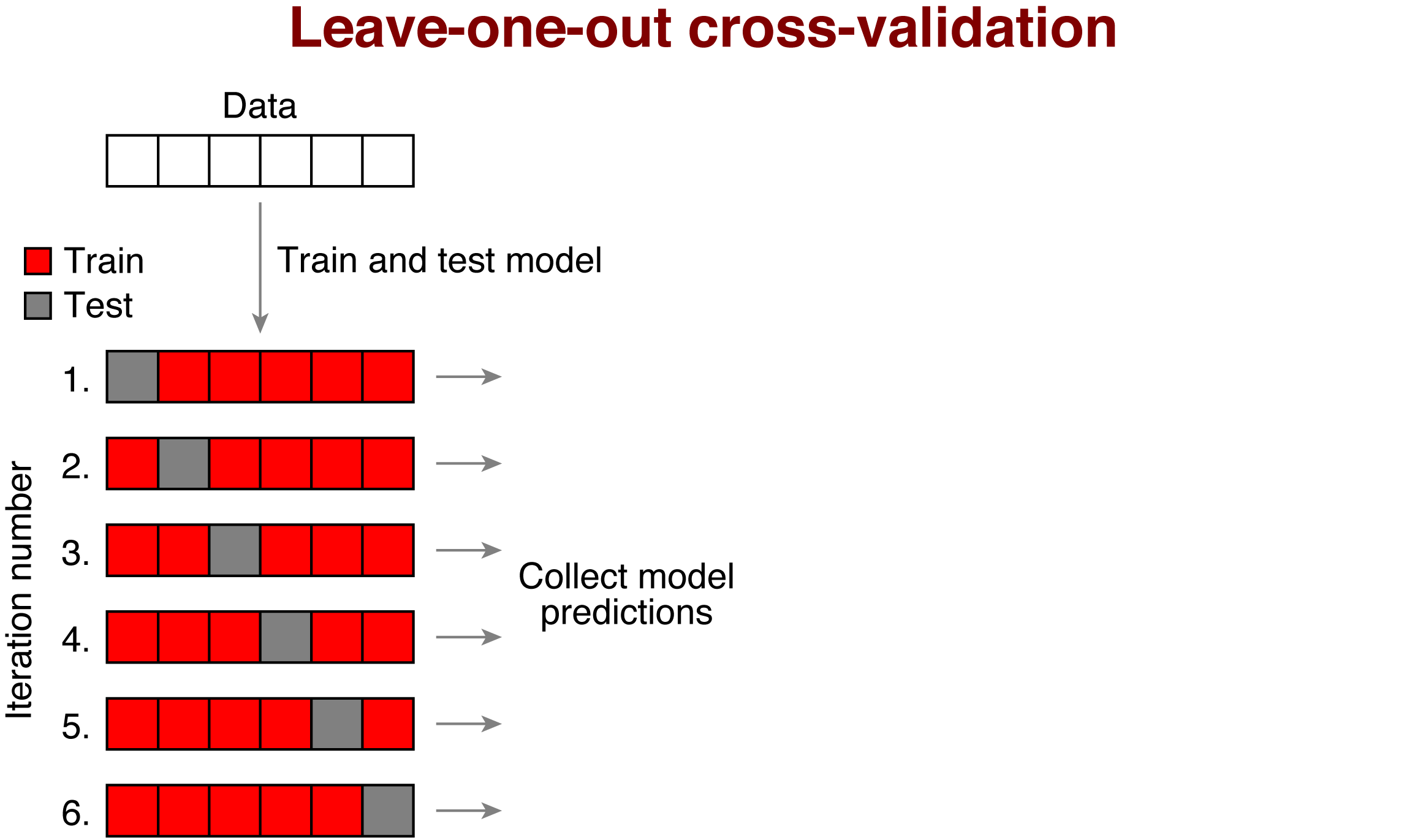 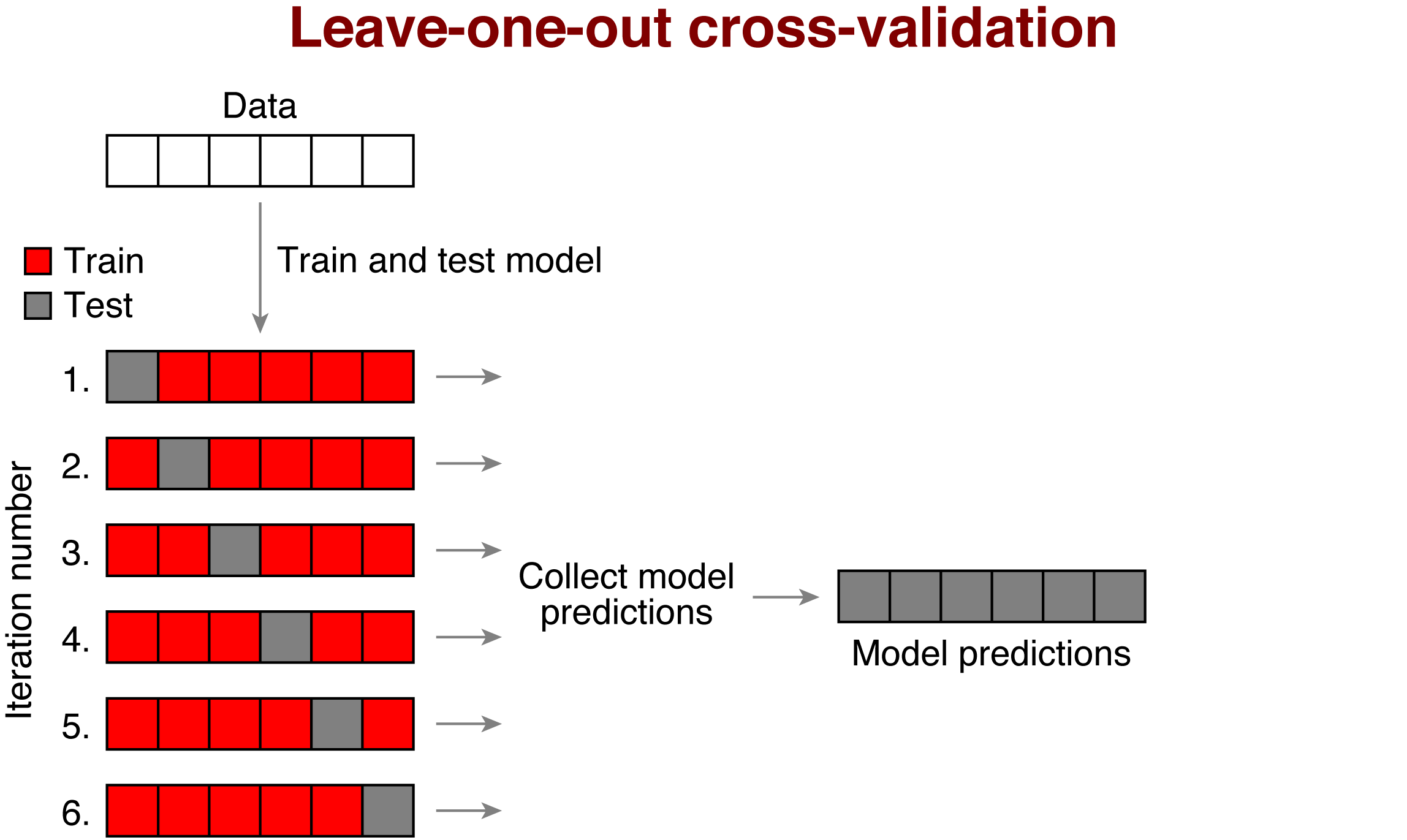 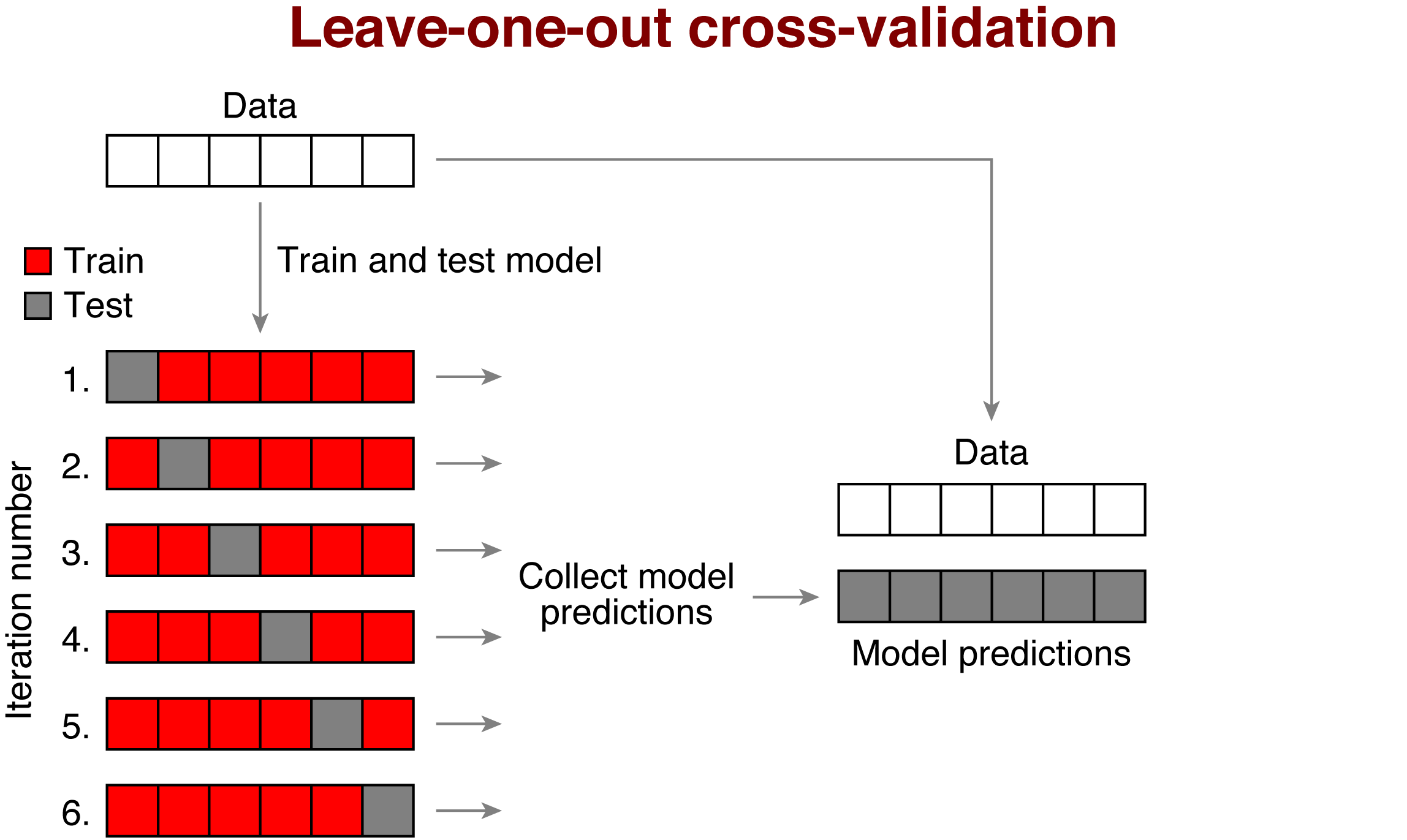 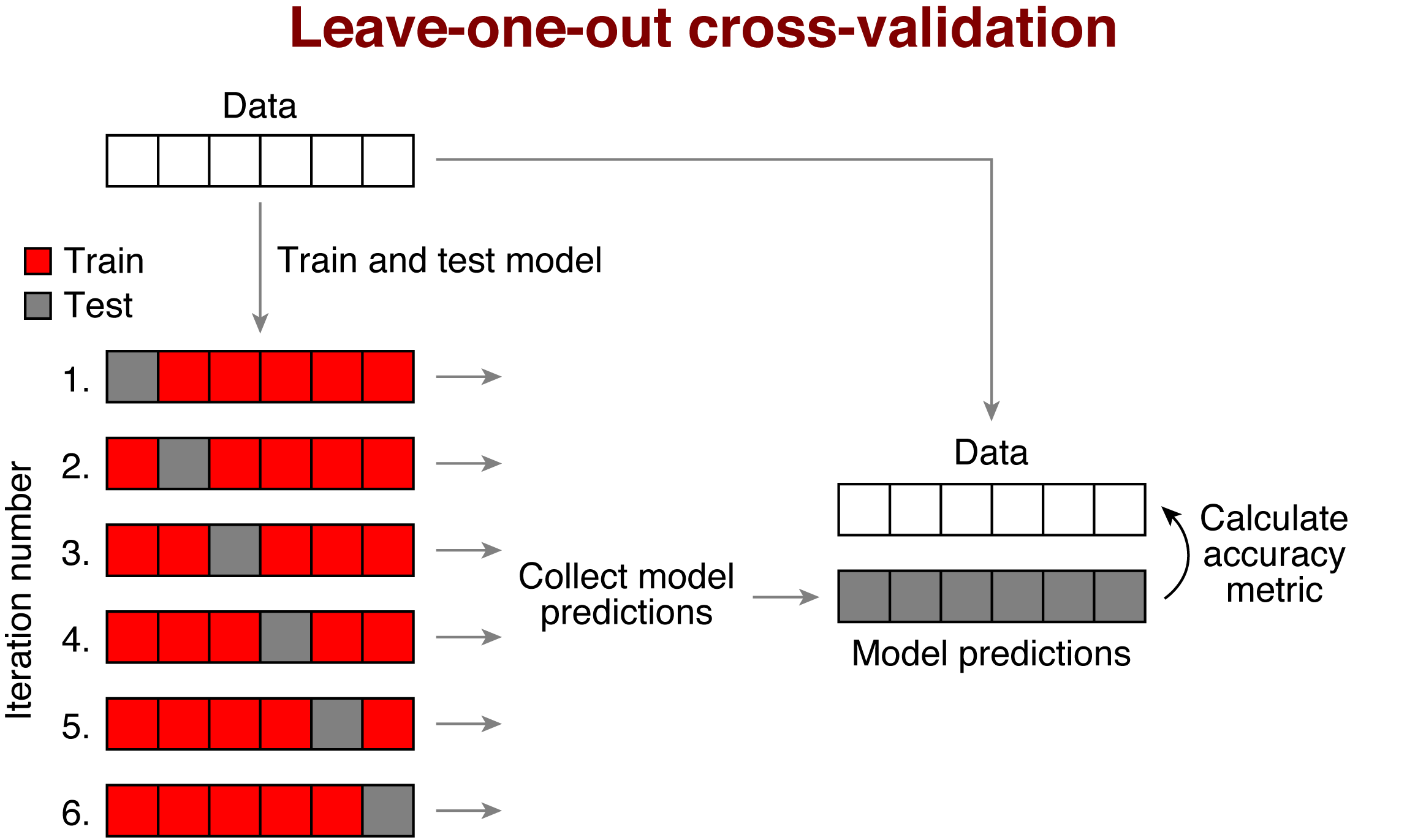 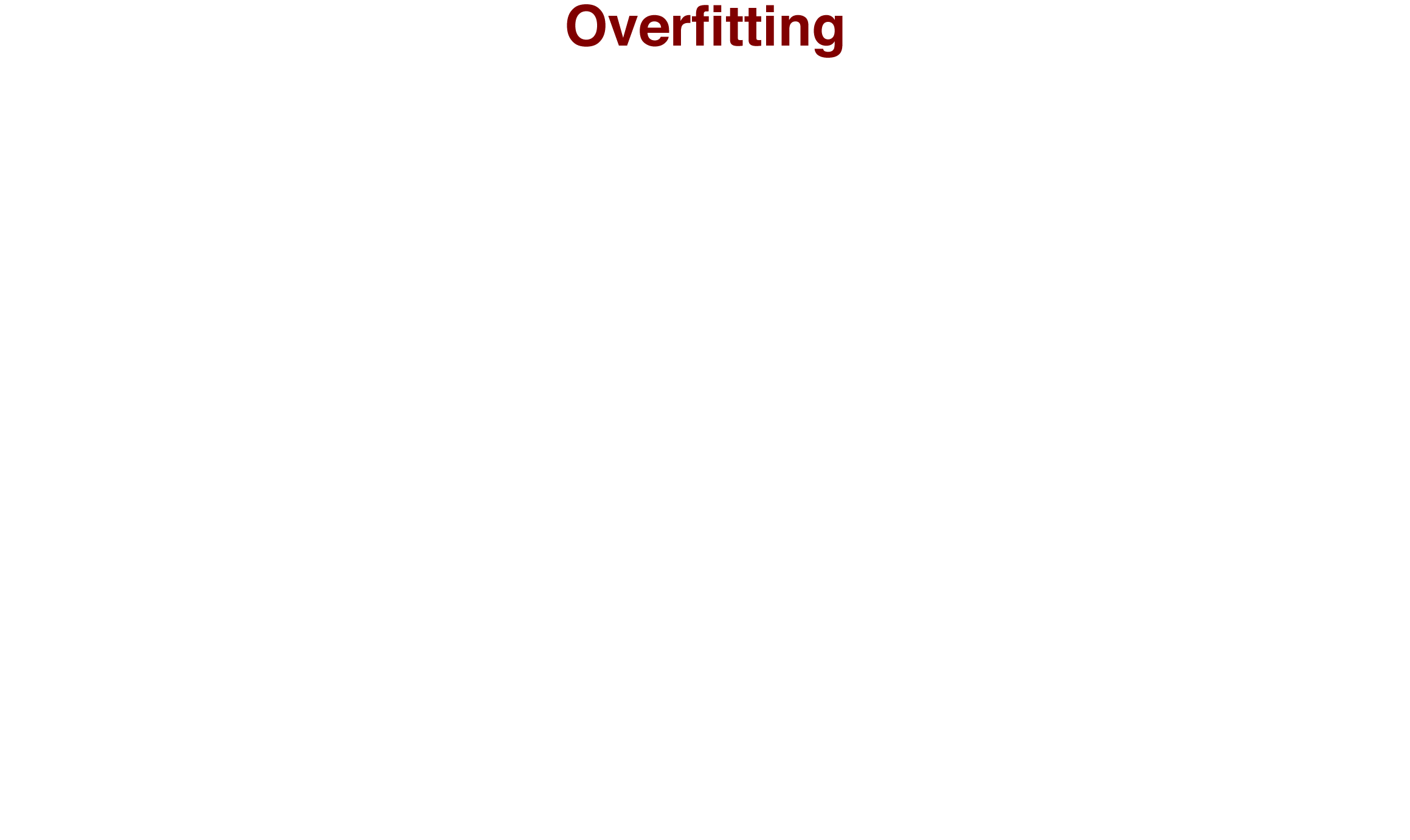 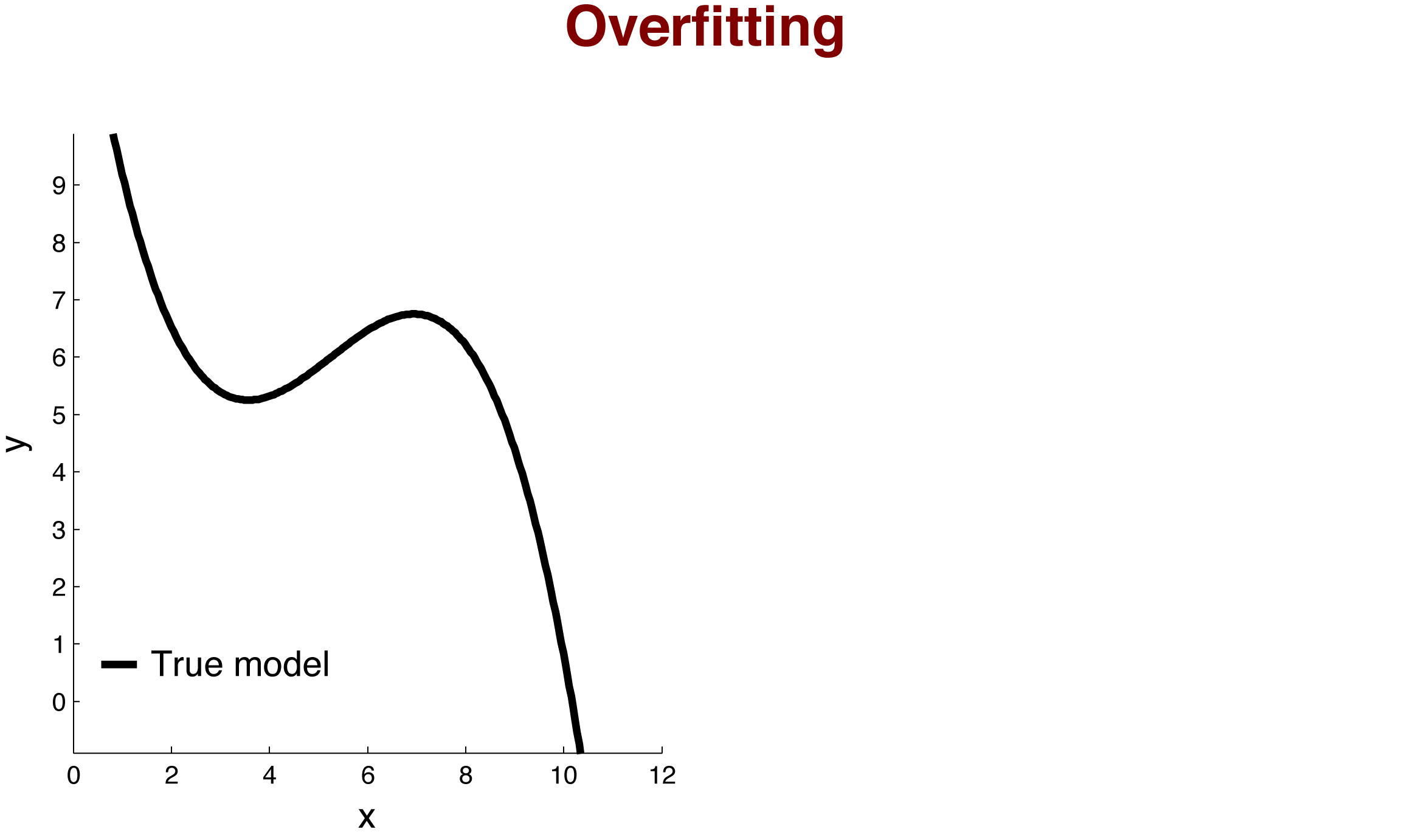 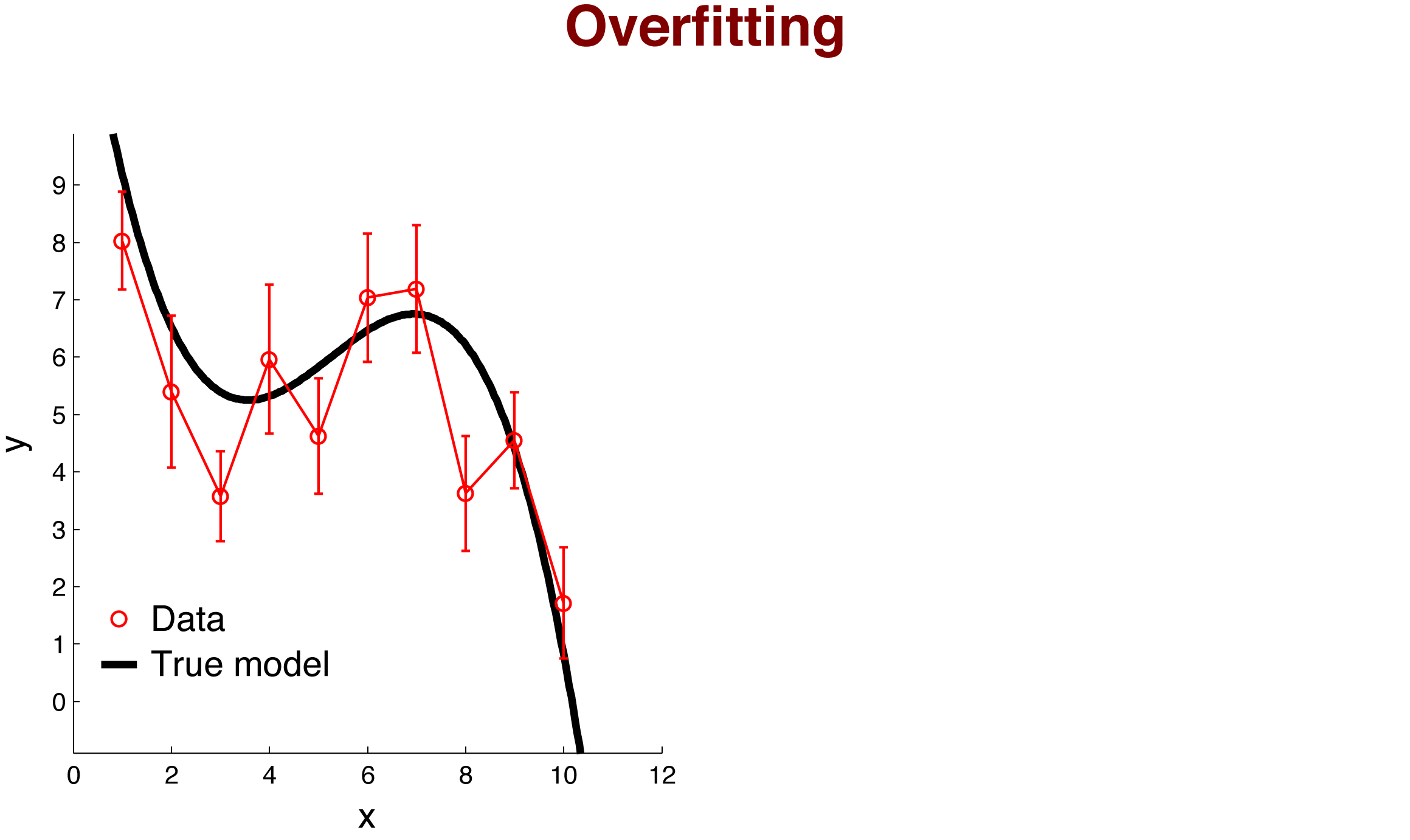 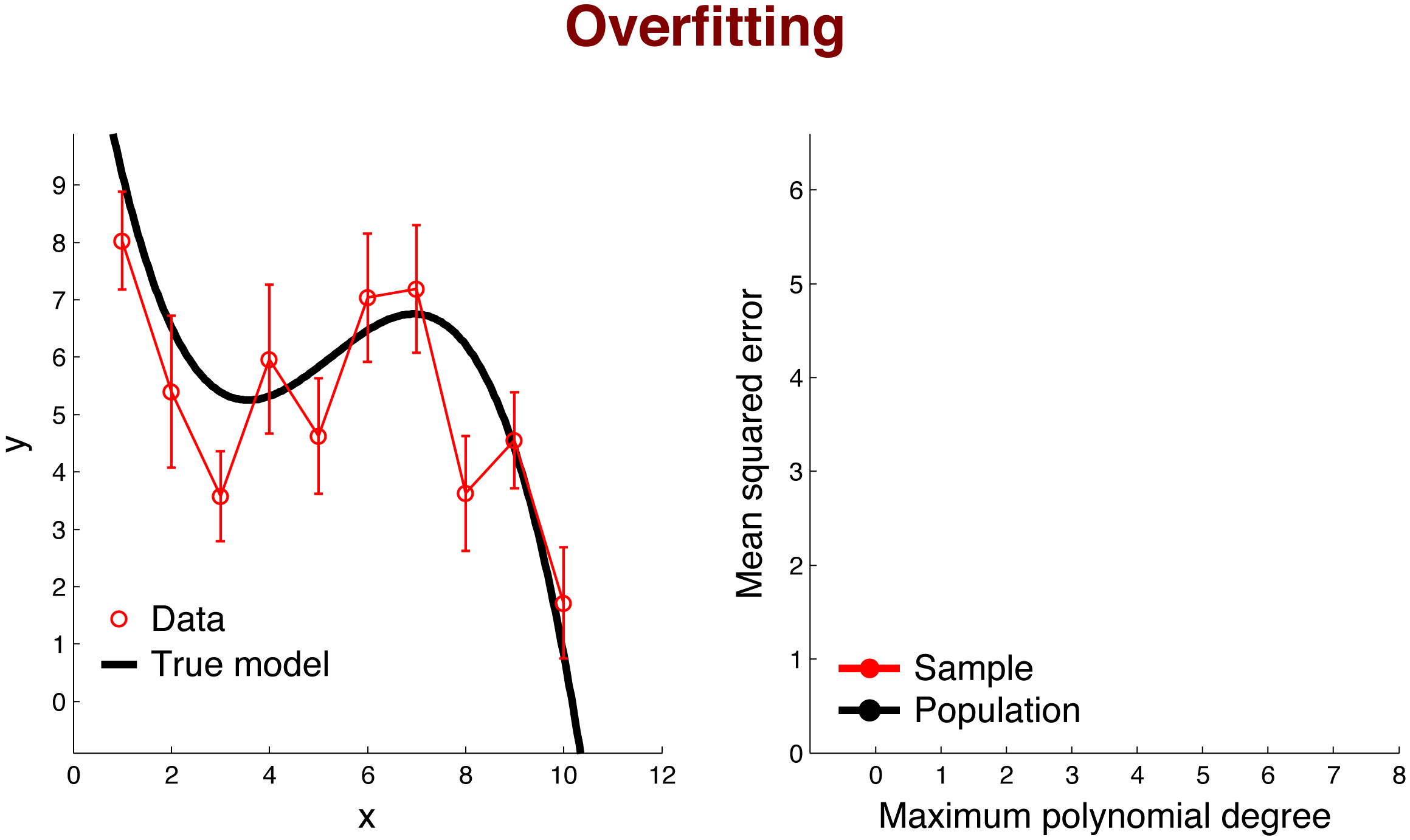 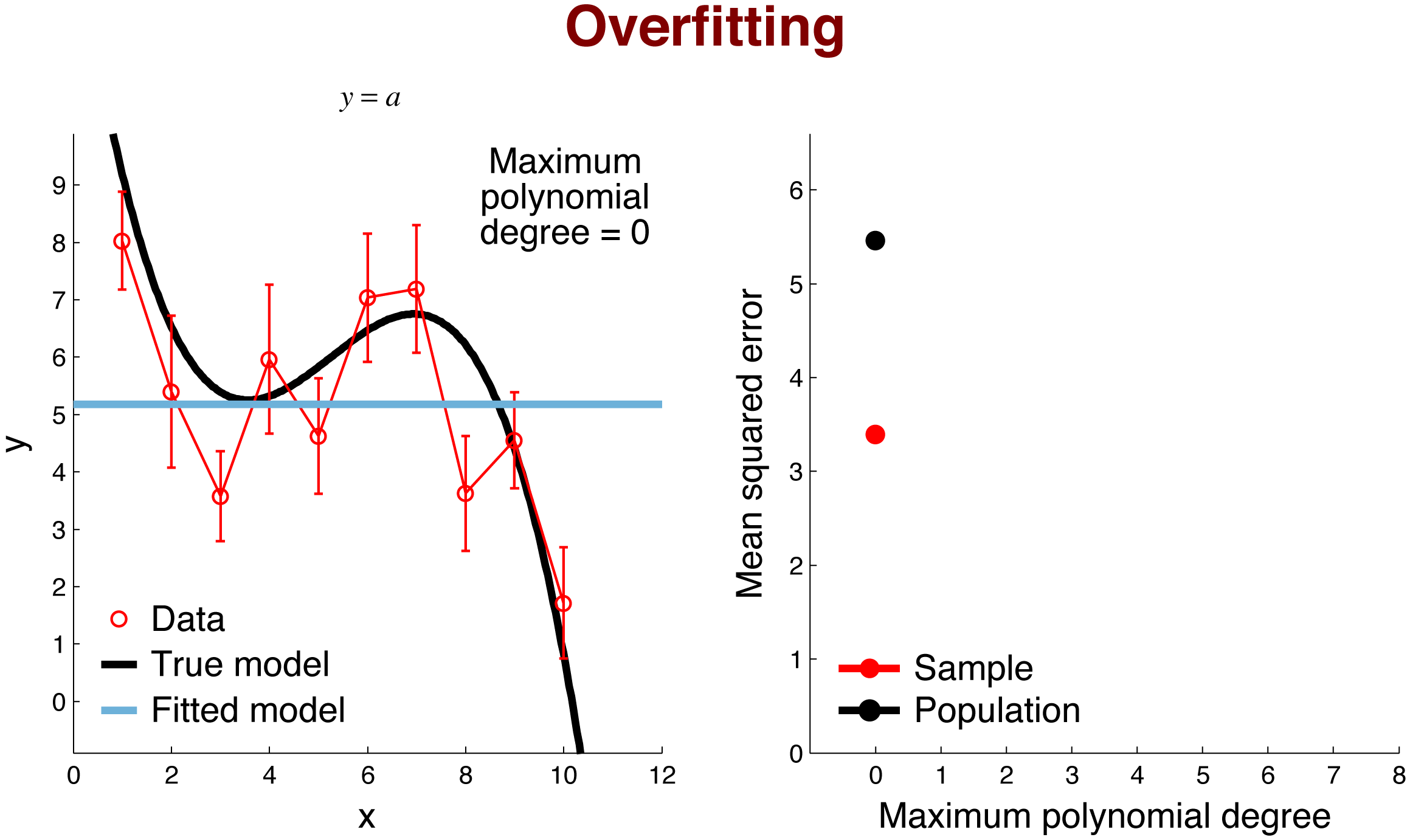 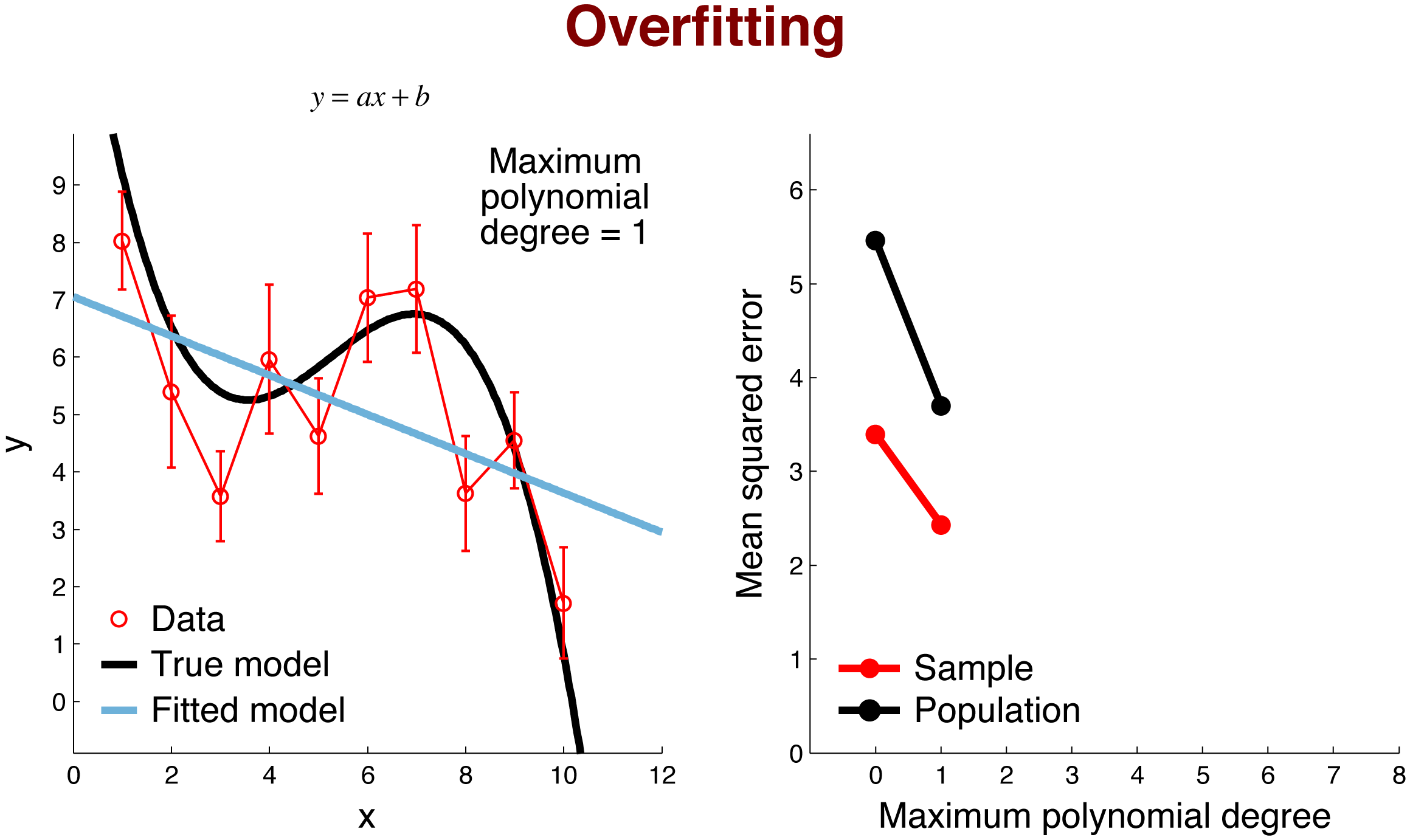 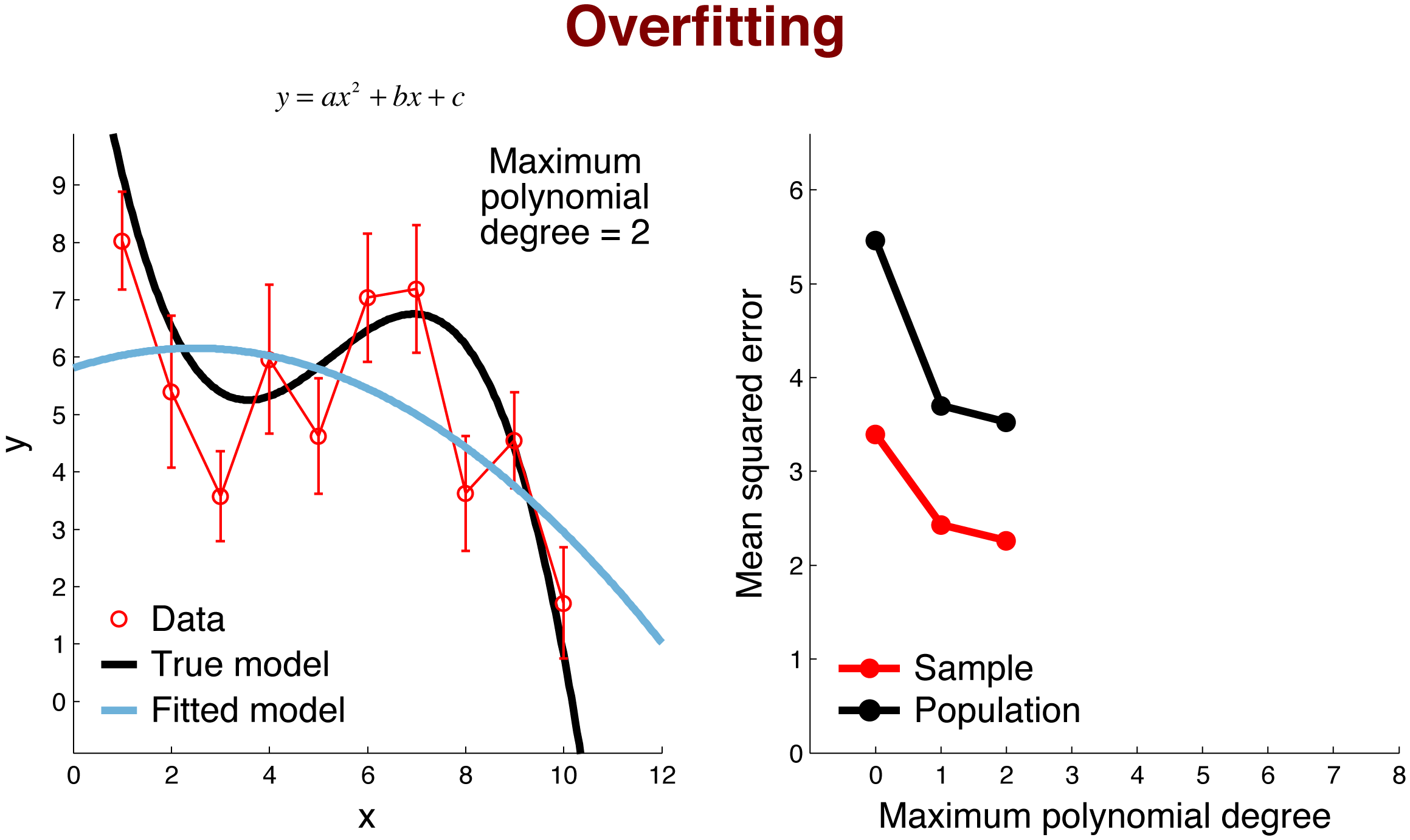 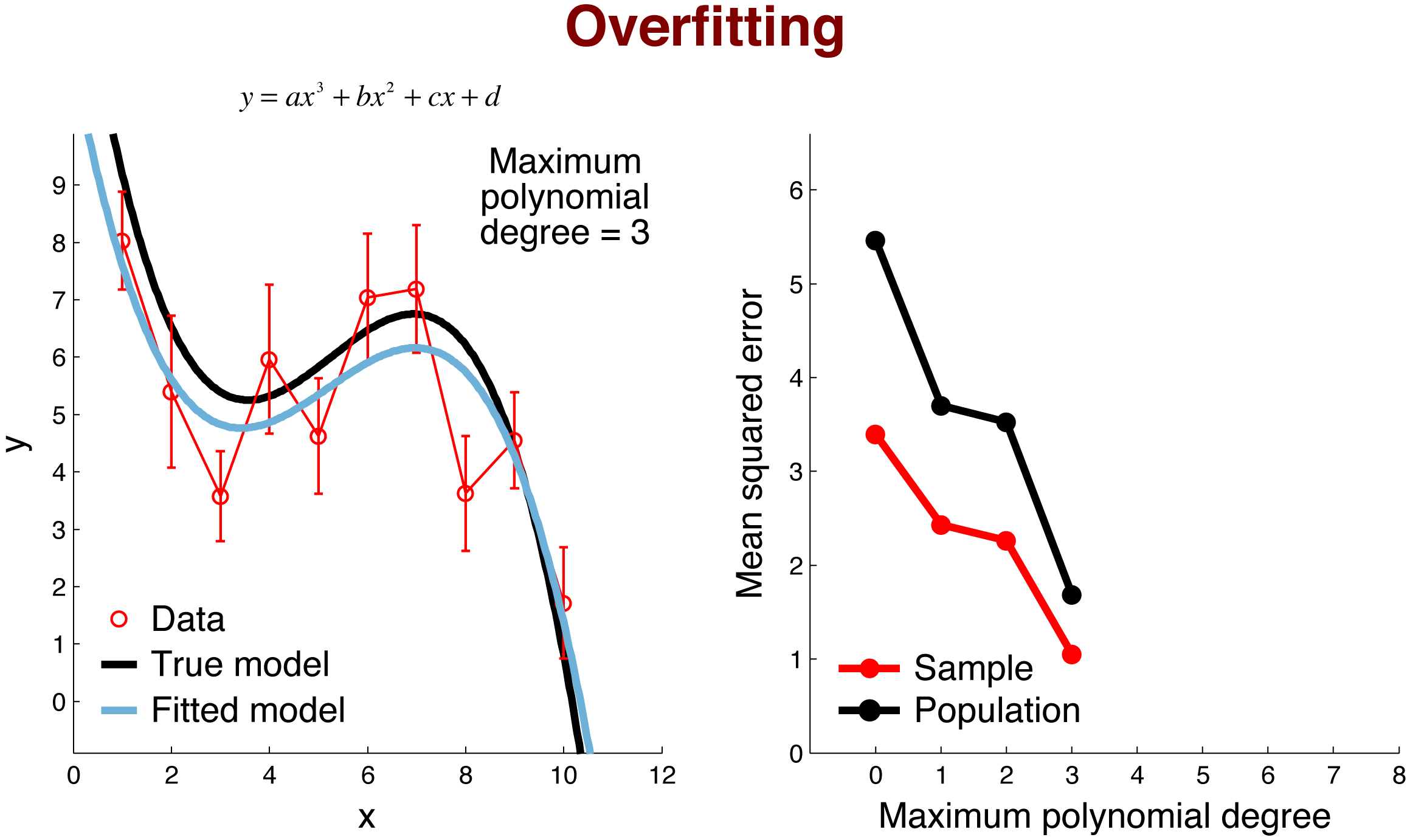 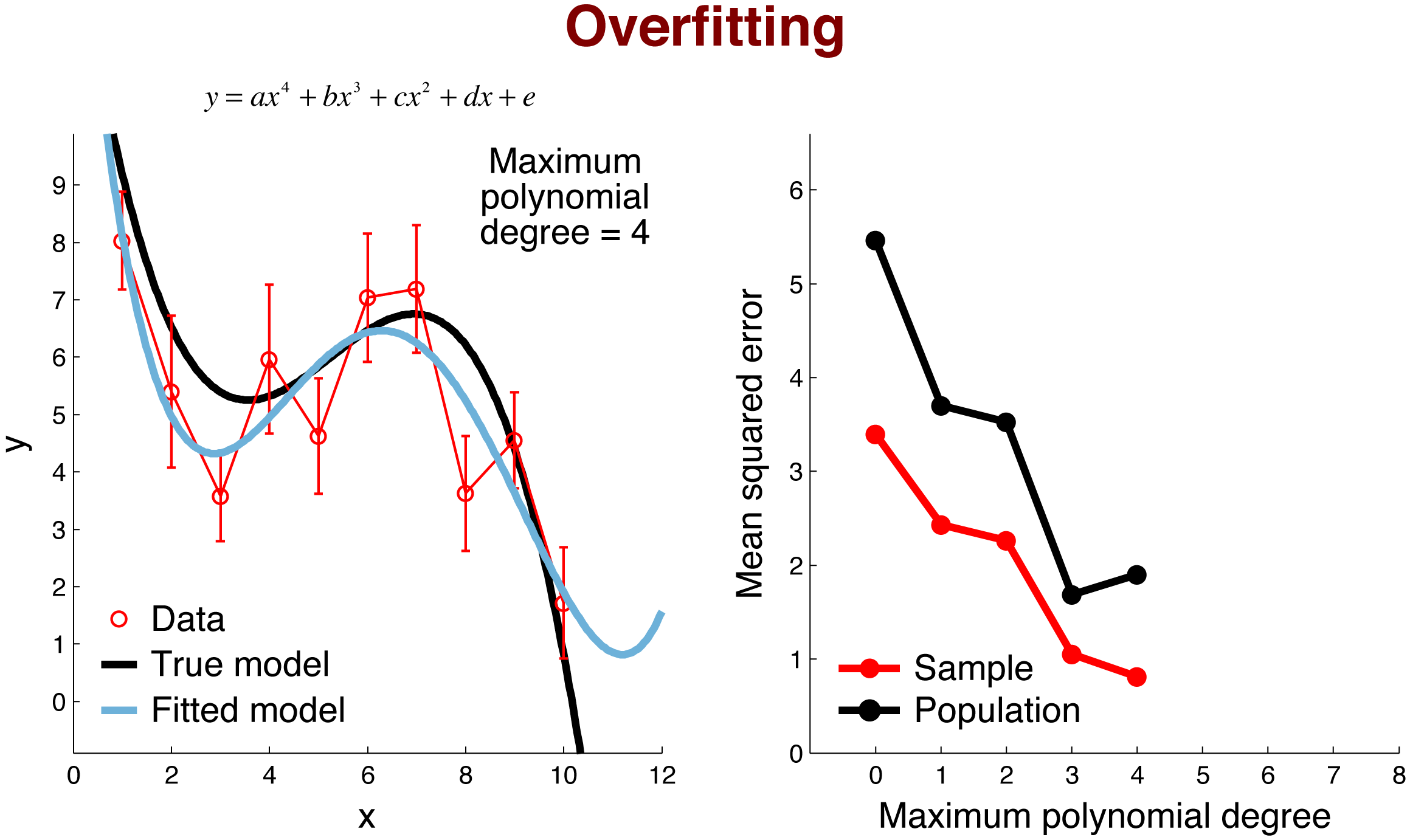 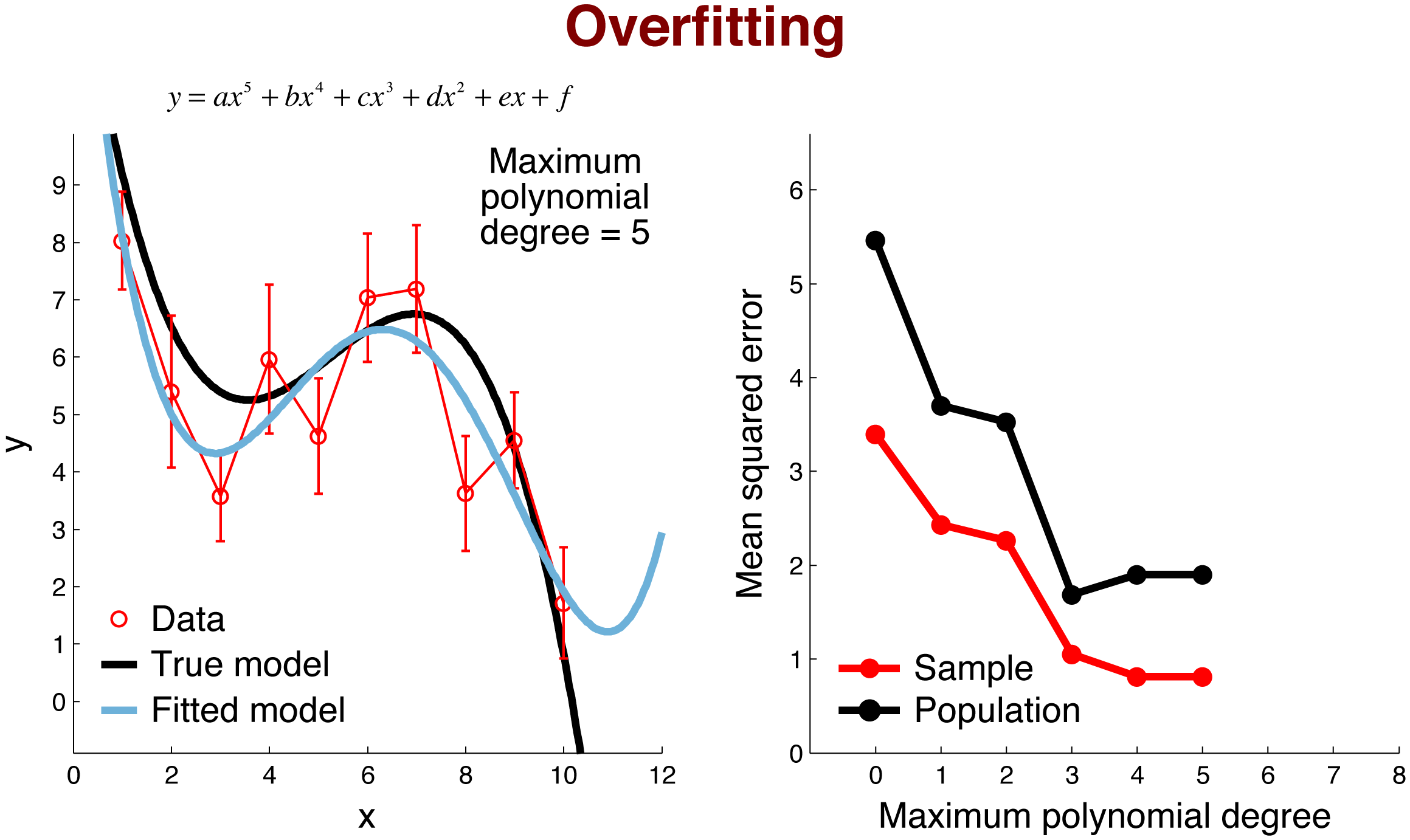 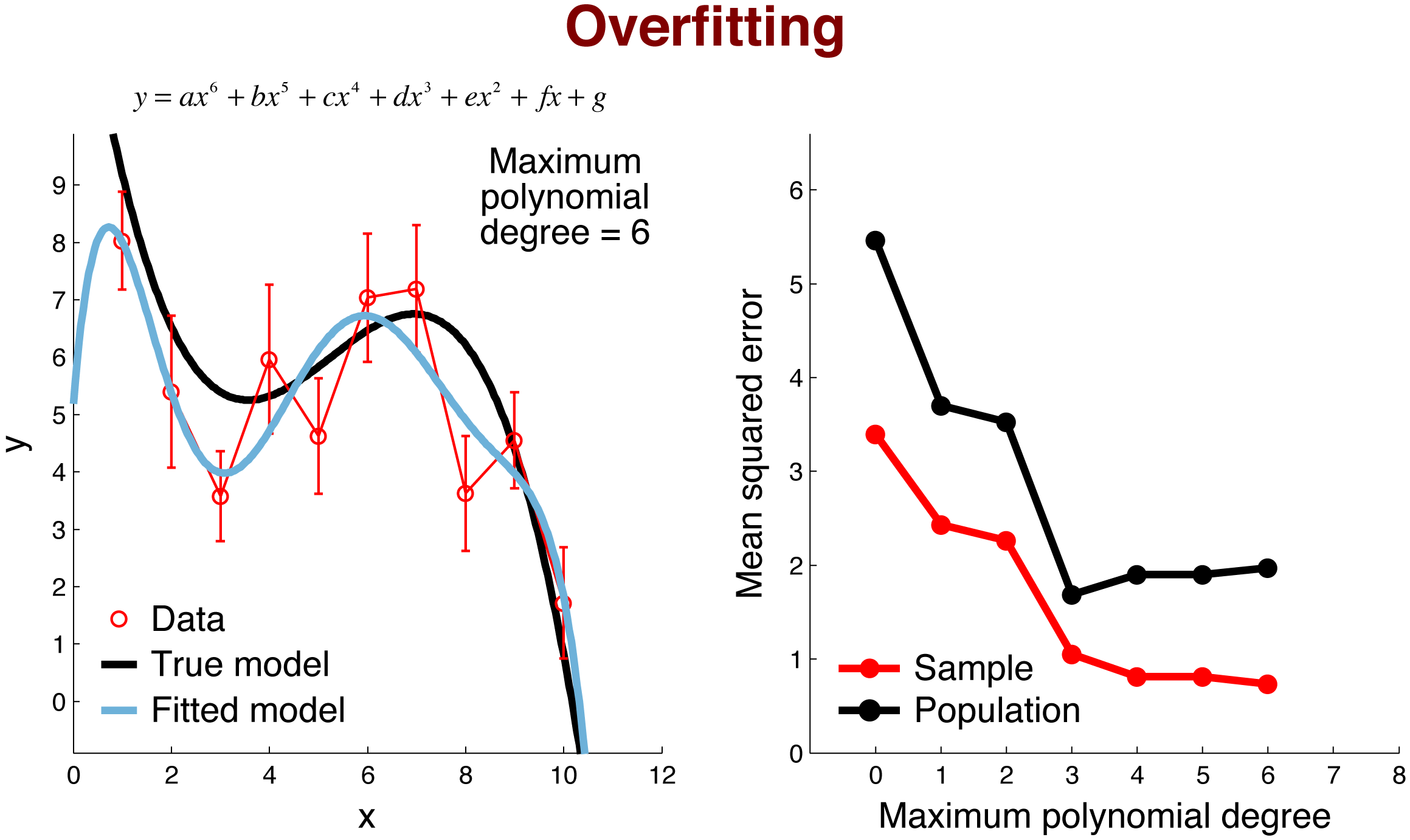 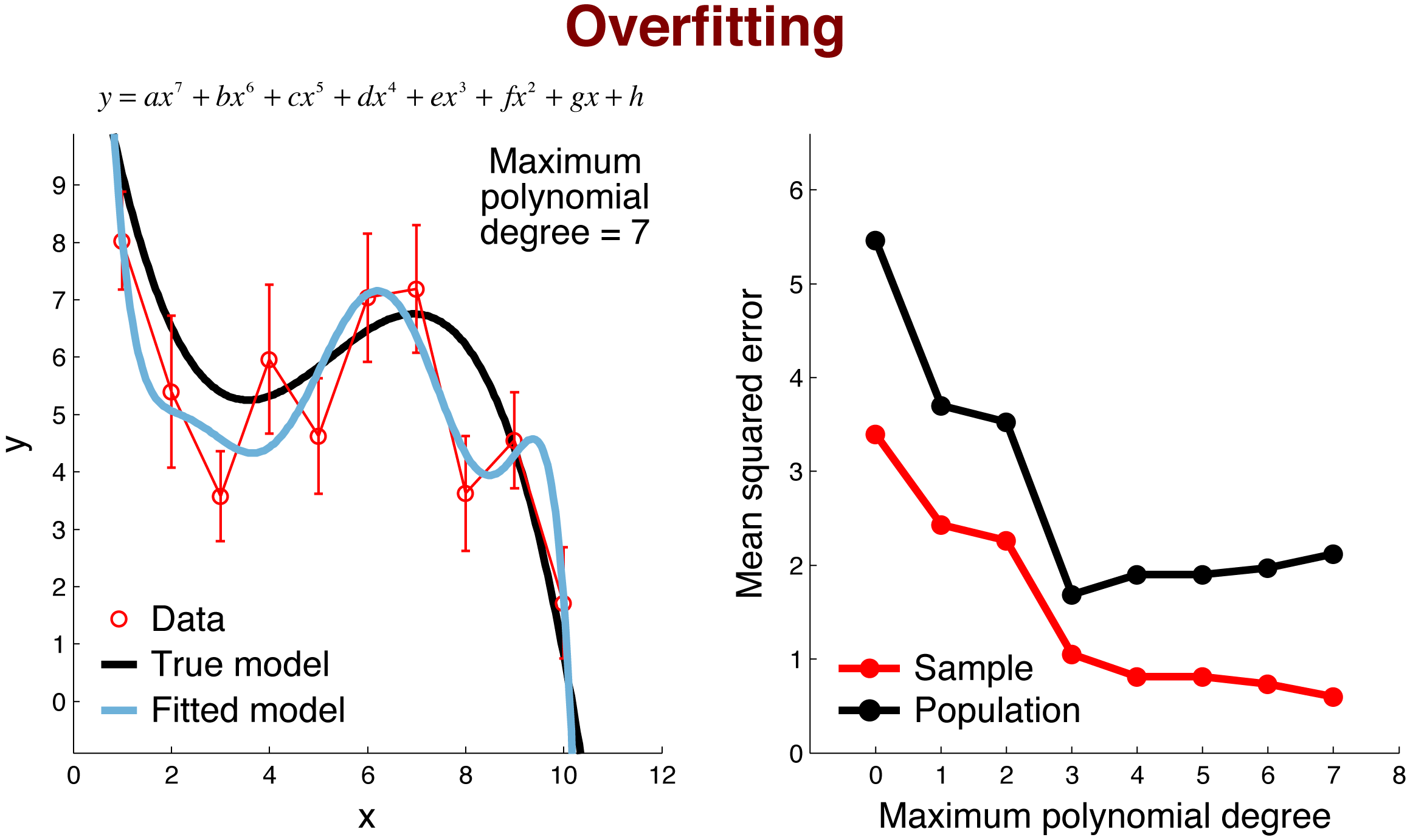 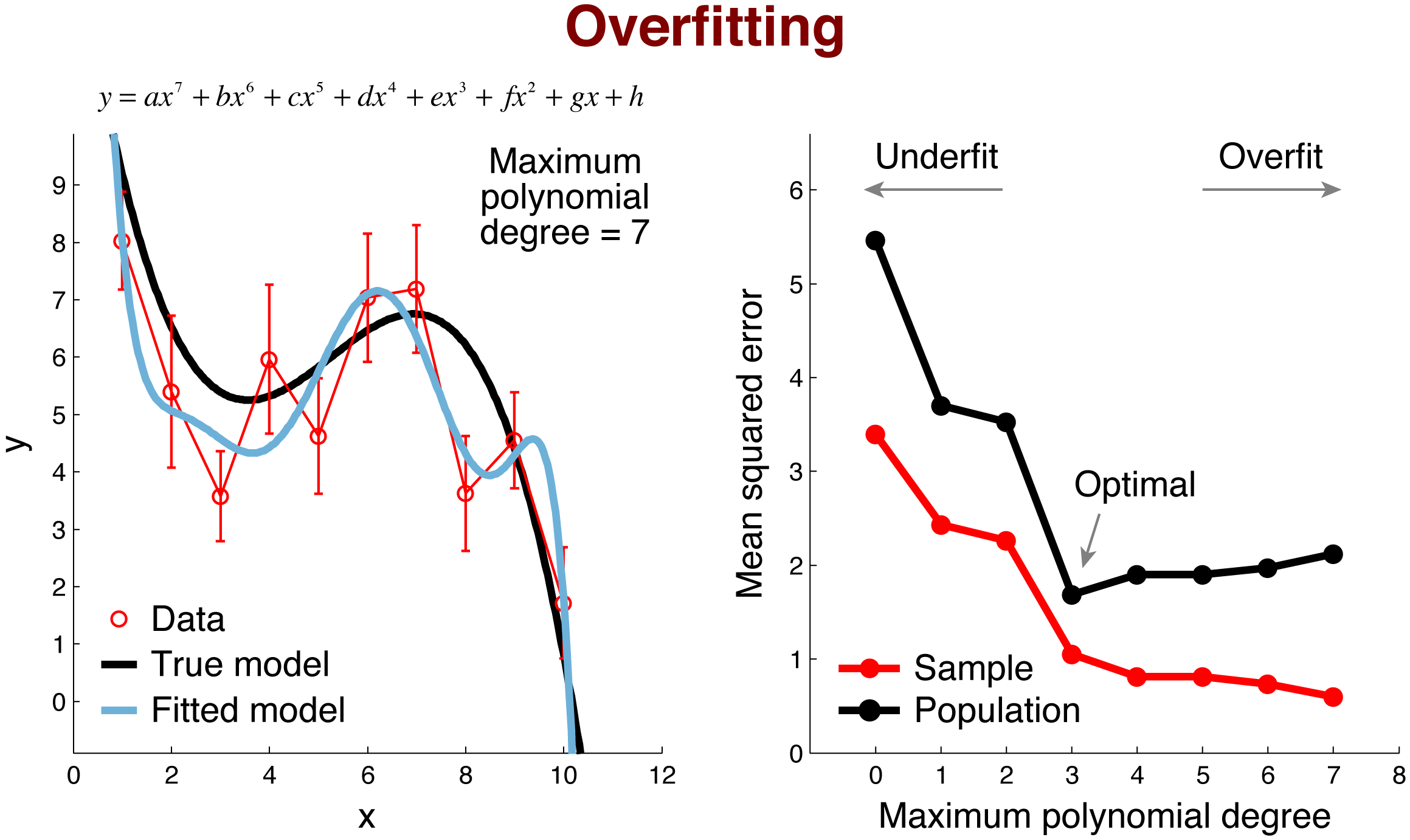 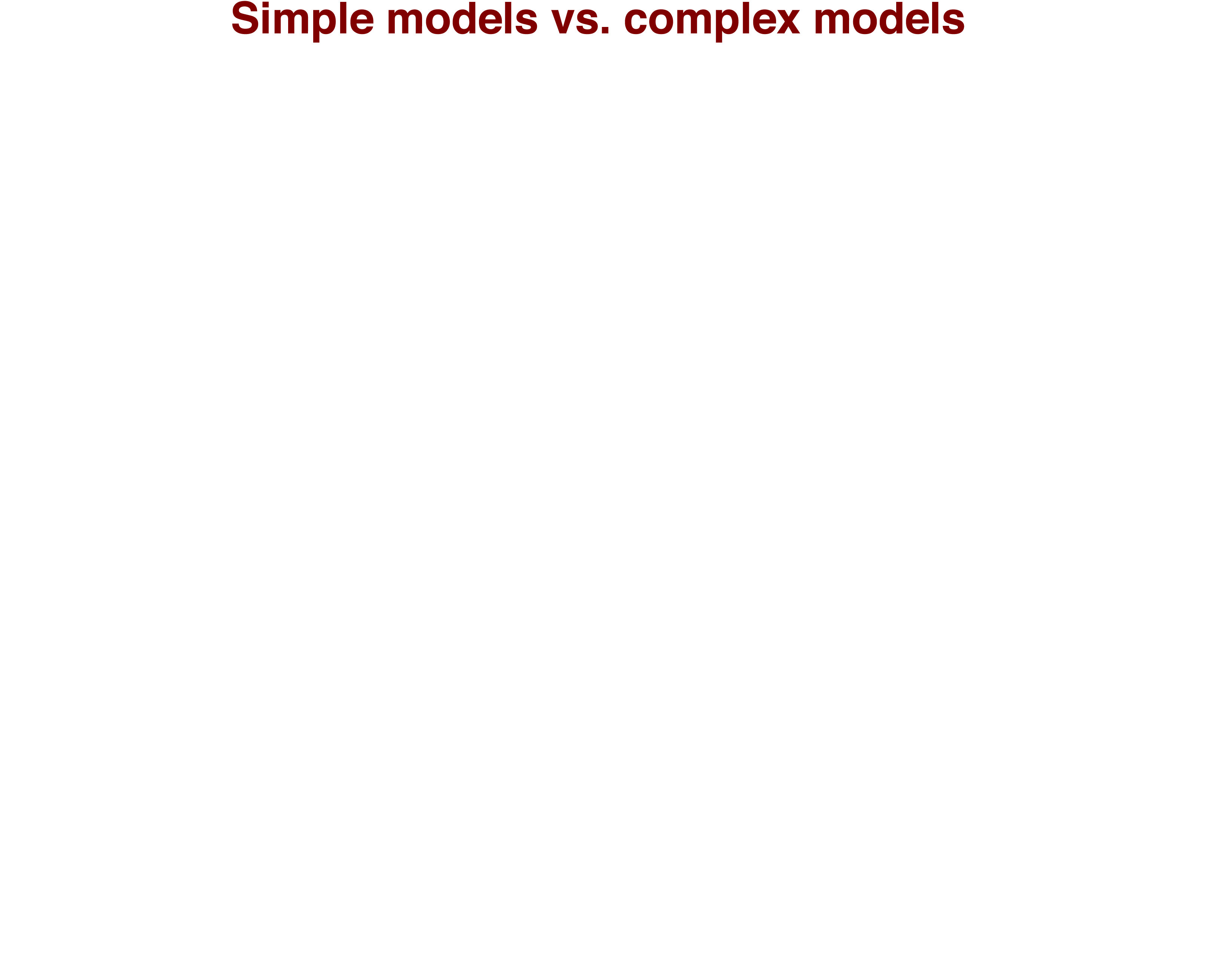 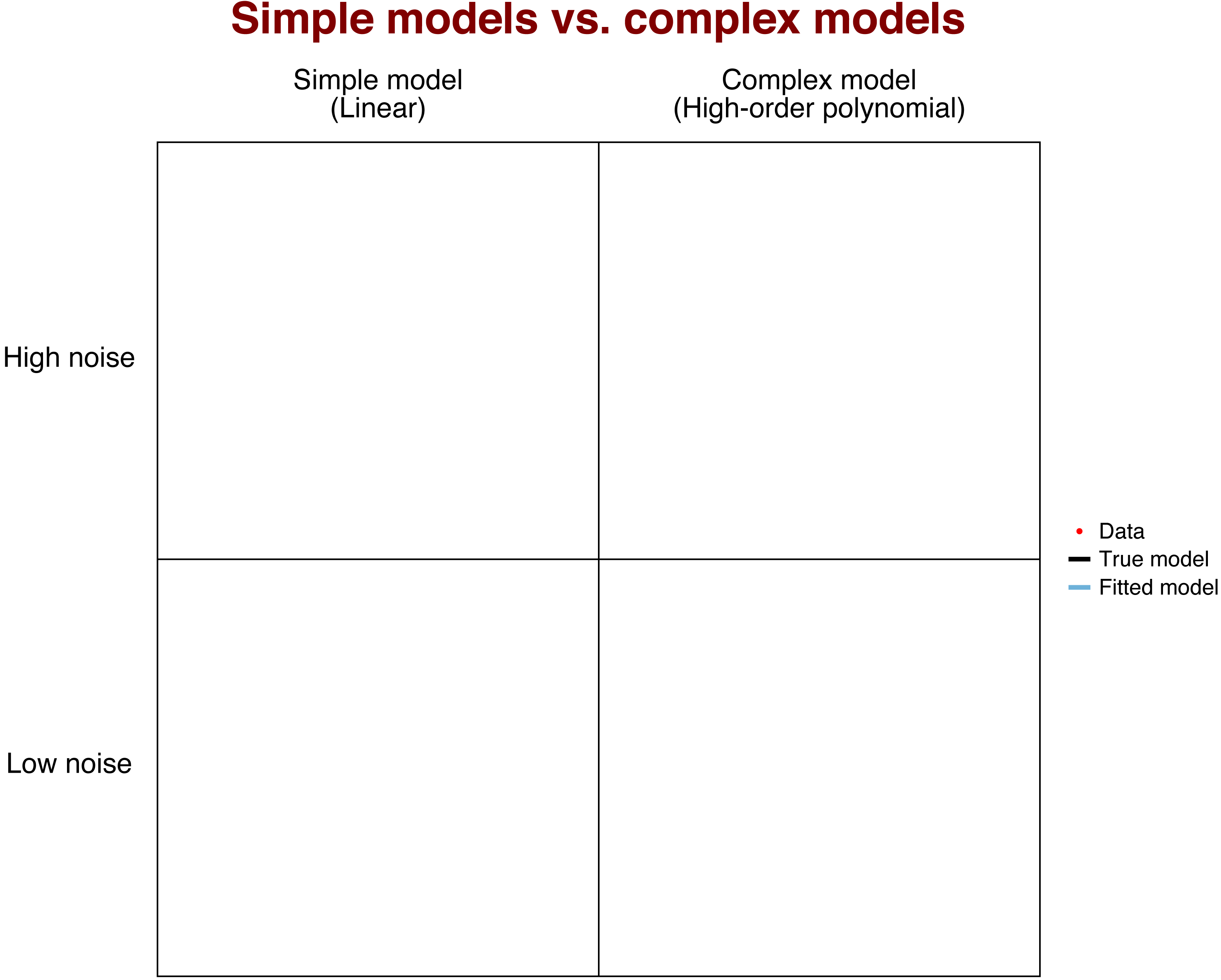 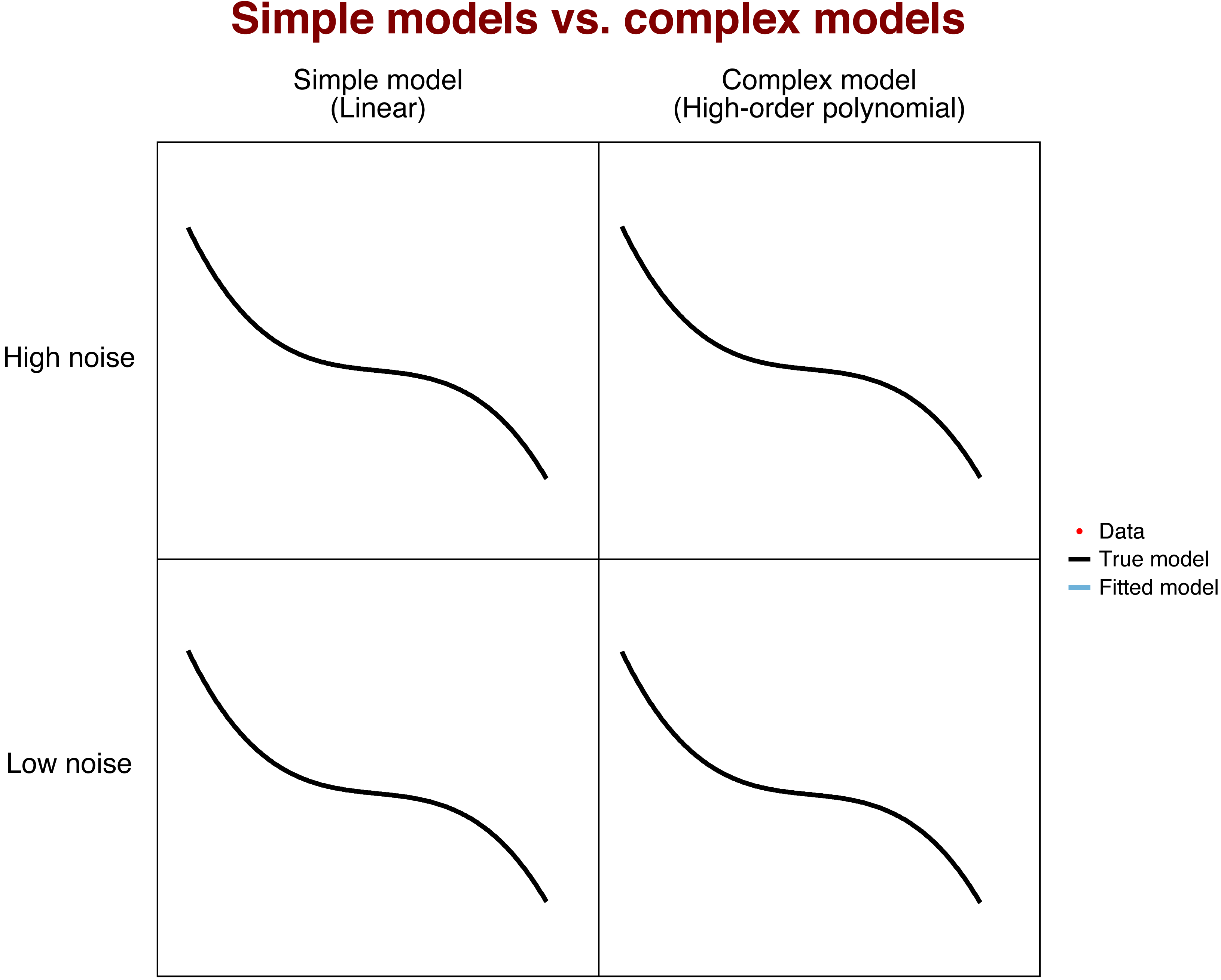 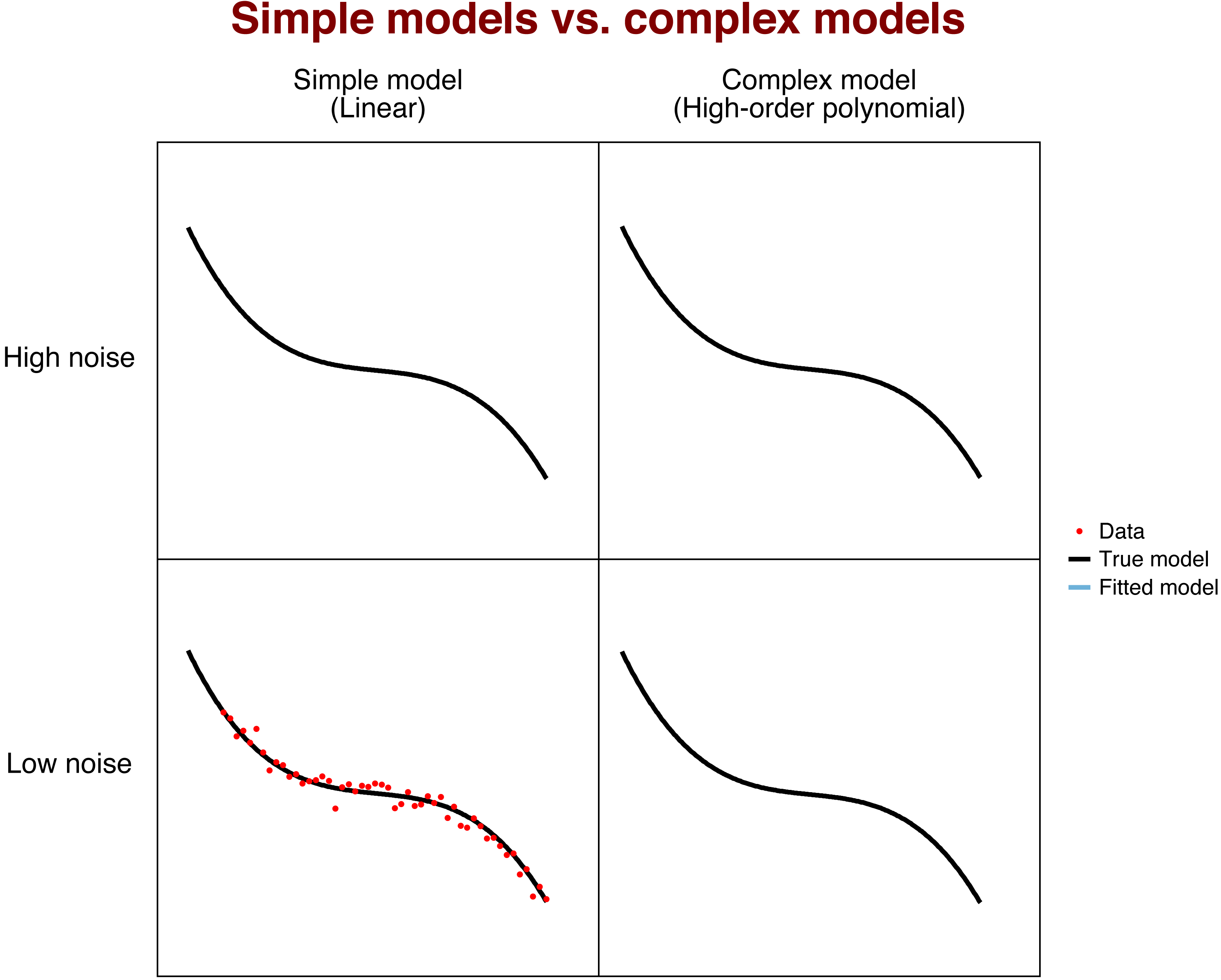 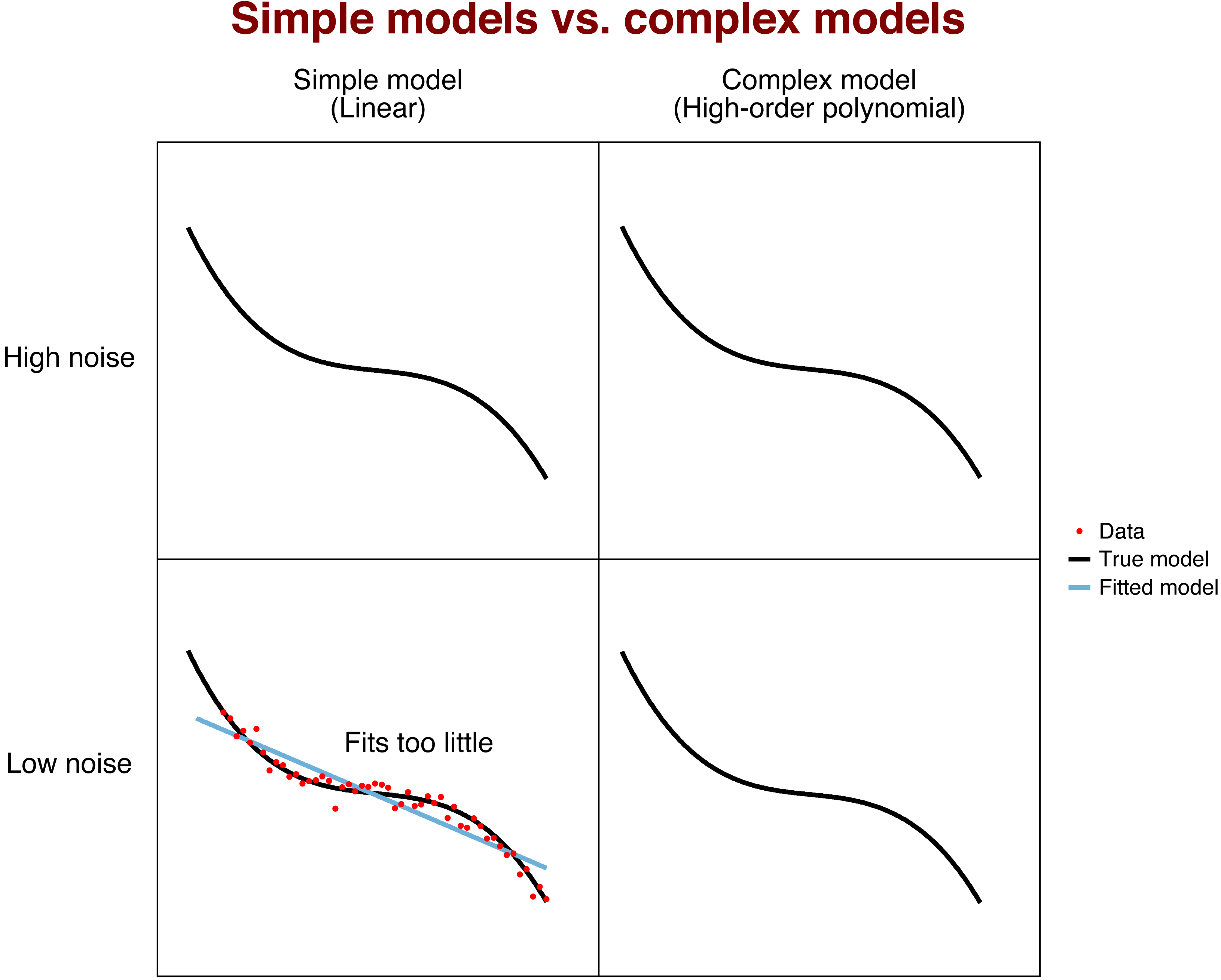 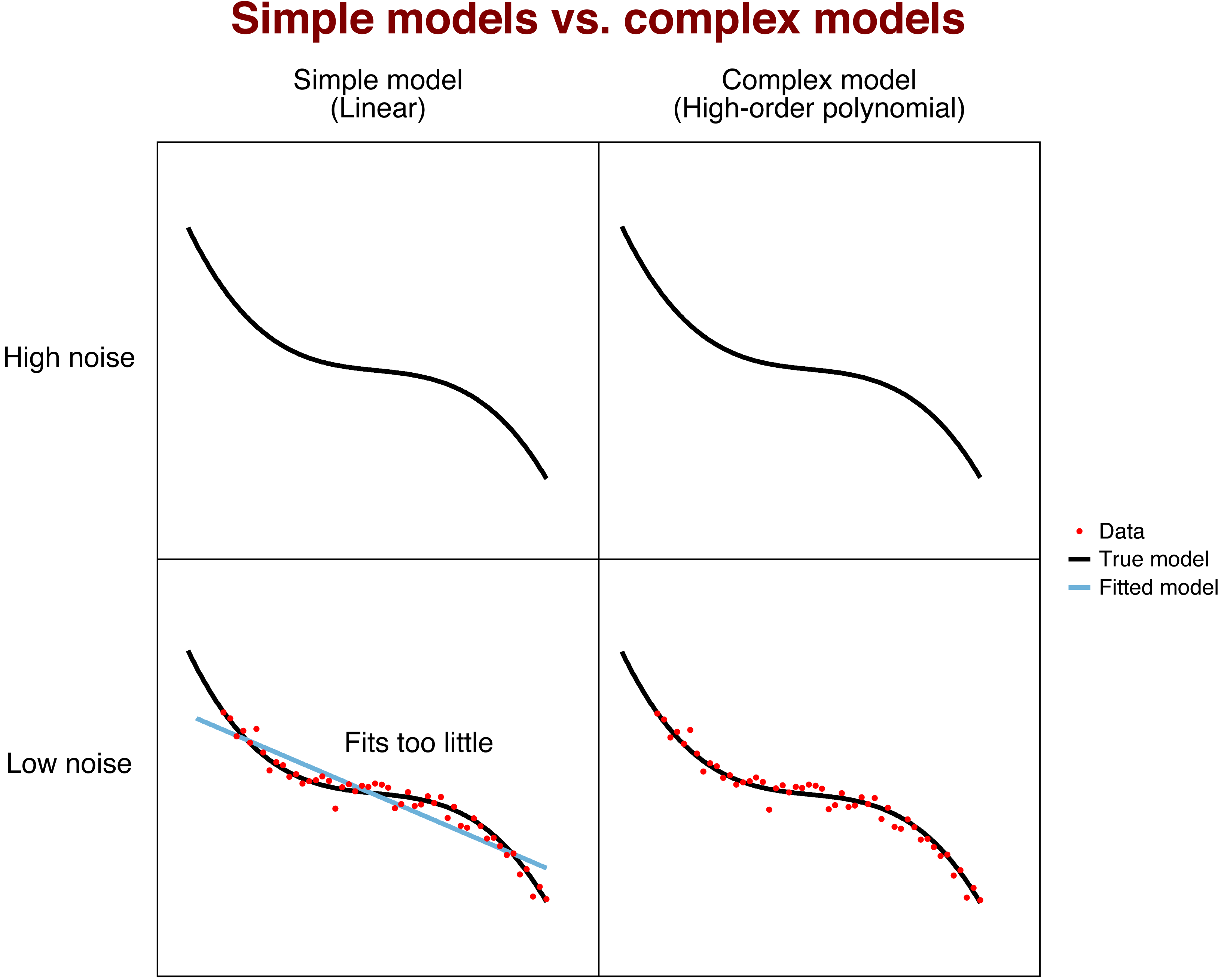 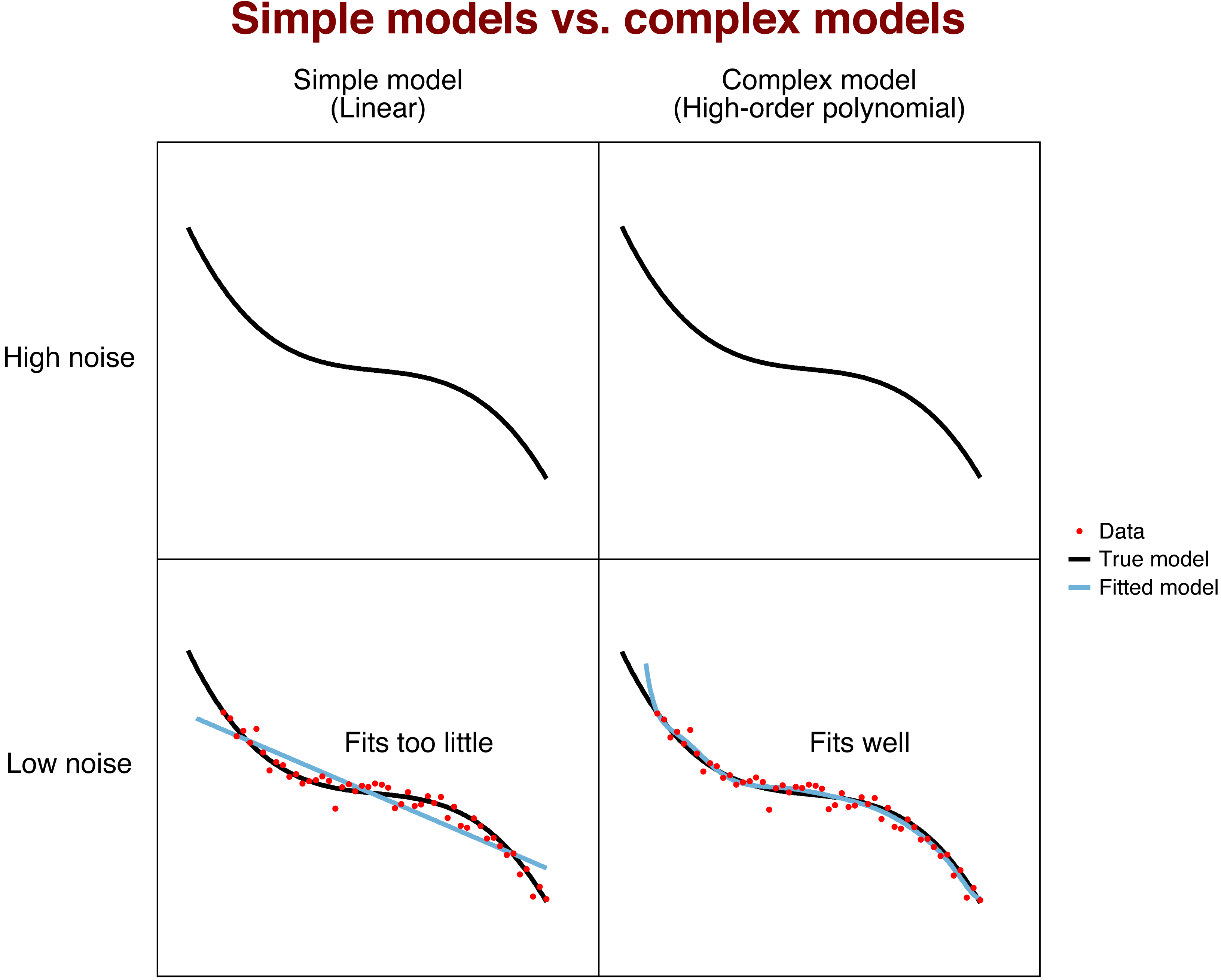 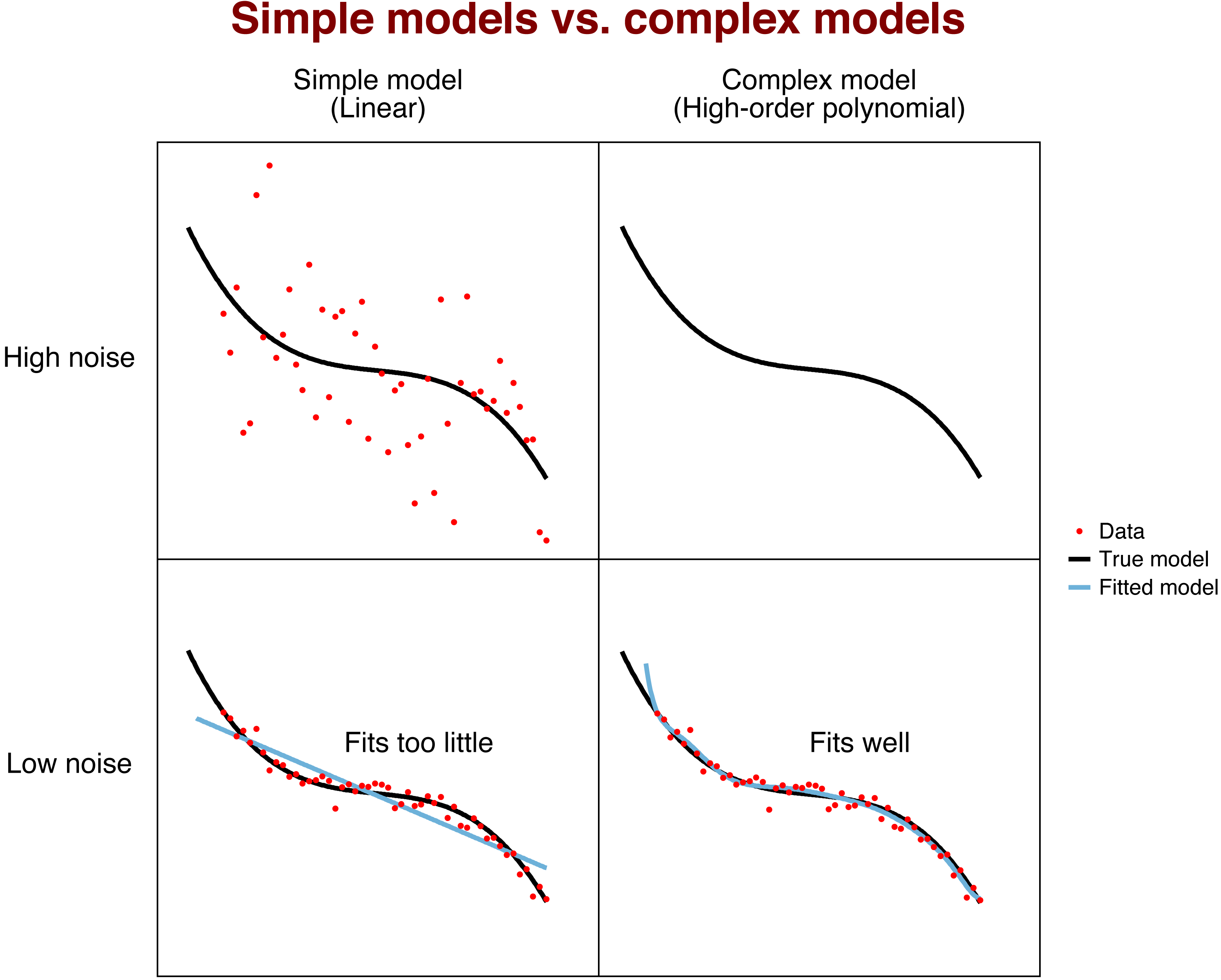 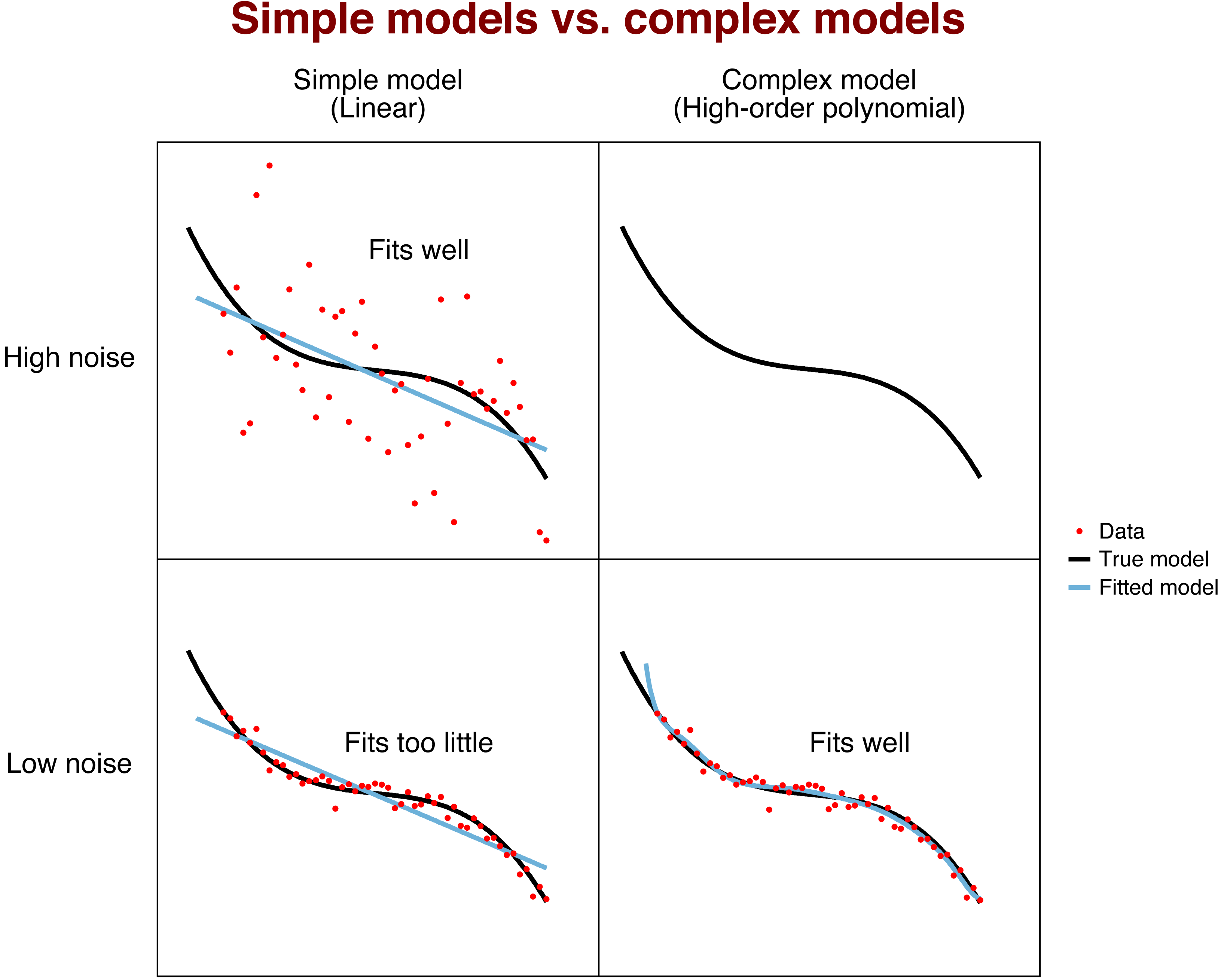 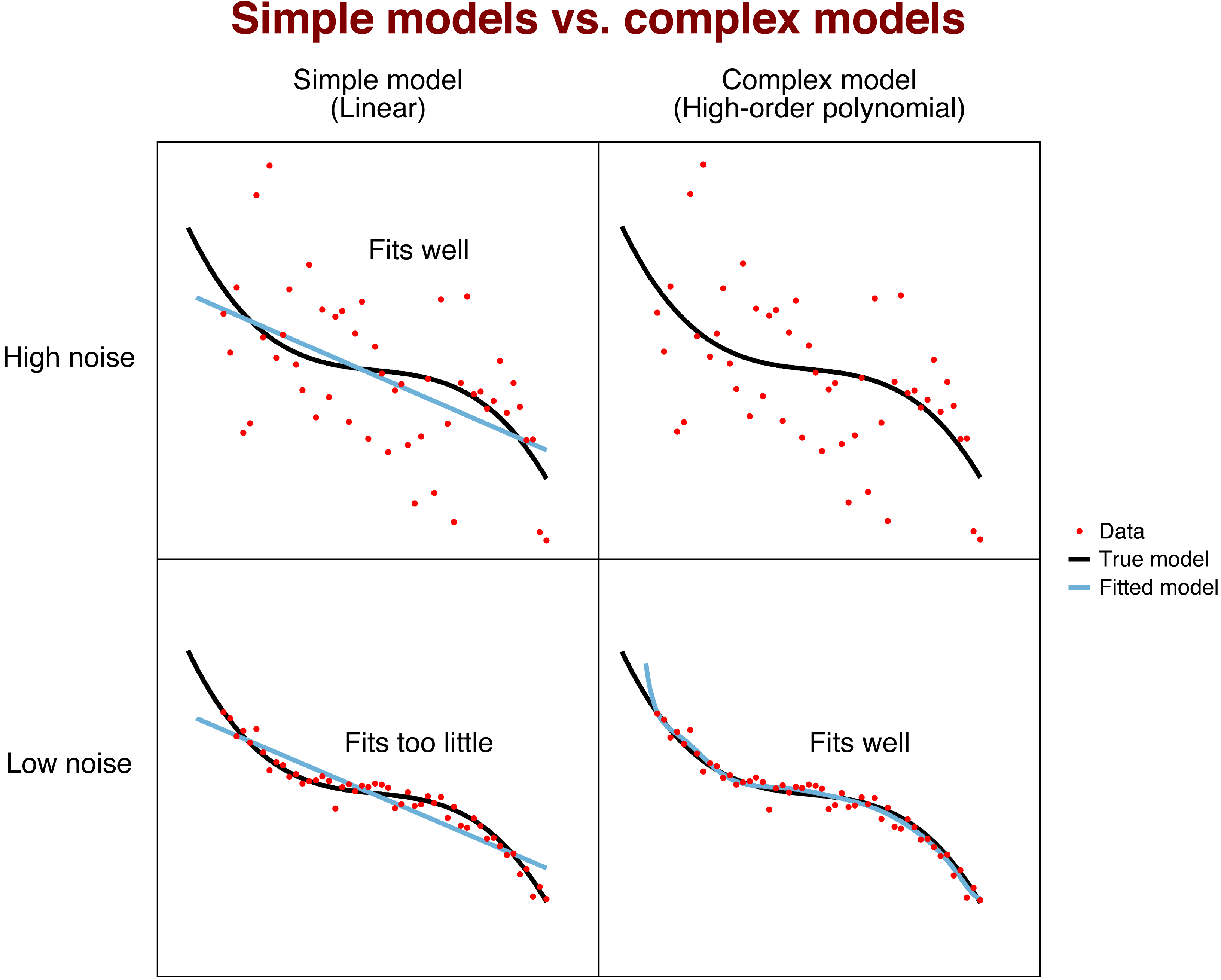 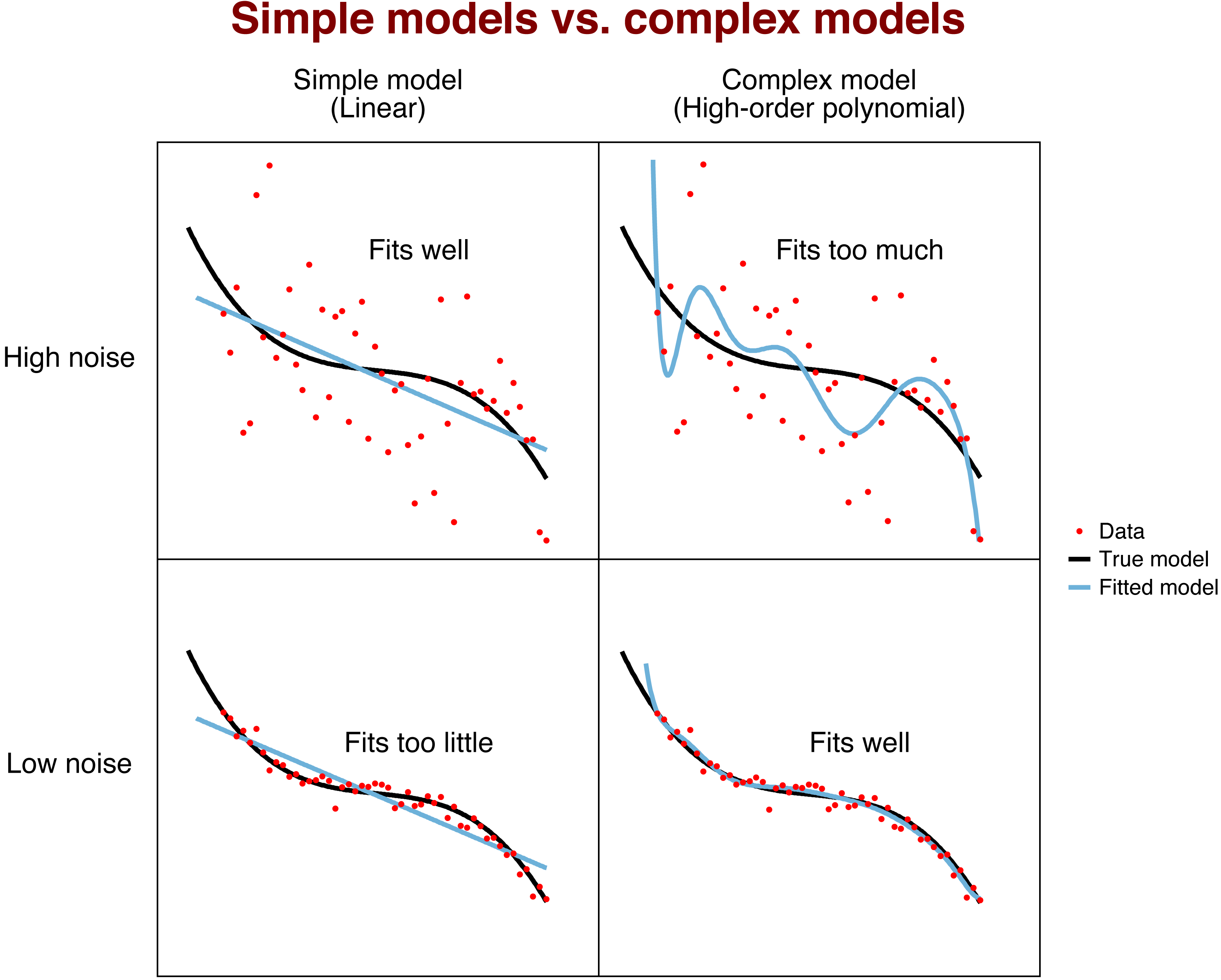